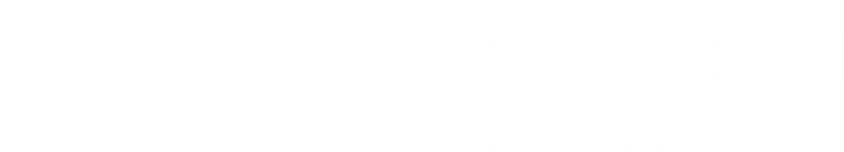 v1.1 202408
TS-x53E
Intel Celeron® 高效四核心處理器， 2/4-bay穩定長期供應的 NAS，具有雙 2.5GbE 網路埠和雙 HDMI 螢幕輸出。是MSP、SI 進行長期專案需求的理想選擇。
Intel® J6412 Quad-Core Long-Term Availability NAS for Business and Professional Users
TS-453E
TS-253E
Provides dual-port 2.5 GbE, 4K HDMI dual-screen output, and dual M.2 PCIe SSD expansion slots
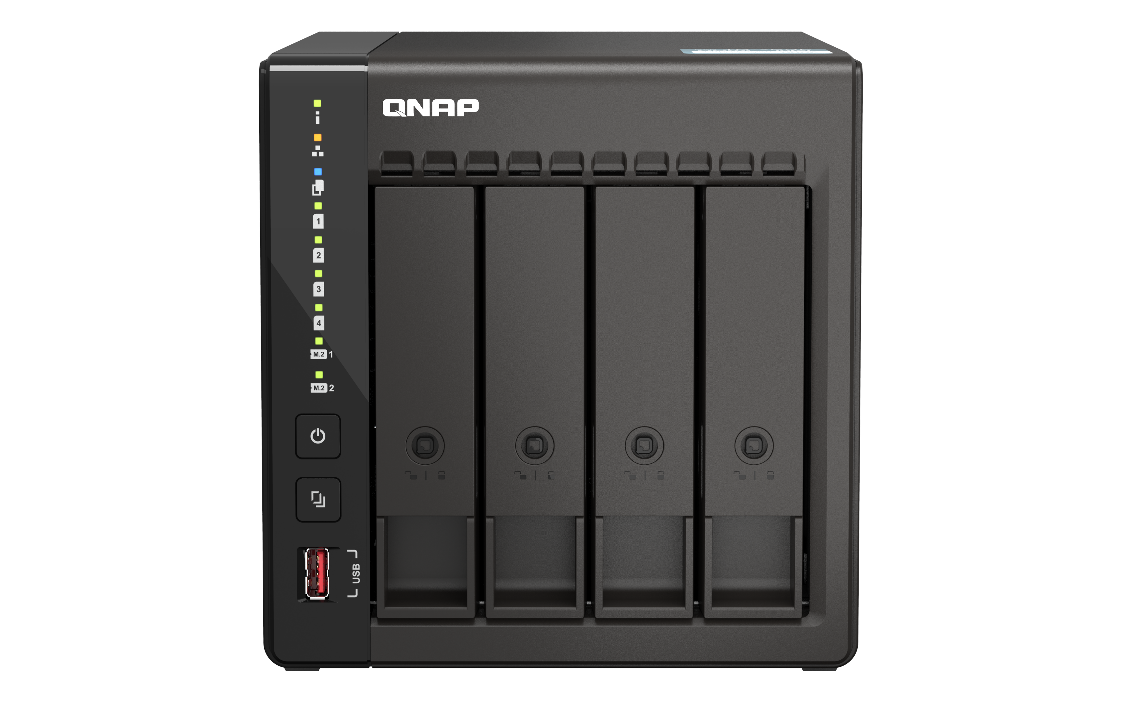 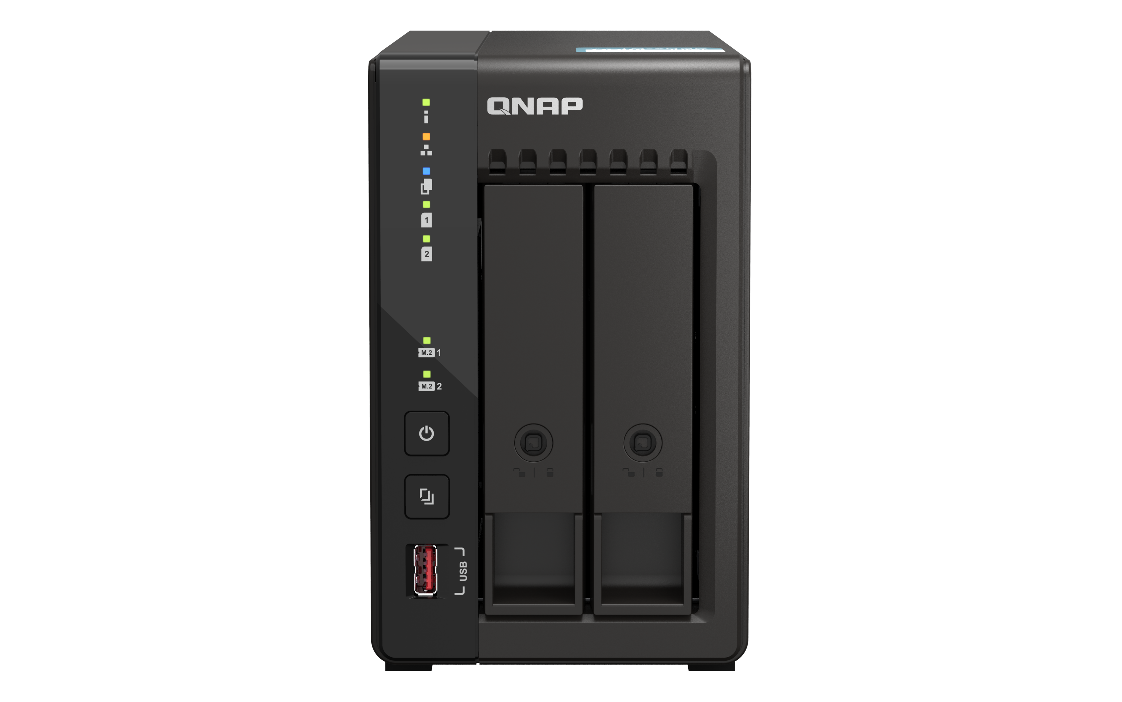 Andy Chuang
Post-epidemic accelerates enterprise transformation, sustainability and maintenance will be the key
「 This is a year for global corporate information leaders to plan for the future .」John-David Lovelock , Vice President of Research at Gartner Inc said.
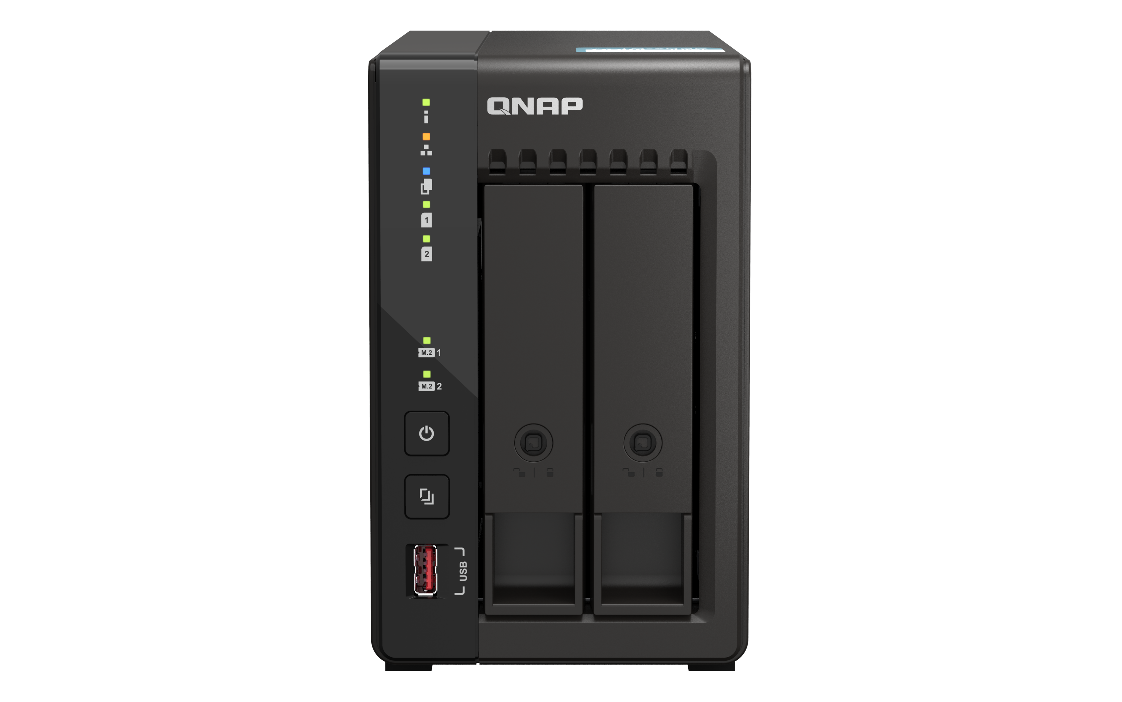 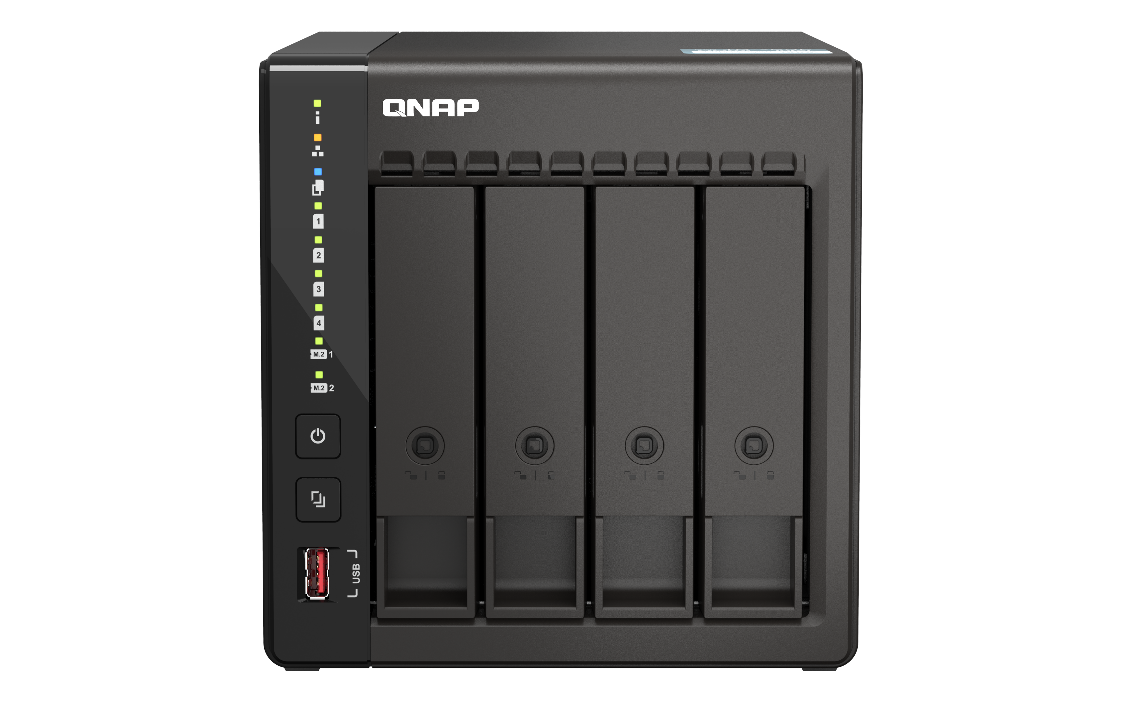 Affected by the epidemic in recent years, work modes have become more diverse and flexible, and many companies have also begun to think about how to make IT assets more flexible and to overcome time and location constraints for flexible configuration.
TS-253E / TS-453E can be supplied stably until 2029, providing SMB with flexible deployment according to staged needs.
Source：Commercial Times (https://reurl.cc/M0EO2K)
TS-453E
TS-253E
SSD prices are expected to fall, affordably improve storage performance now
SSD has become popular. It is time to upgrade now !
The cost per GB of storage for SSDs continues to decline, and the storage capacity continues to grow. In addition, SSD provides better storage performance compared to traditional hard drives.
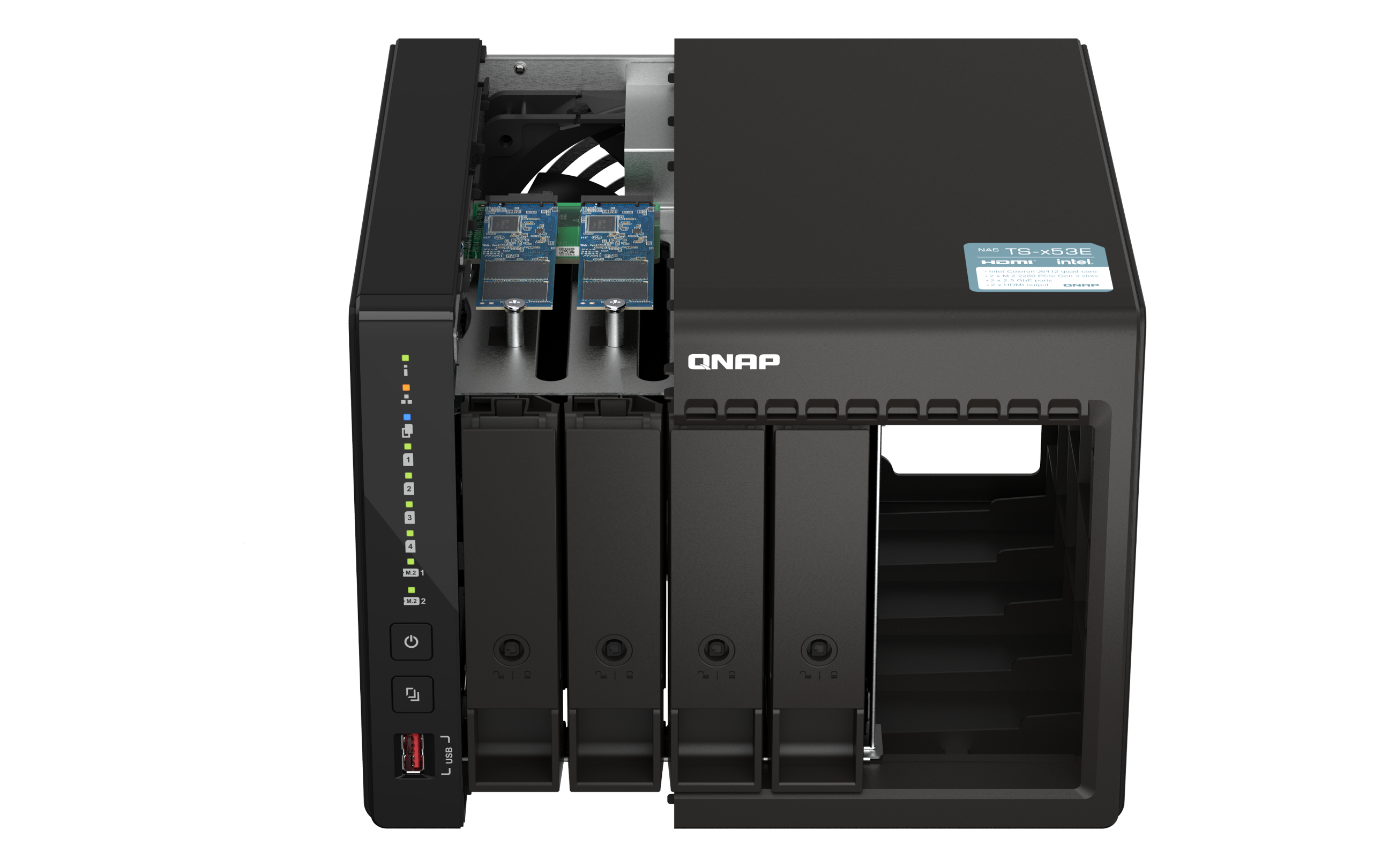 Source：TrendForce, 2022.06
TS-253E / TS-453E NAS Main Features
Dual 2.5 GbE ports
Long-term availability NAS
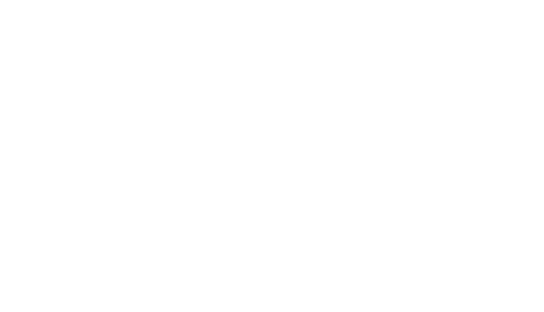 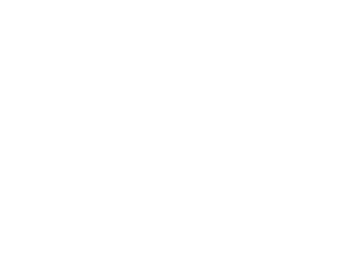 Stable long-term availability until 2029
Sufficient 2.5 GbE network bandwidth for smooth data transfer experience
Dual 4K HDMI ports
Dual M.2 PCIe SSD expansion slots
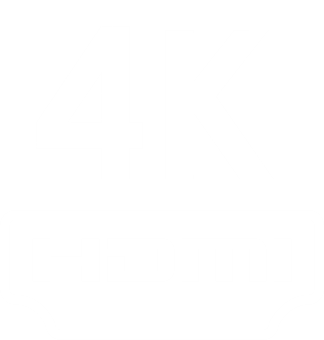 Provide dual-port screen output for monitoring or A/V needs
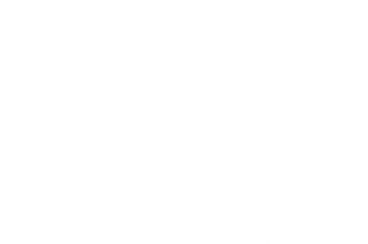 Optimum configuration of SSD and HDD
Quad - core processor
8 GB RAM on board
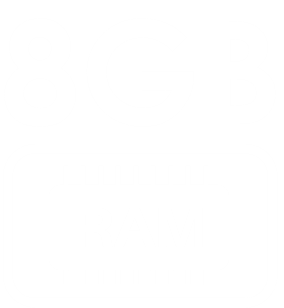 Intel Celeron J6412 4-core burst 2.6 GHz processor, supports various applications of NAS
Sufficient memory makes NAS applications more flexible
2.6
12吋短機箱可支援市面上大部分的機櫃
內建2埠M.2(PCIe Gen 3 x1)，可提供SSD快取，加速隨機存取的速度
PCIe Gen 3 x 8插槽，提供各式應用的高速擴充卡
雙系統靈活切換配置QTS and QuTS hero
GHz
Powered by an Intel Celeron J6412 high-efficiency quad-core processor
搭載Intel Celeron J系列高效4核心處理器
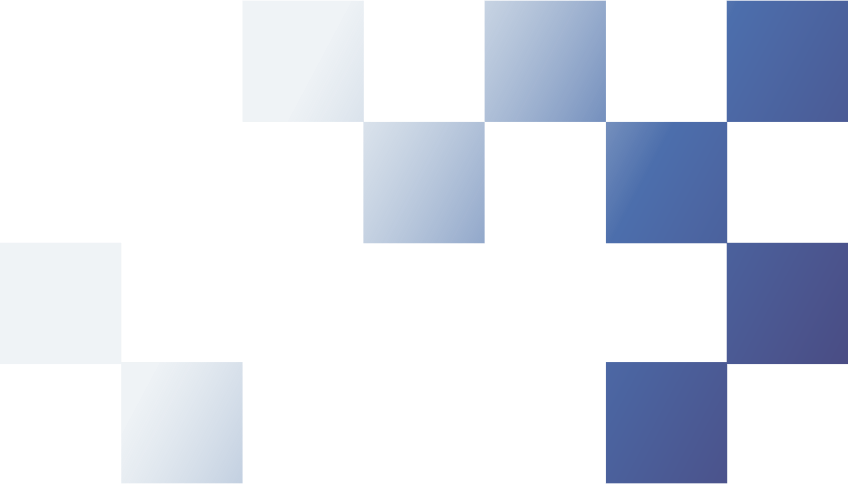 Intel J6412 quad-core processor, burst frequency up to 2.6GHz, and support AES-NI encryption
Processor Graphics
Intel® UHD Graphics for 10th Gen Intel® Processors, support 4K output
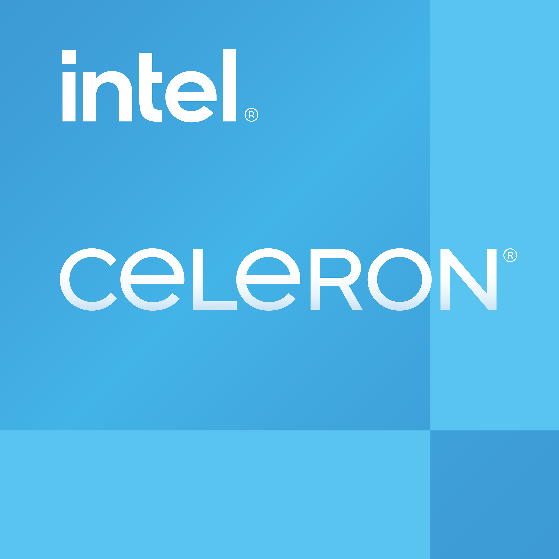 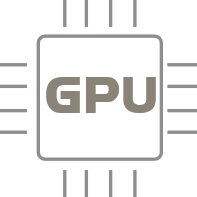 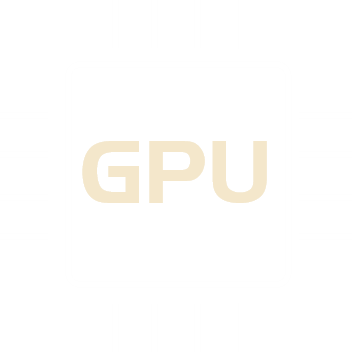 Outperforms competing products in the same class with a built-in 8 GB on board memory
搭載Intel Celeron J系列高效4核心處理器
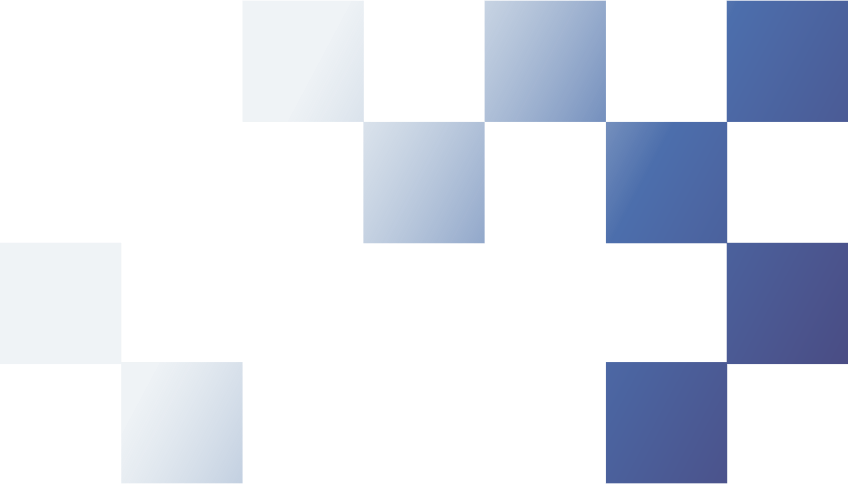 TS-253E / TS-453E with integrated large 8GB memory
Compared to comparable NAS that generally use lower-capacity memory to save cost, TS-253E / TS-453E are designed with 8 GB large-capacity memory, which can make the overall NAS run more smoothly.
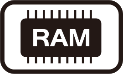 8 GB
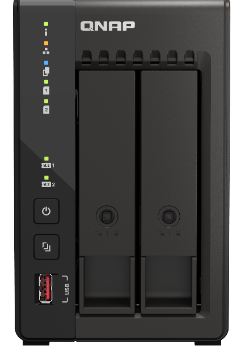 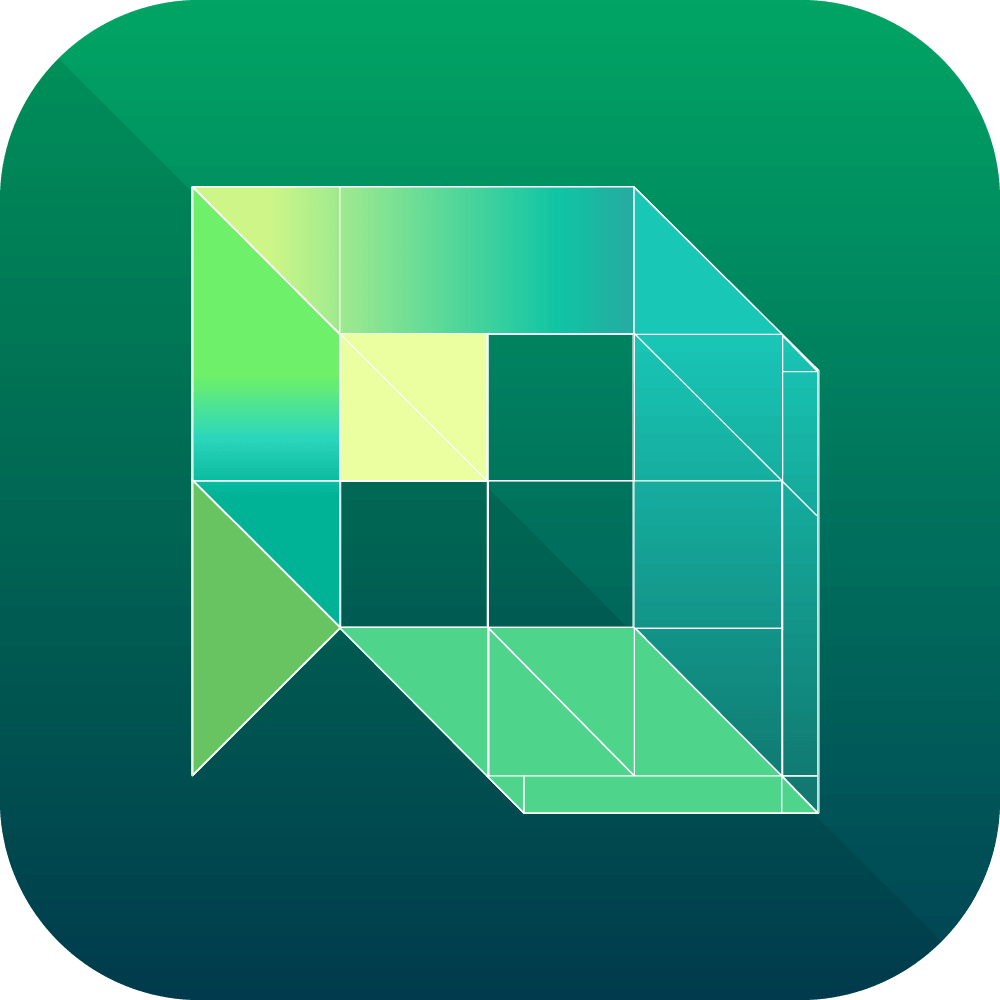 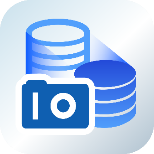 Snapshots
Supports up to 1024
QVR Elite
Includes 2 Free Channels
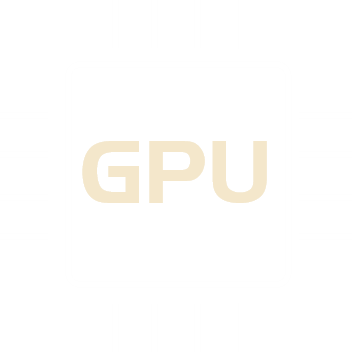 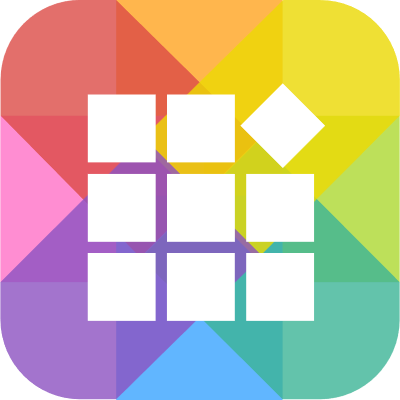 Runs more apps through App Center
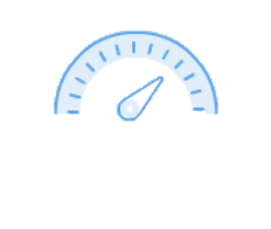 X 2.5
Dual 2.5 GbE high-speed network ports
雙 2.5 GbE 高速網路埠
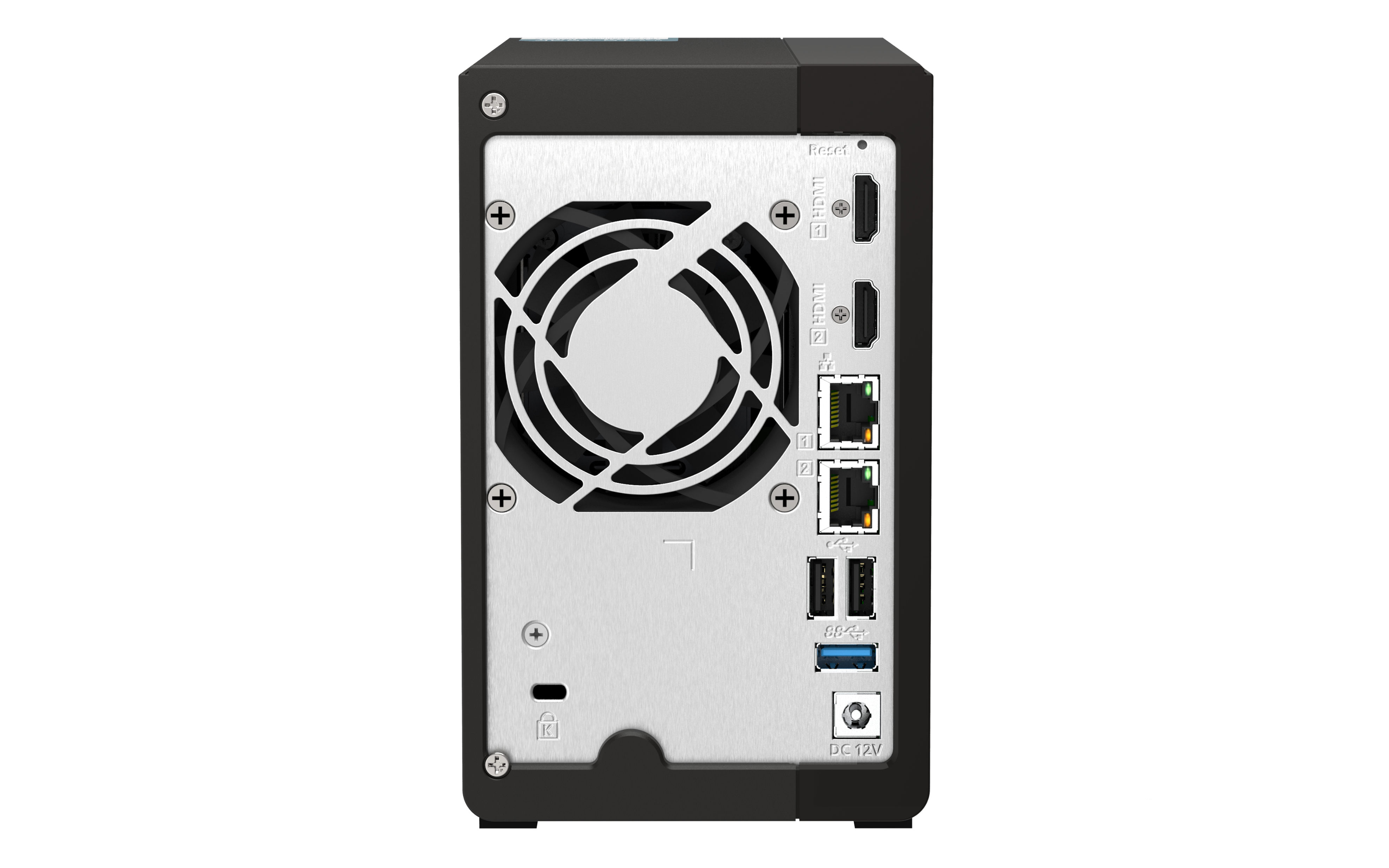 Dual 2.5 GbE ports *
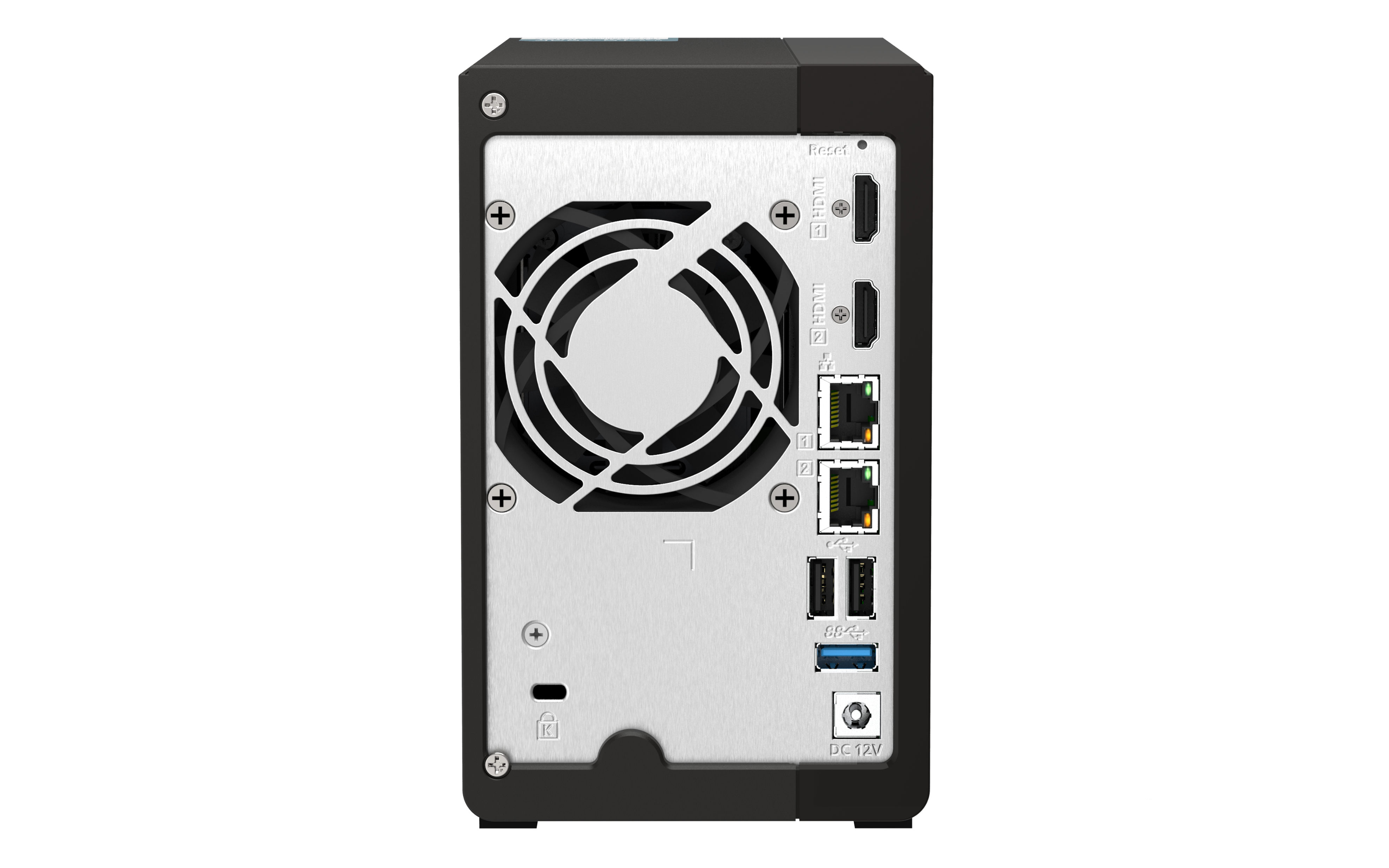 Provide up to 5Gbps data transfer capability through Port Trunking network aggregation.
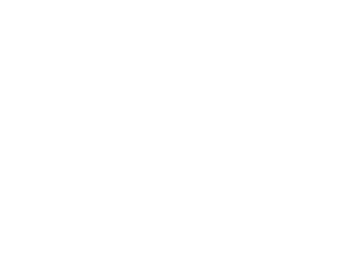 *Also compatible with 1GbE & 100MbE
High-speed transmission with CAT 5e
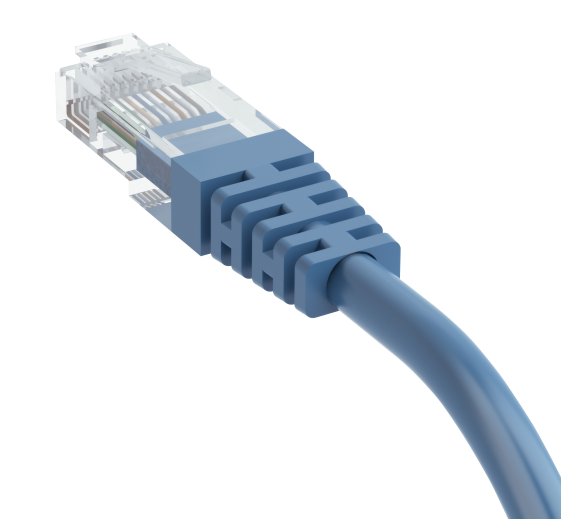 TS-253E / TS-453E front view
TS-253E / TS-453 機身圖
TS-253E
TS-453E
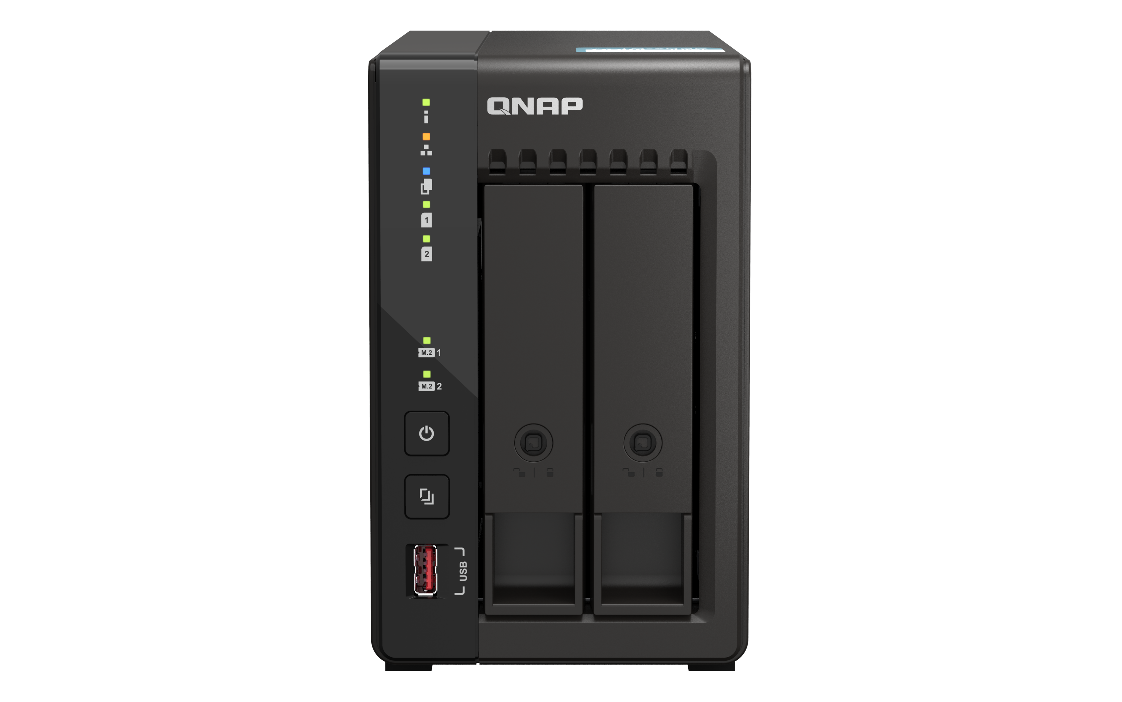 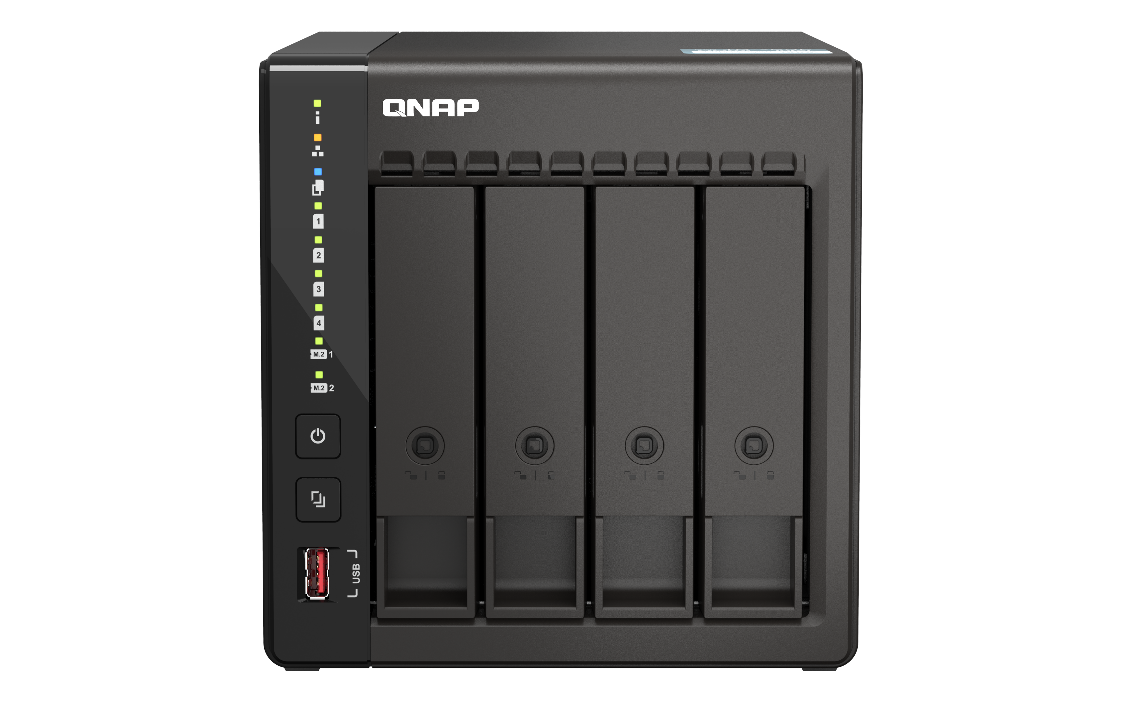 LED indicators with adjustable brightness：Status, LAN, USB Copy Drive
4 x SATA 6Gb/s 3.5”/2.5” HDD/SSD
2 x SATA 6Gb/s 3.5”/2.5” HDD/SSD
LED indicators for M.2 SSD
Power button
USB Copy button
USB 3.2 Gen 2 port
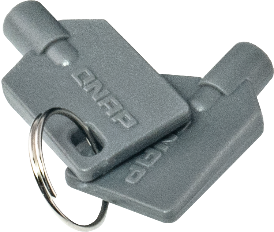 Tray with lock kit
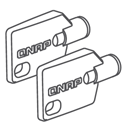 Installing 2.5" / 3.5" SATA HDD or SSD
安裝 2.5" / 3.5" 硬碟
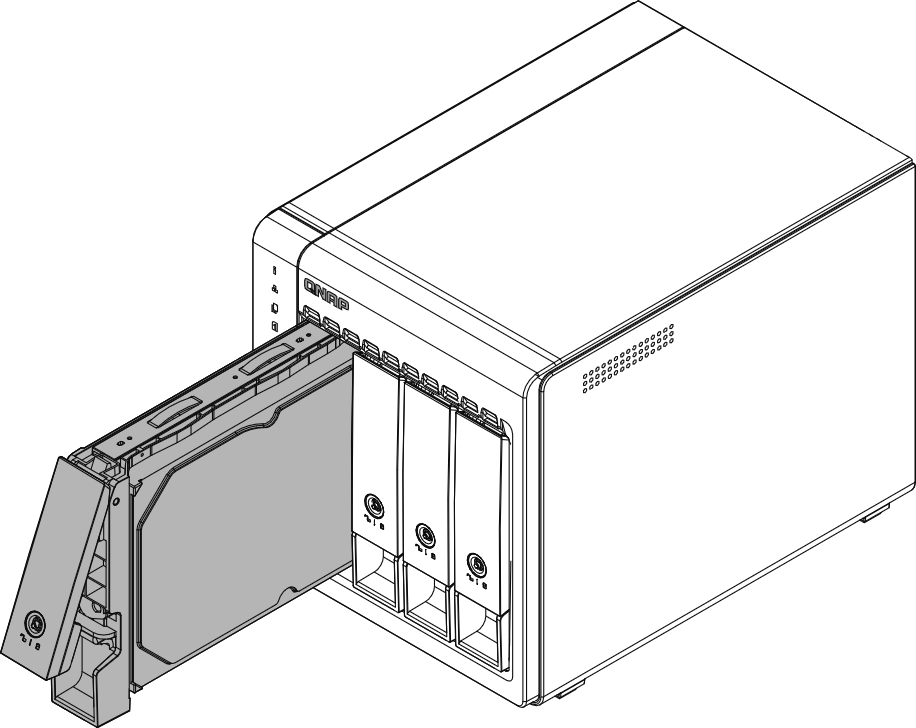 2.5” SSD
3.5” SATA HDD
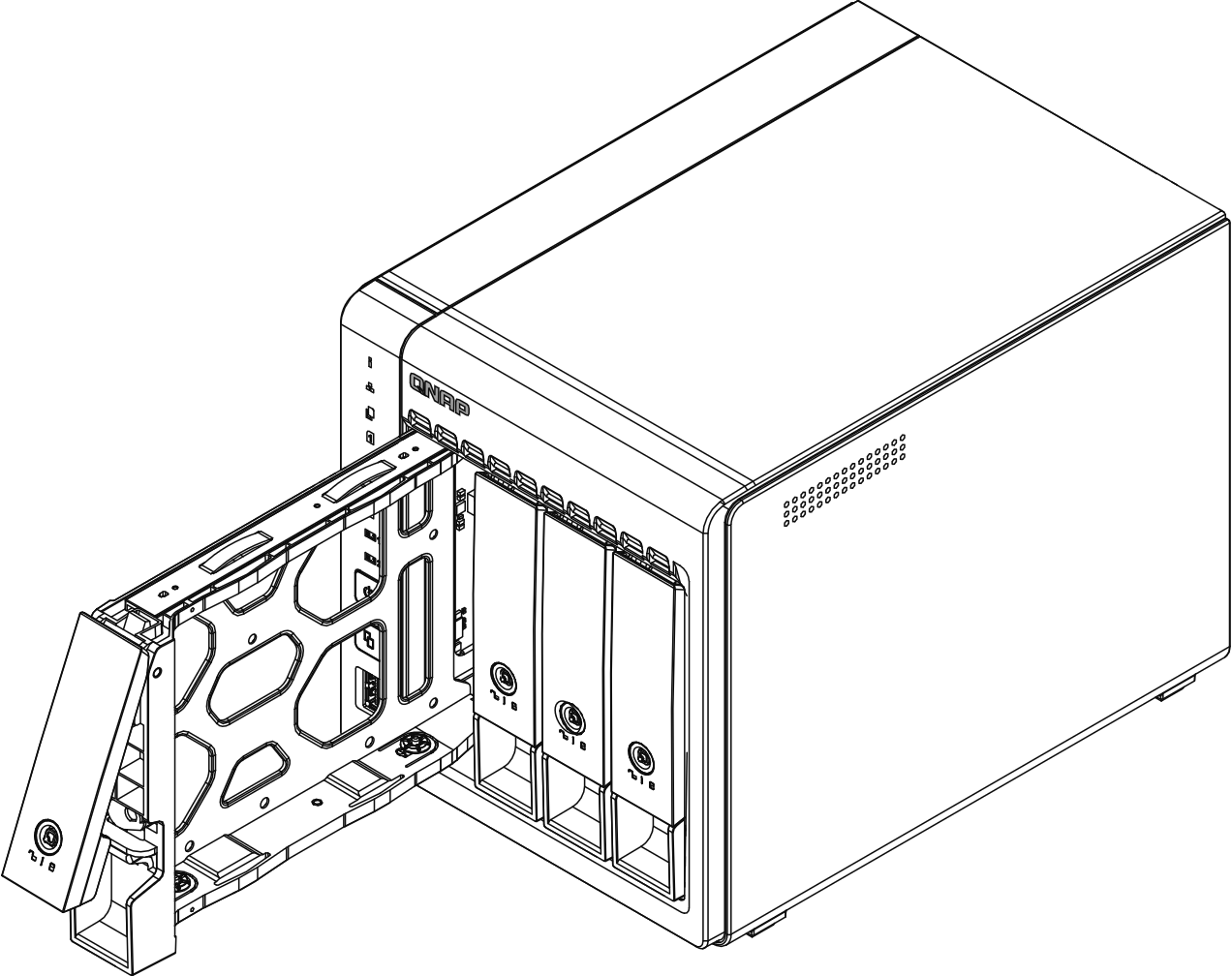 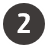 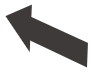 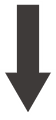 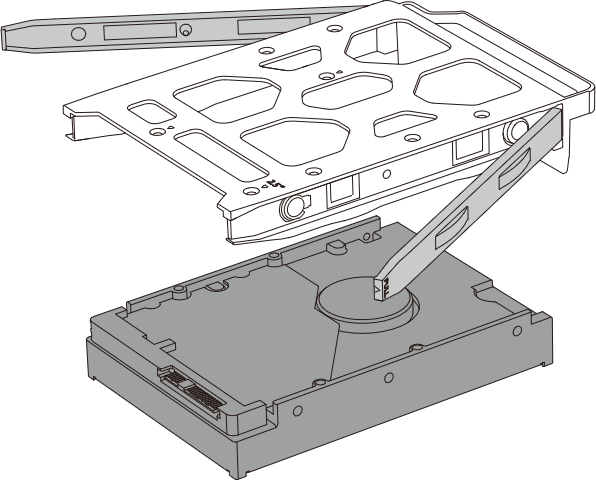 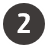 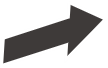 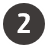 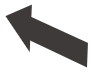 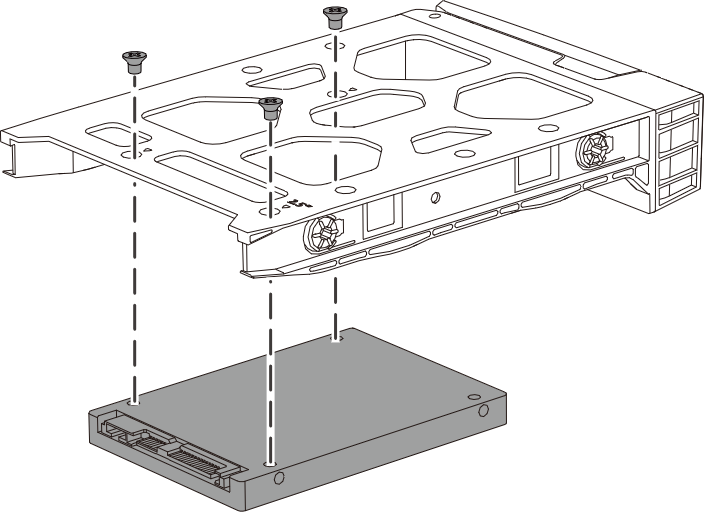 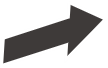 Lock kit for Tray safty
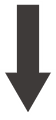 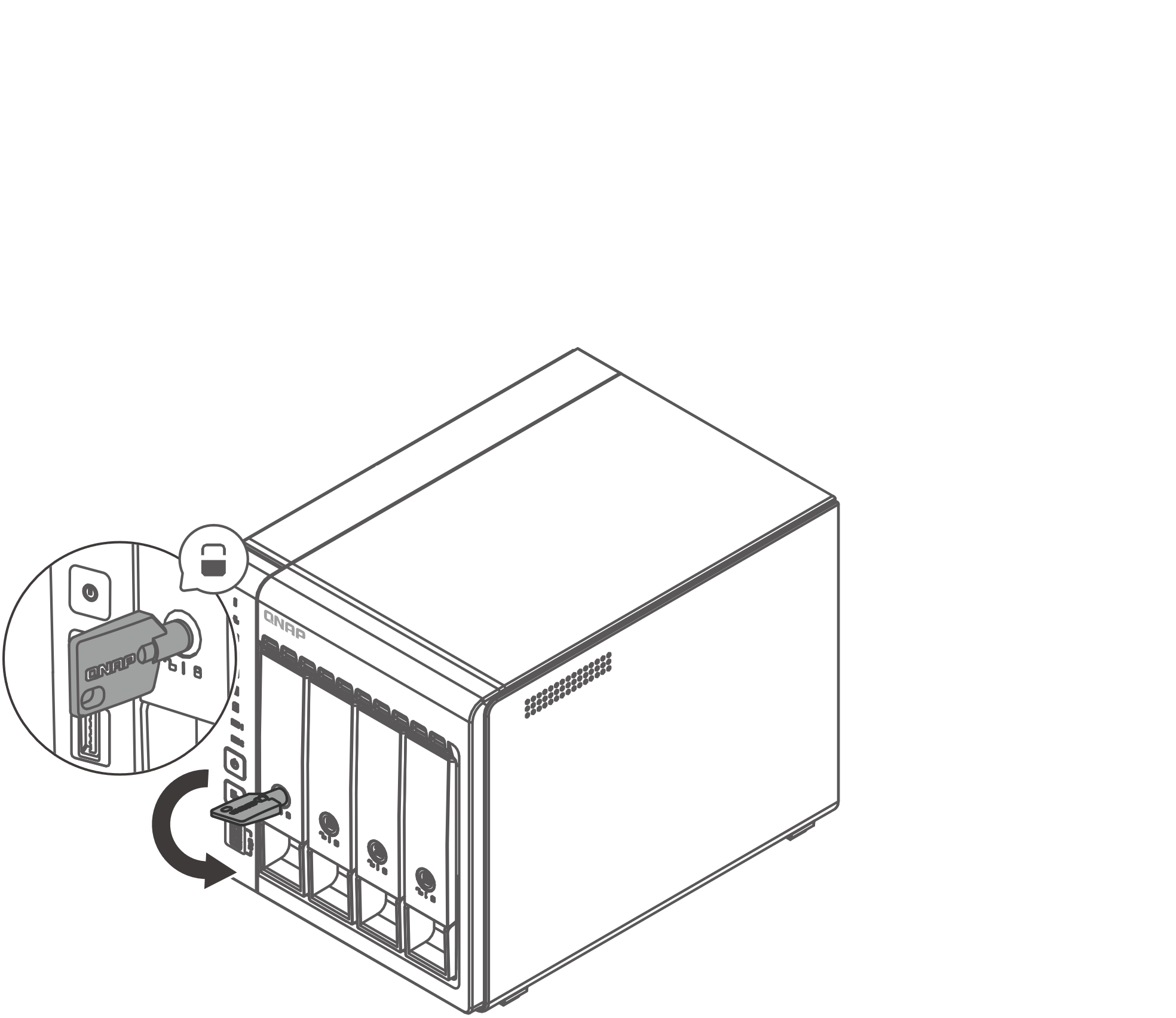 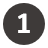 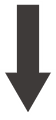 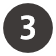 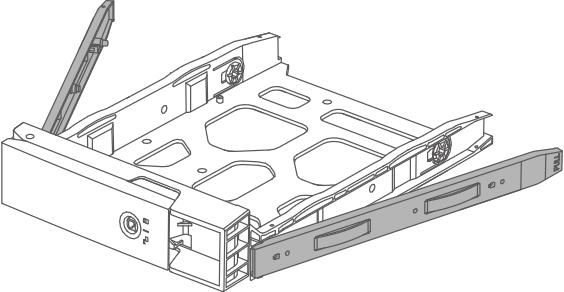 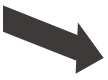 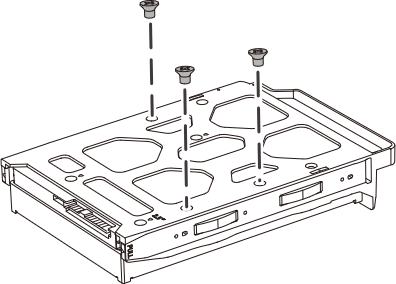 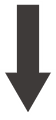 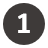 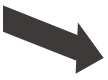 Install 3.5’’ drives without tools
Install 2.5’’ SSD with screws
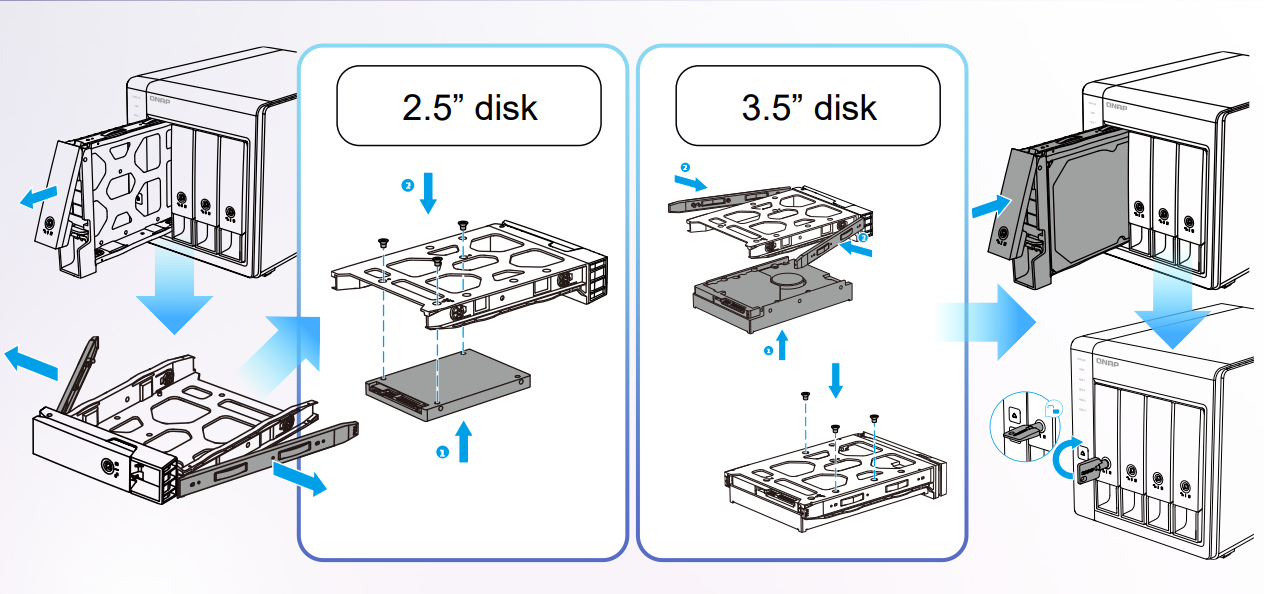 安裝 M.2 2280 NVMe PCIe SSD（另外添購）
提升 NAS 效能
Attain greater NAS performance by installing M.2 2280 NVMe PCIe SSDs (sold separately)
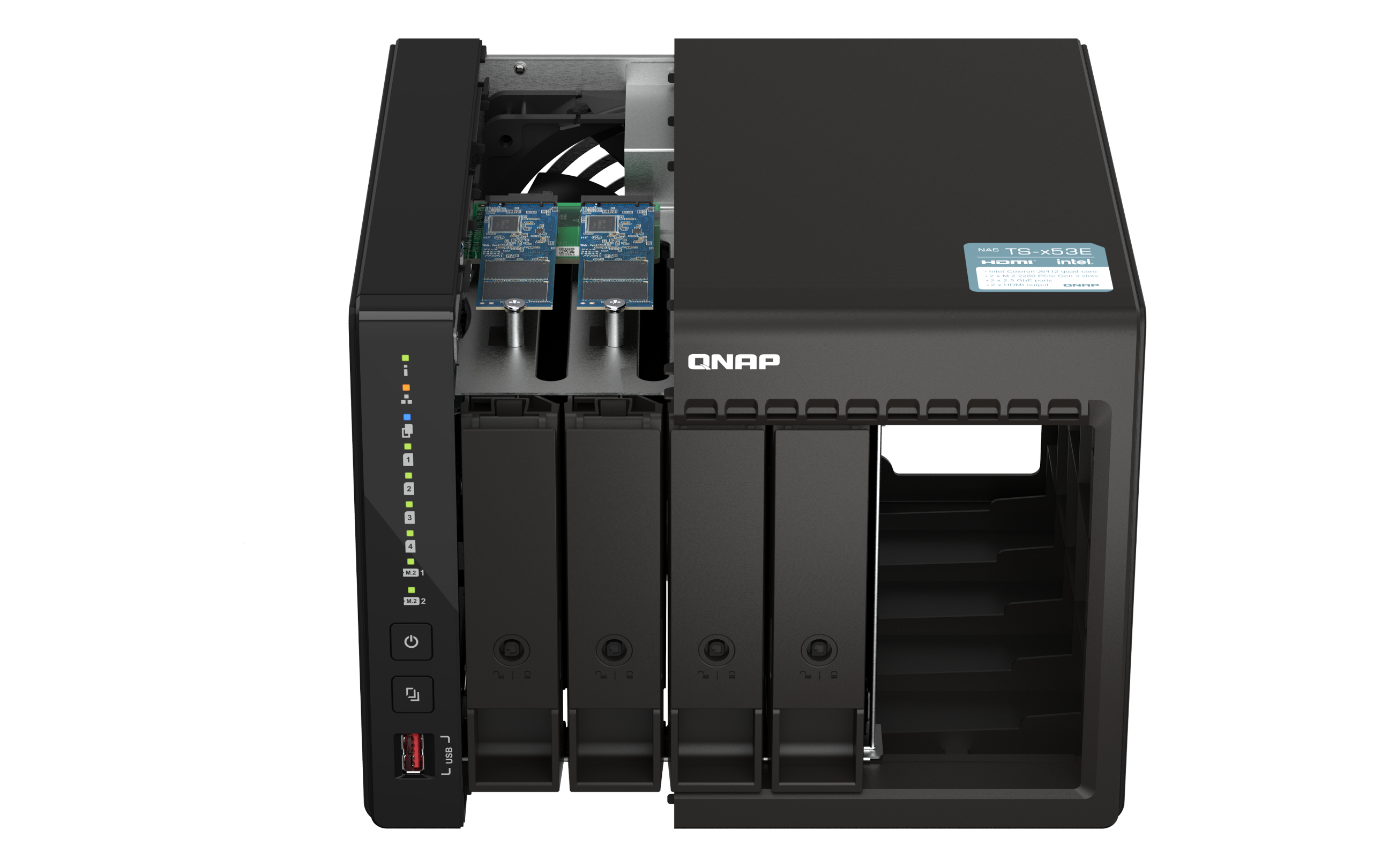 Dual M.2 2280 PCIe Gen3 x2 slots 
support NVMe SSD
providing SSD cache, and Qtier automatic tiered storage, so that SSD and HDD storage space can achieve the best configuration at any time.
M.2 NVMe SSD cache for improved performance at a lower cost
Read
Write
Application
Especially useful for RAID 5/6 and applications dealing with small files or concurrent user access.
TS-253E / TS-453E on board 8 GB RAM can provide up to 16TB SSD cache volume
HDD space
SSD space
Read-write cache
Read-only Cache
Improves I/O latency
For IOPS-demanding apps
Can share a single SSD volume/RAID with all volumes/iSCSI LUNs for a read-only or read-write cache.
Global SSD cache
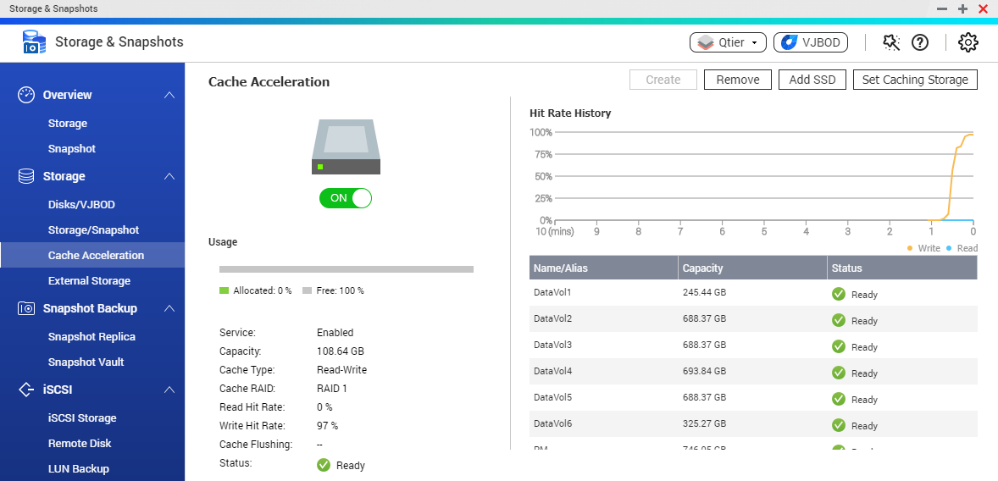 Total capacity = HDD capacity
Qtier™: drives auto-tiering constantly optimize data across storage tiers
Hot data
Warm data
Automatically moves hot data to high-performance drives and cold data to lower-cost, higher-capacity drives.
Cold data
Qtier
Engine
Unlike SSD cache, the SSD capacity in Qtier can be used to store data.
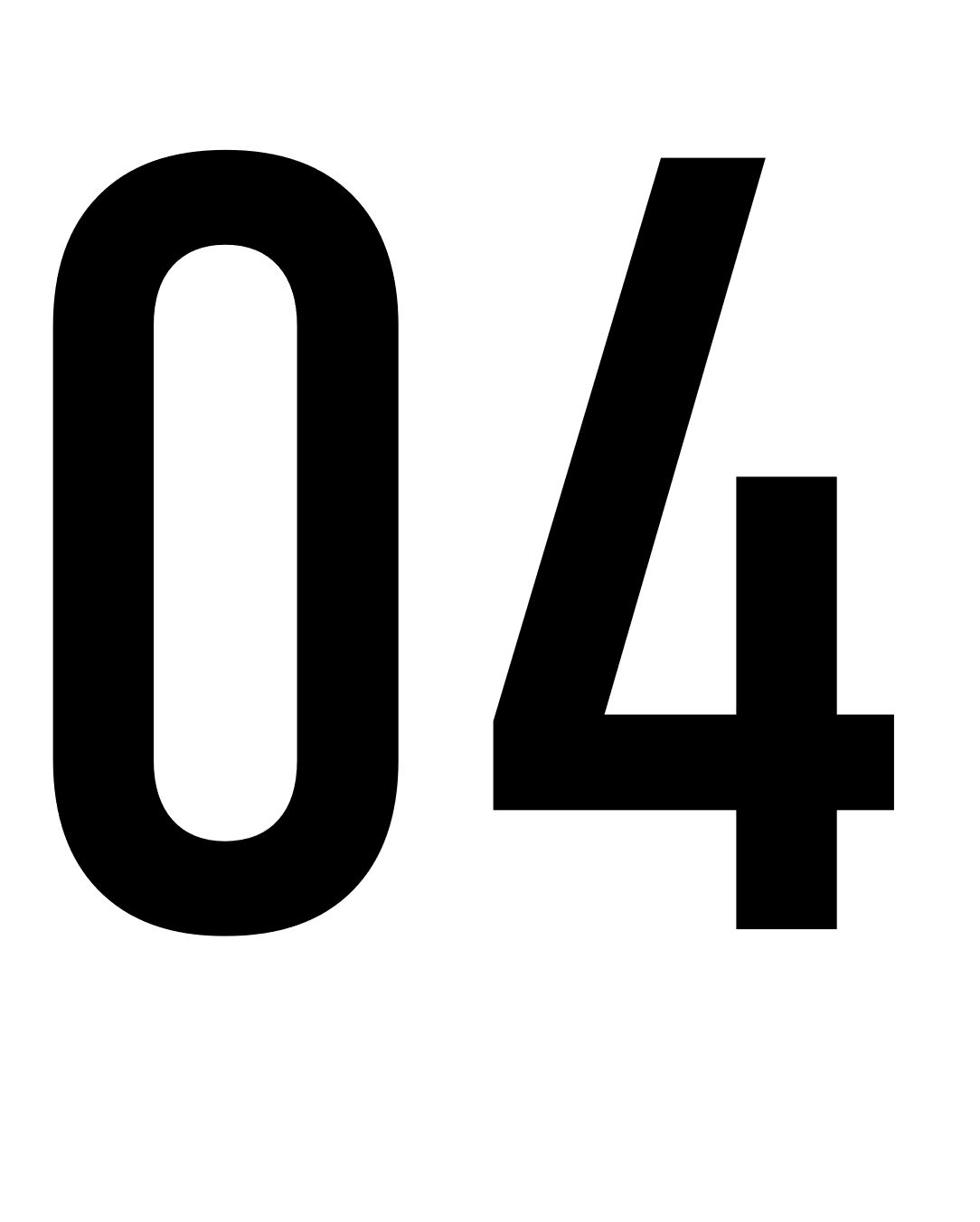 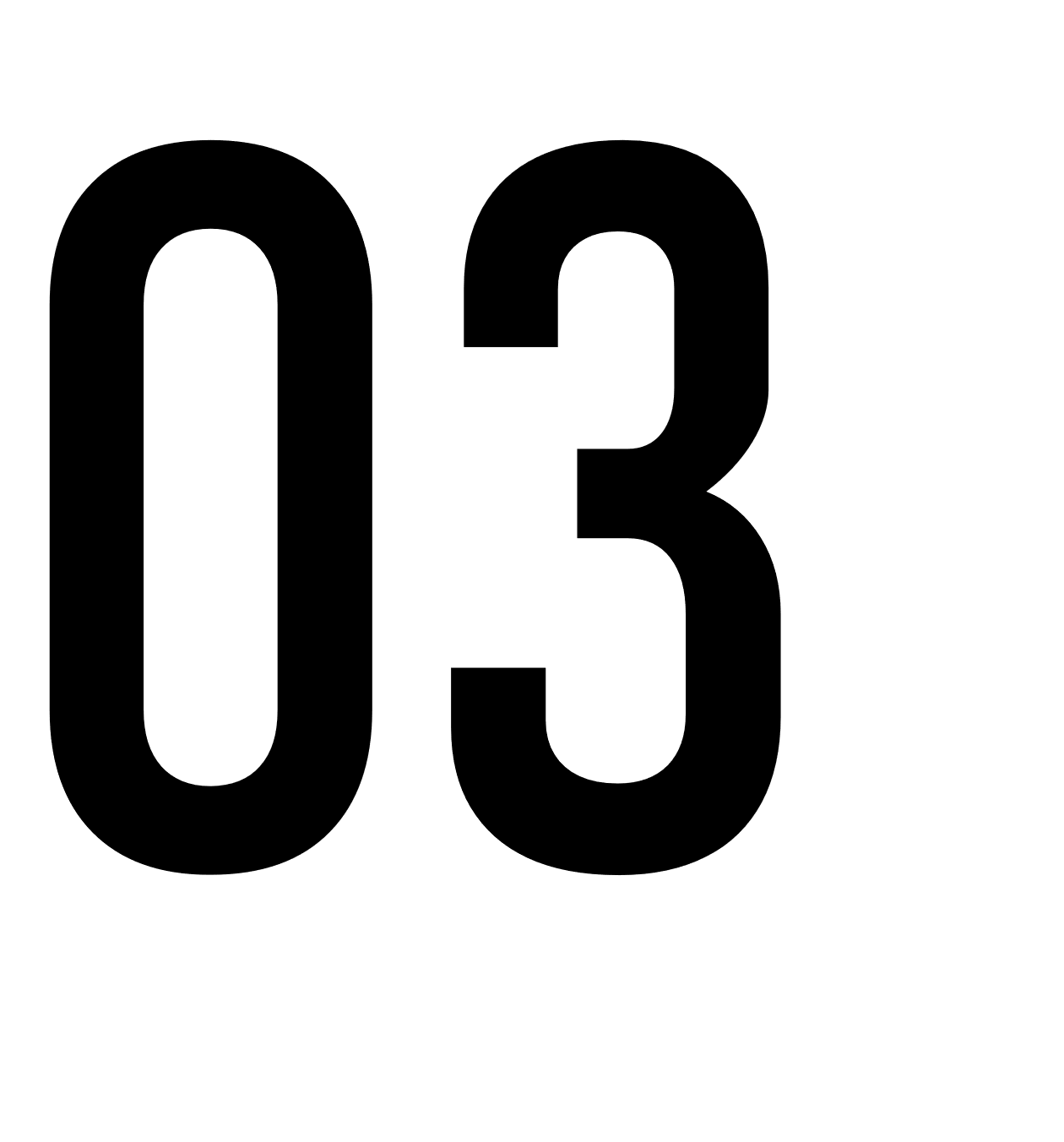 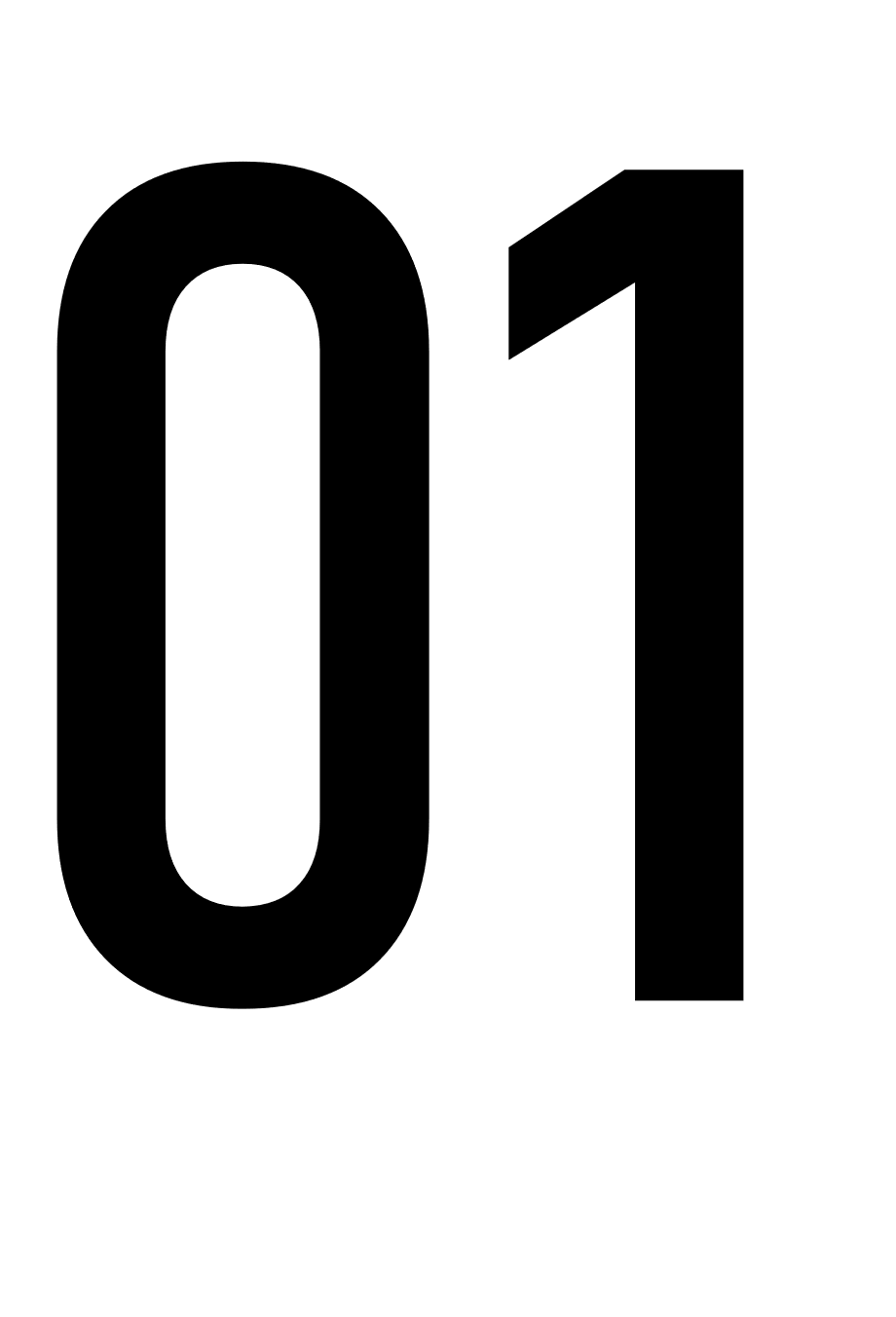 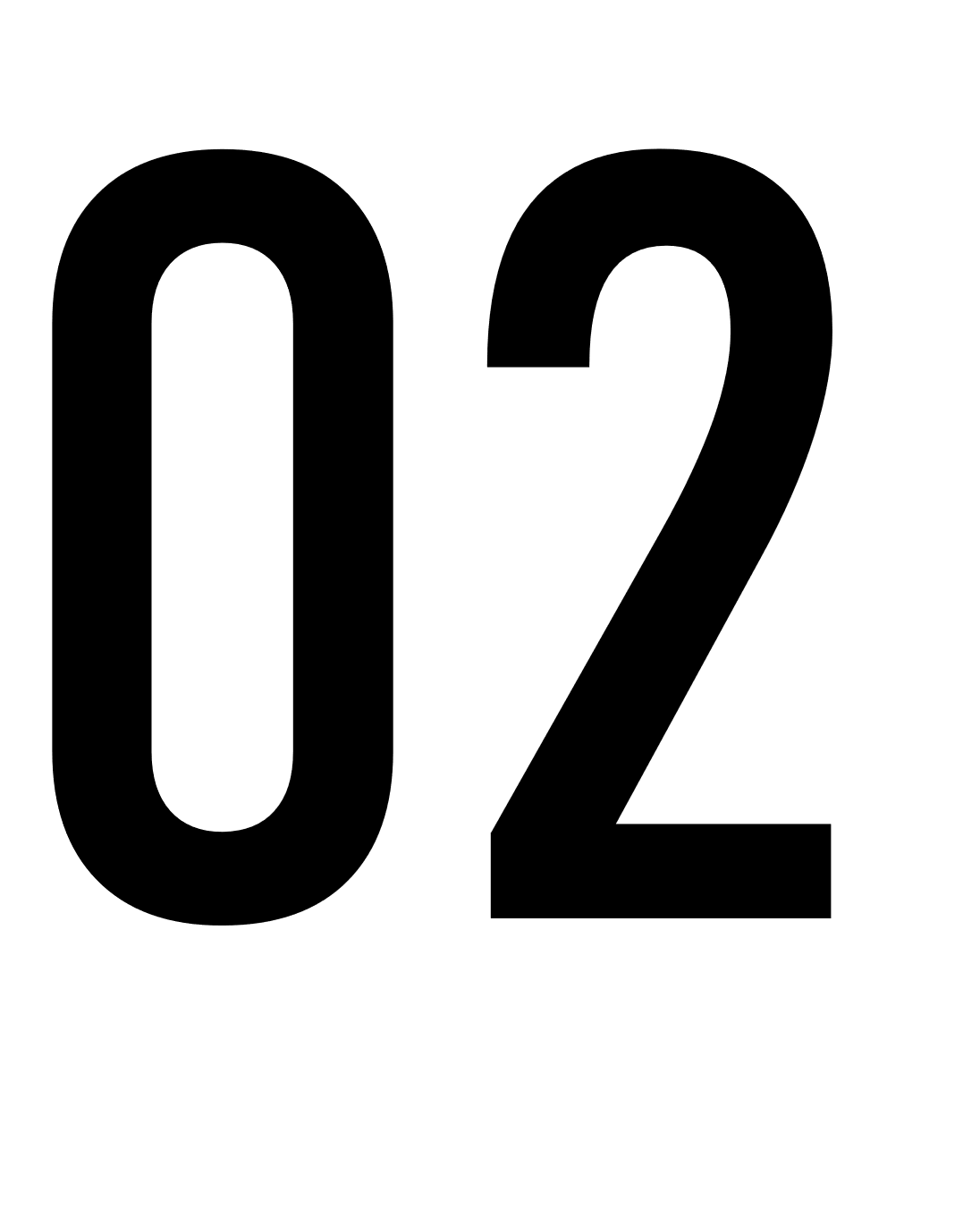 After tiering
Data is optimized
Changes in data access pattern
Before tiering
Frequently accessed data is not optimized
Start data tiering
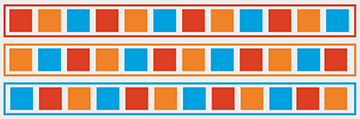 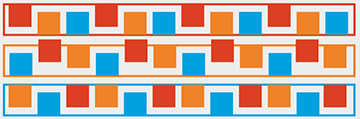 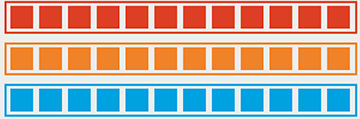 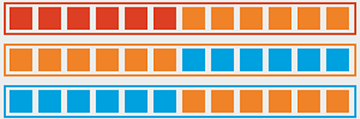 Installing M.2 2280 NVMe PCIe SSD
安裝M.2 2280 NVMe SSD
Step 1
Step 2
Step 3
Step 4
Unscrew and take off casing​
Screw M.2 SSD on the slot​
Put back the casing
Install M.2 SSD at 45 degree angle
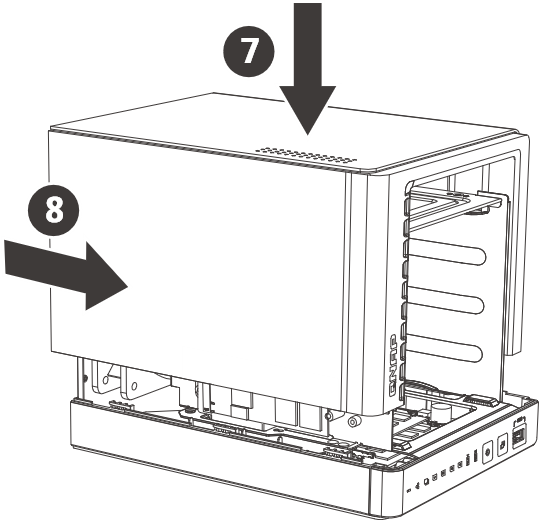 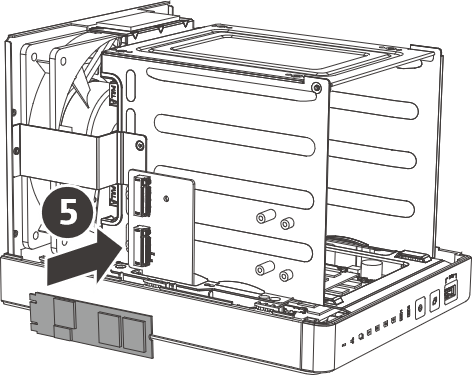 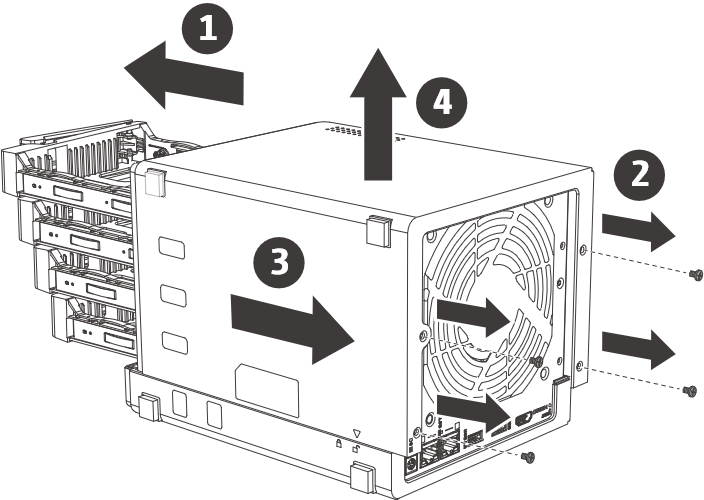 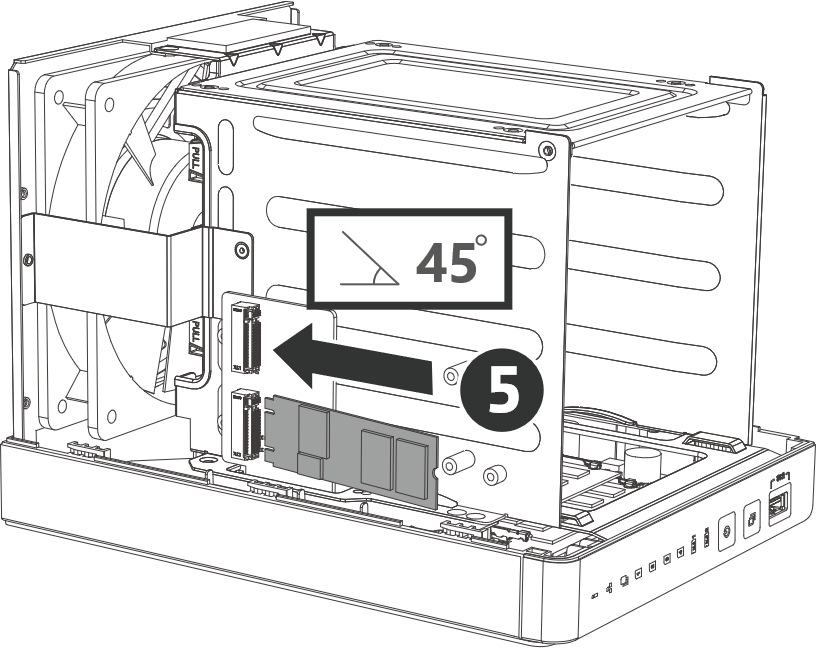 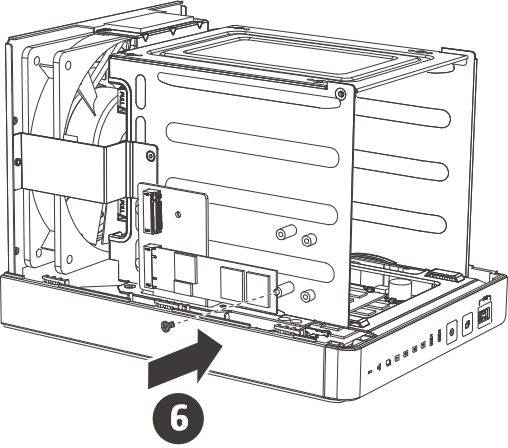 TS-453E
M.2 SSD
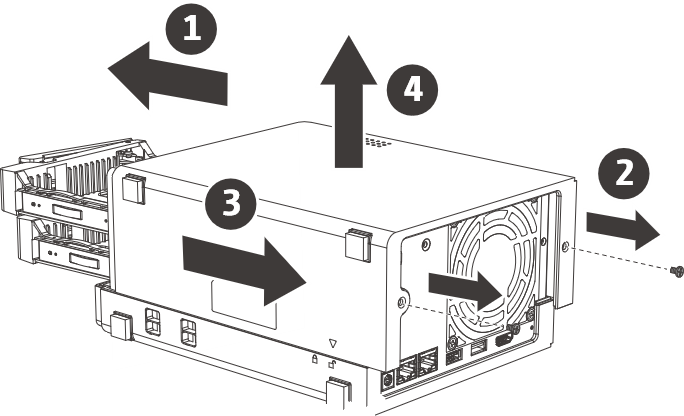 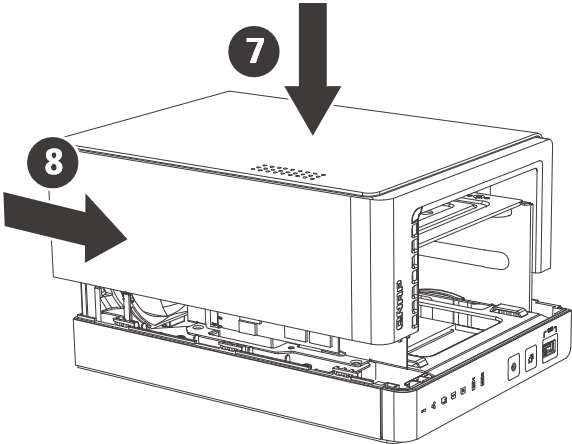 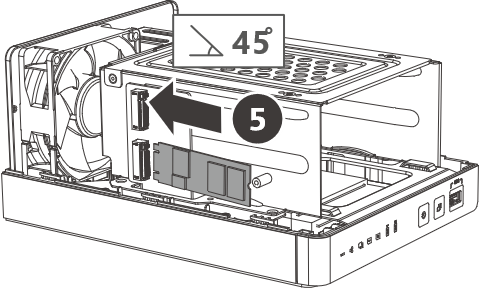 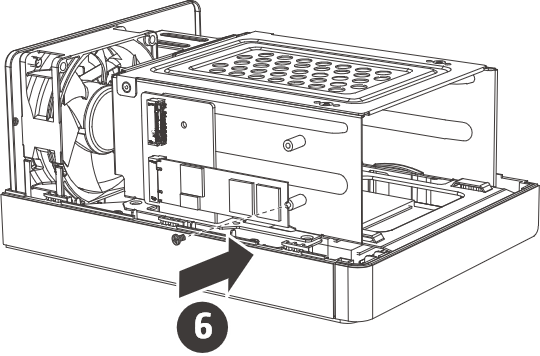 TS-253E
M.2 SSD
Step 3
Step 1
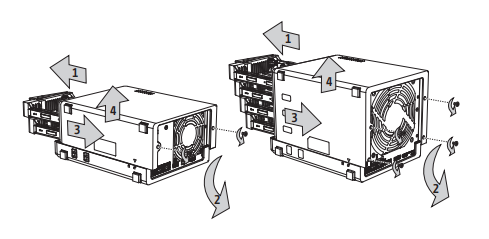 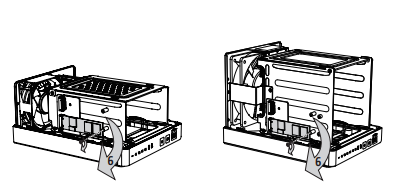 Step 4
Step 2
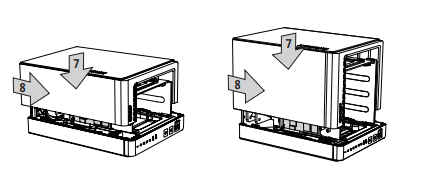 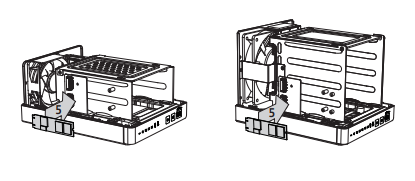 TS-253E / TS-453E rear view
TS-253E / TS-453E 背面圖
TS-453E
TS-253E
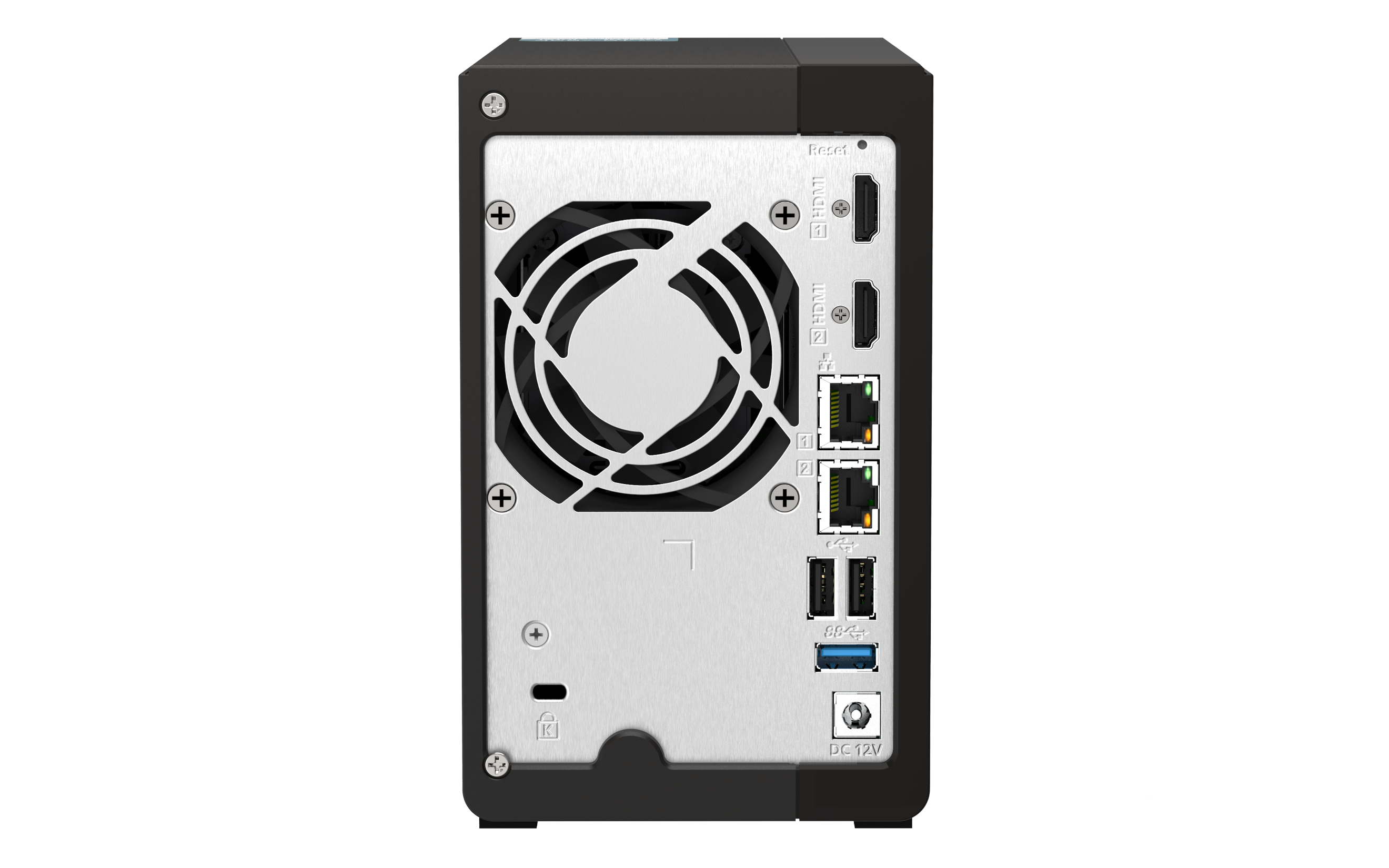 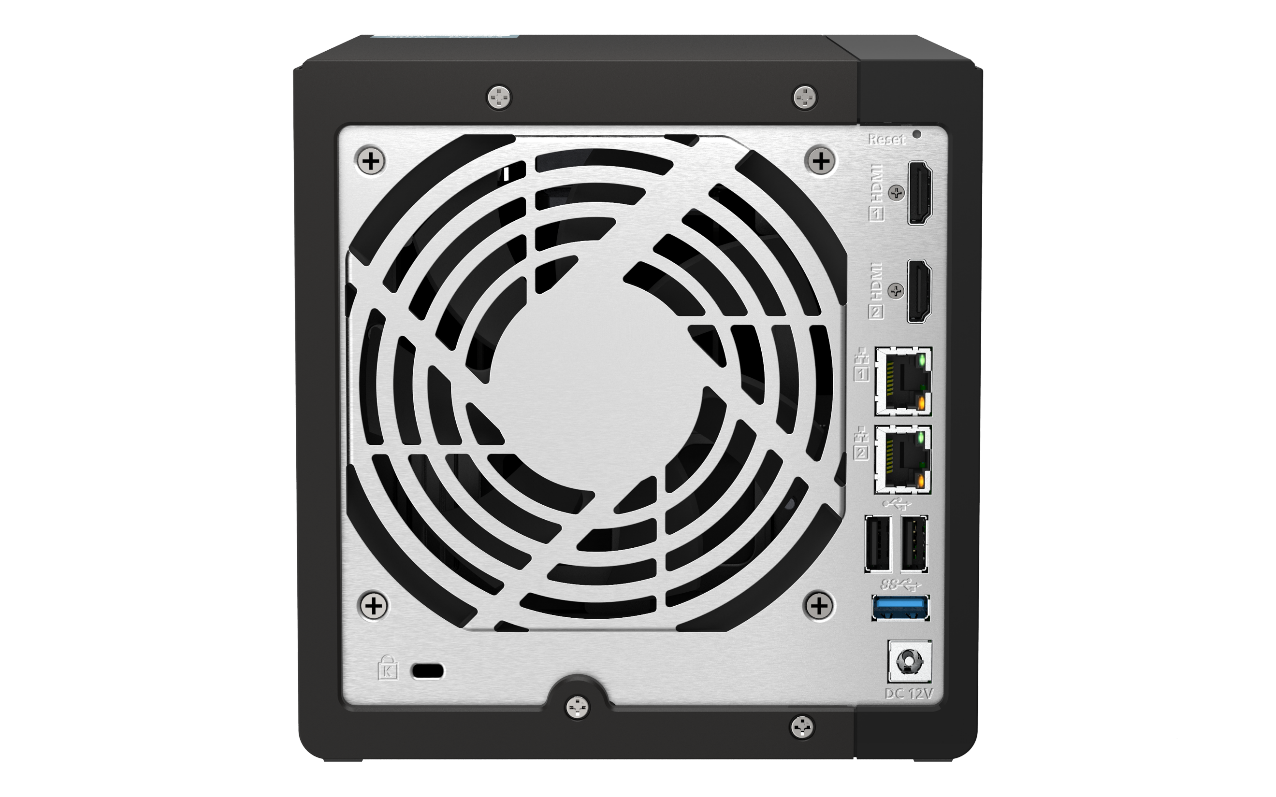 2 x HDMI 1.4b
7CM
Smart fan
2 x 2.5 Gigabit Ethernet 
port
12CM
Smart fan
2 x USB 2.0 port
USB 3.2 Gen 2 port
K-Lock
12V DC power input
Add more storage with QNAP USB JBOD & RAID storage expansion units
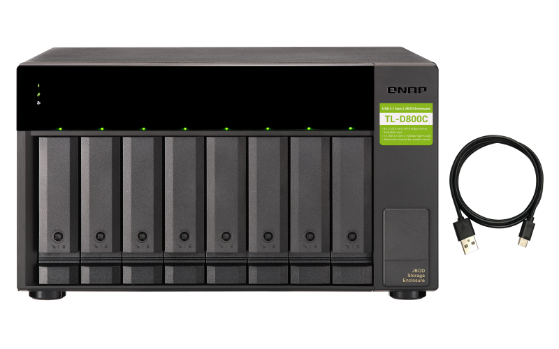 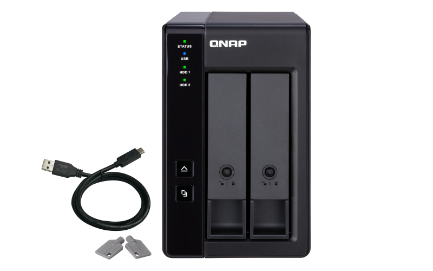 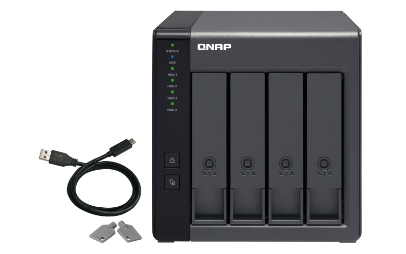 TR-002
TR-004
TL-D800C
2-bay
Desktop SATA 6Gb/s JBOD Support hardware RAID
4-bay
Desktop SATA 6Gb/s JBOD Support hardware RAID
8-bay
Desktop USB 3.2 Gen 2 JBOD
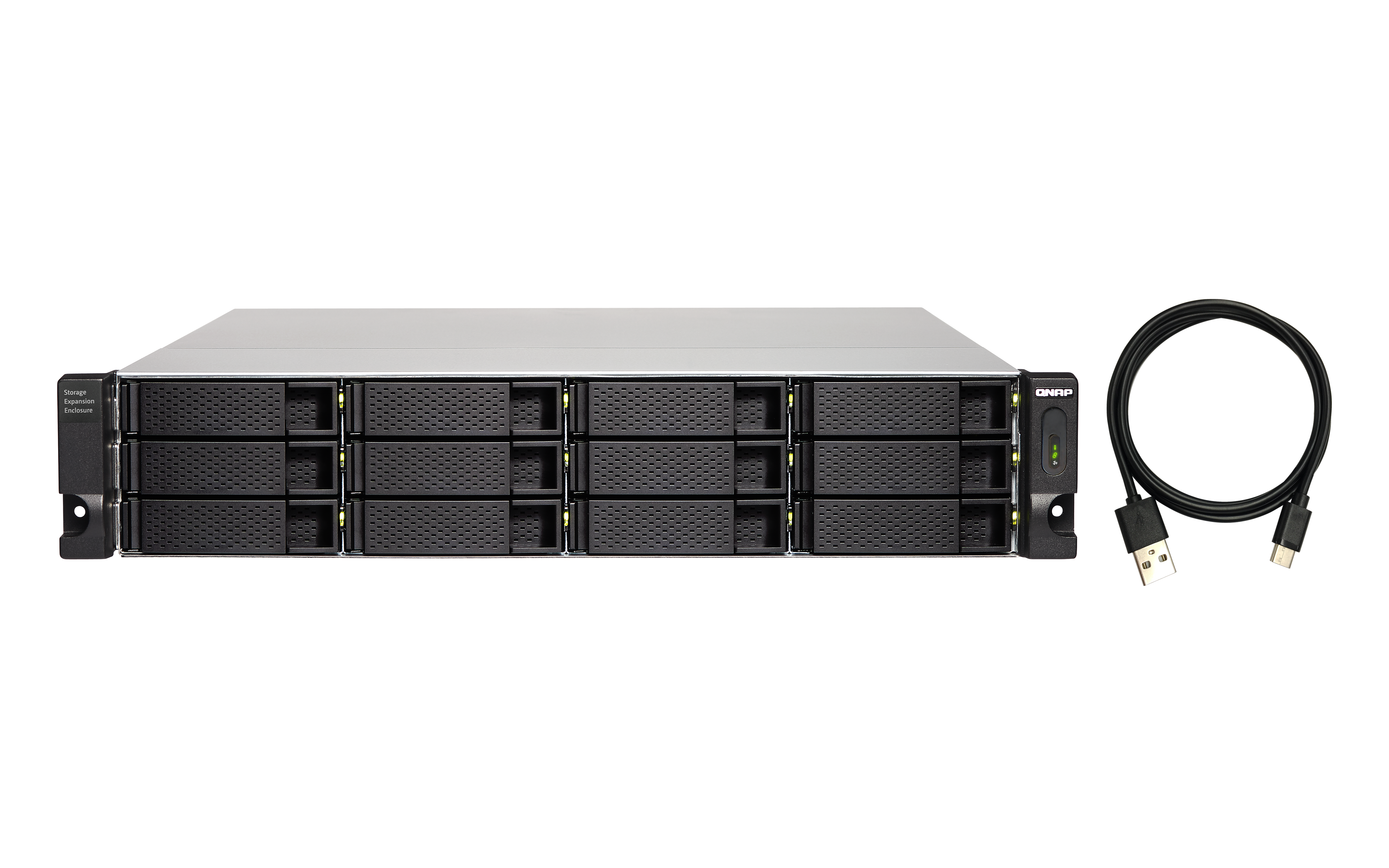 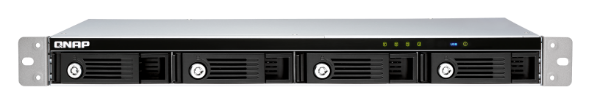 TR-004U
TL-R1200C-RP
4-bay
Rackmount USB 3.2 Gen 1 JBOD Support hardware RAID
12-bay
Rackmount USB 3.2 Gen 2 JBOD Support dual power backup
1 x 2.5GbE for 10GB file transfer with excellent performance
1 x 2.5GbE Windows file transfer (10GB)
1 x 2.5GbE Windows file transfer (10GB)
NAS encrypted volume
300
295
295
294
295
250
200
150
100
50
(MB/s)
0
Upload
Upload
Download
Download
Environment:NAS | TS-453E, QTS 5.0, 4 x Samsung 860 Pro 512GB, RAID 5, thick volume
PC | Windows Server 2016 Standard, Intel Core i7-6700 3.4 GHz, 64GB RAM
Tested in QNAP Labs. Figures may vary by environment.
2 x 2.5GbE for 10GB file transfer with the best performance in dual-client transfer
2 x 2.5GbE Windows file transfer (10GB)
2 x 2.5GbE Windows file transfer (10GB)
NAS encrypted volume
600
578
578
576
558
500
400
300
200
100
(MB/s)
0
Upload
Upload
Download
Download
Tested in QNAP Labs. Figures may vary by environment.
Environment:NAS | TS-453E, QTS 5.0, 4 x Samsung 860 Pro 512GB, RAID 5, thick volume
PC | Windows Server 2016 Standard, Intel Core i7-6700 3.4 GHz, 64GB RAM
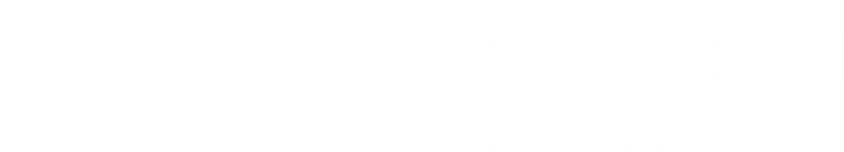 TS-253E / TS-453E
TS-253E
TS-453E
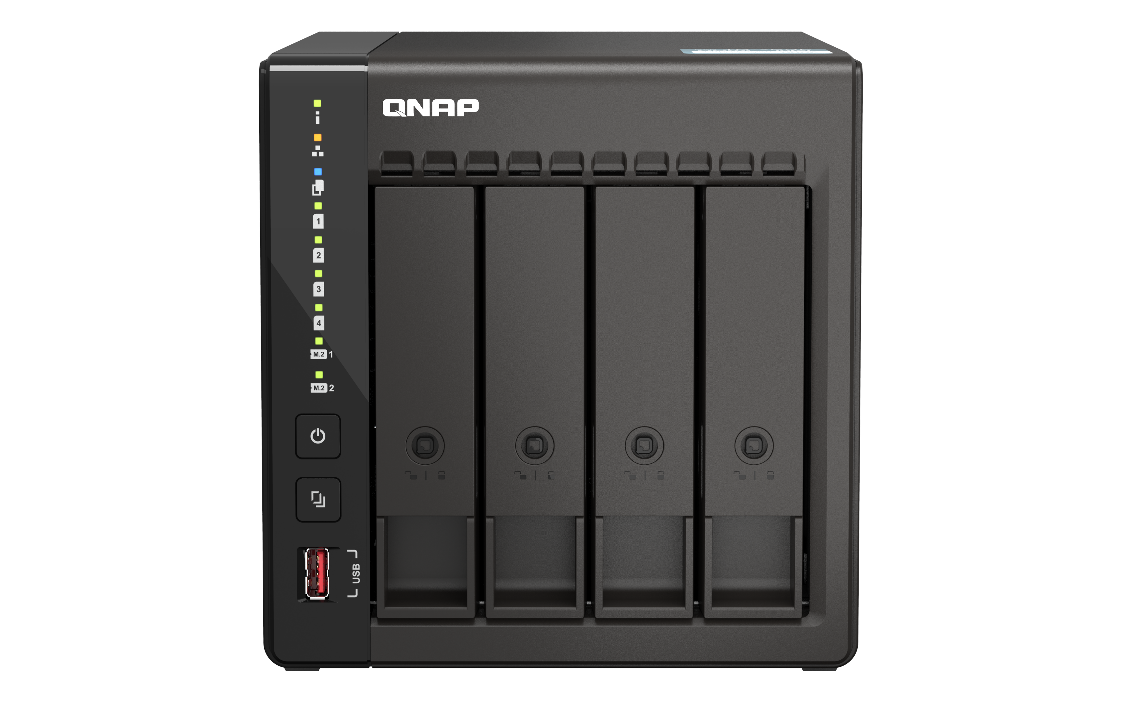 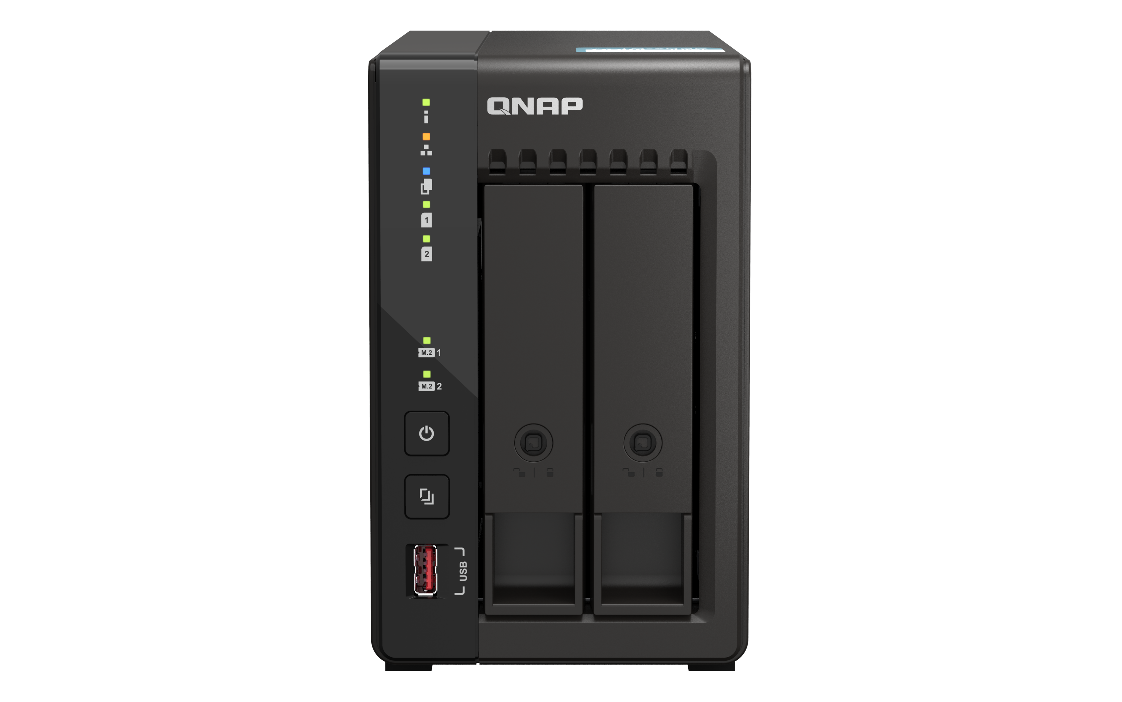 Live Demo
Andy Chuang
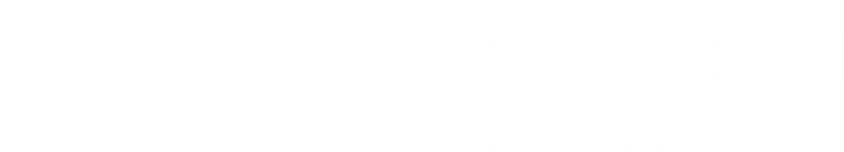 TS-253E / TS-453E
TS-253E
TS-453E
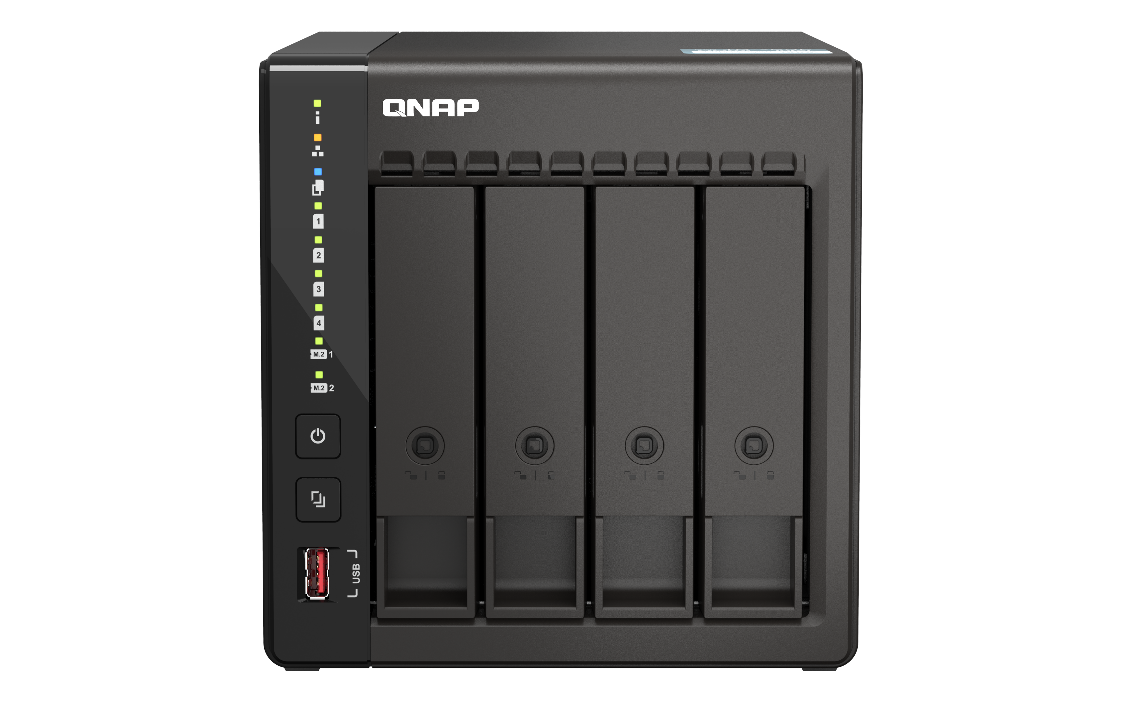 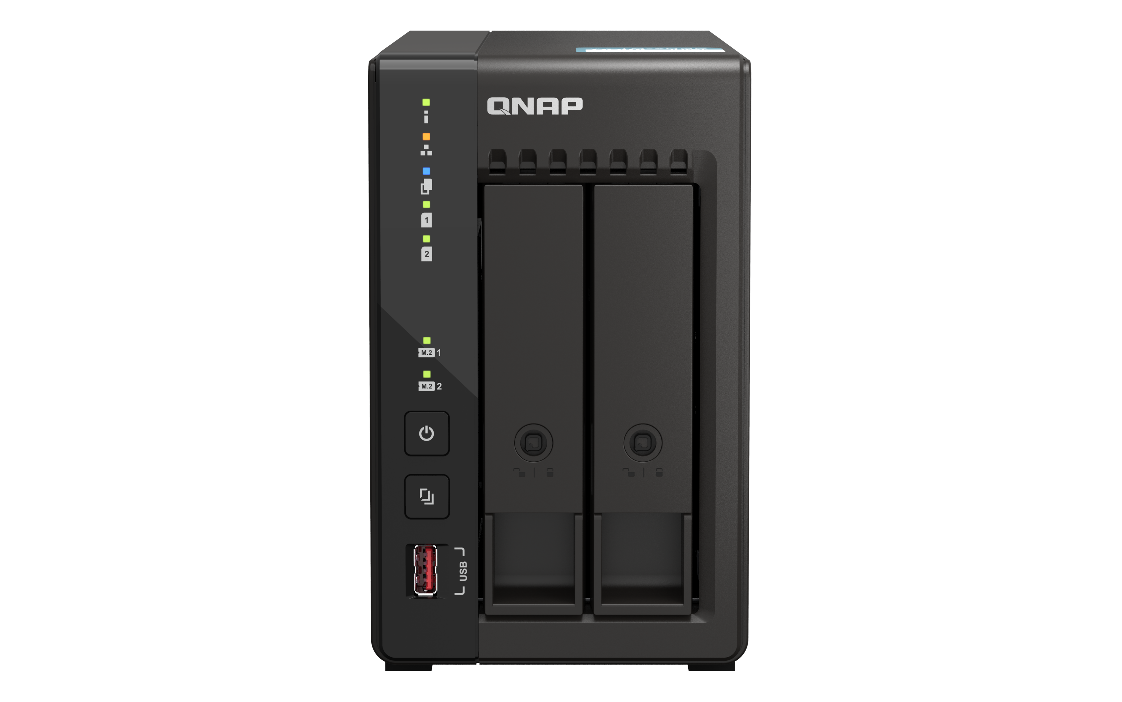 Software Introduction
Andy Chuang
Equipped with the latest QTS 5.0 NAS operating system
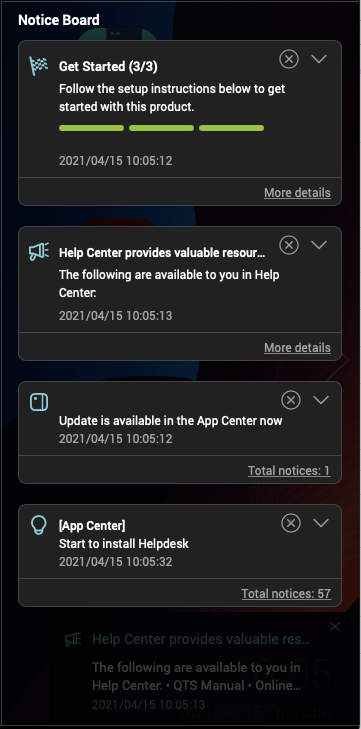 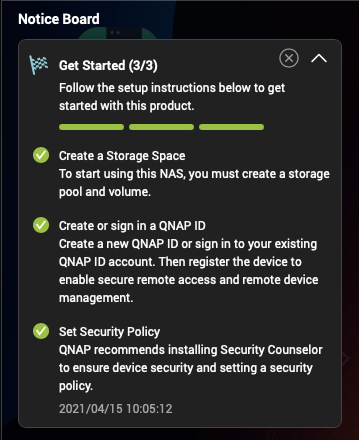 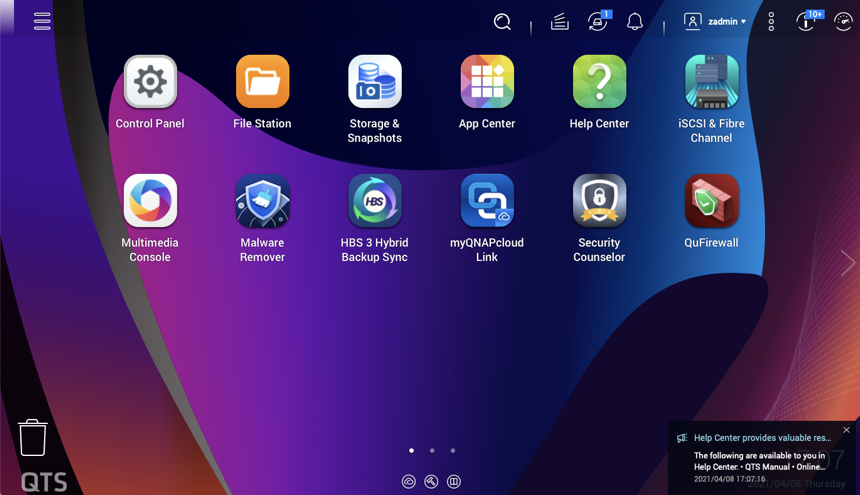 New Linux Kernel 5.10 improved security
Smooth and reactive user interface
Increased NVMe SSD cache performance
Supports WireGuard VPN
Choose between QTS and ZFS based QuTS hero
TS-253E/TS-453E are shipped with the QTS operating system, which has powerful data transmission performance and more efficient memory usage, and enjoys the Qtier automatic tiered storage function. You can also change to the QuTS hero operating system adds support for WORM (Write Once, Read Many) and other features.
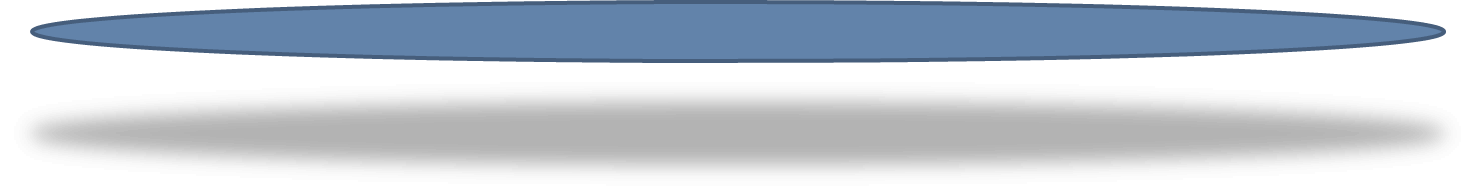 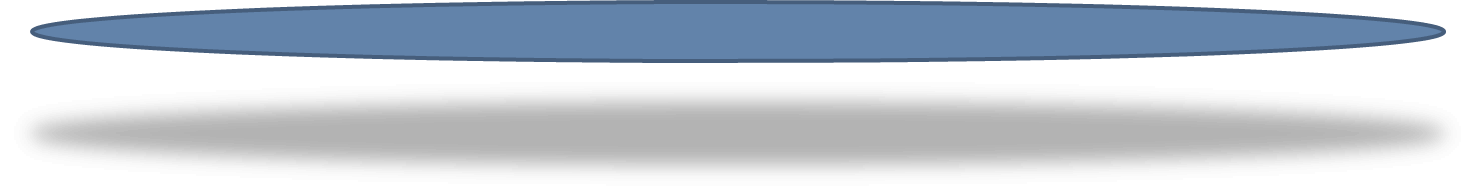 WORM (Write Once Read Many times)
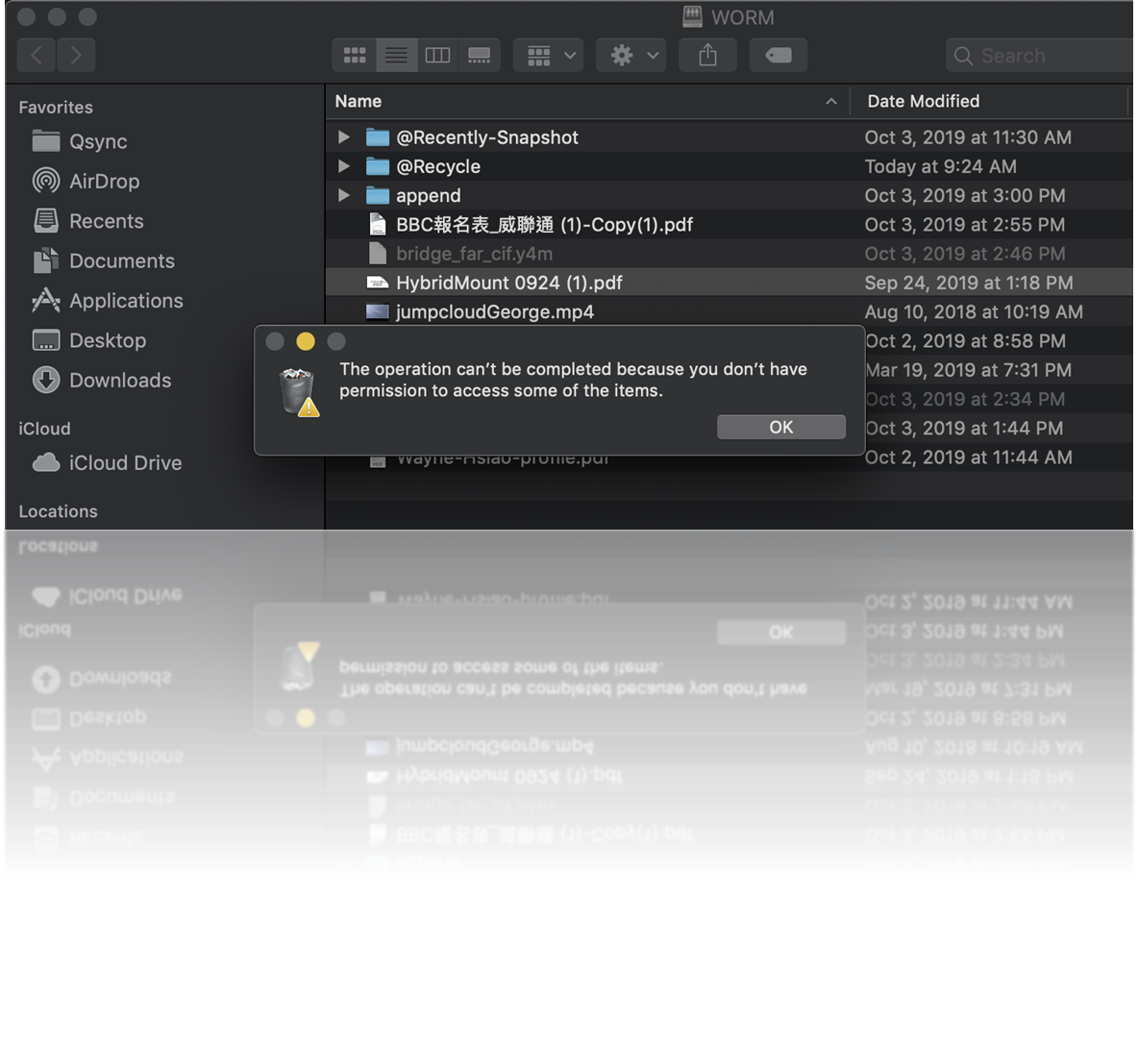 WORM is used to avoid modification of saved data. Once this feature is enabled, data in shared folders can only be read and cannot be deleted or modified to ensure data integrity.
Enterprise Mode
remove the shared folder through QuTS hero UI or SSH commands (QCLI).
Compliance Mode
Have to take the Storage Pool offline and remove the Pool if want to destroy data.
Windows Search Protocol (WSP) support for NAS shared folders
Windows® 10/ Windows Server® 2016 (or later) users can easily search NAS shared folders via Windows® when an SMB drive is mounted to the NAS. Advanced file search by time, file type, or size is supported for greater convenience.
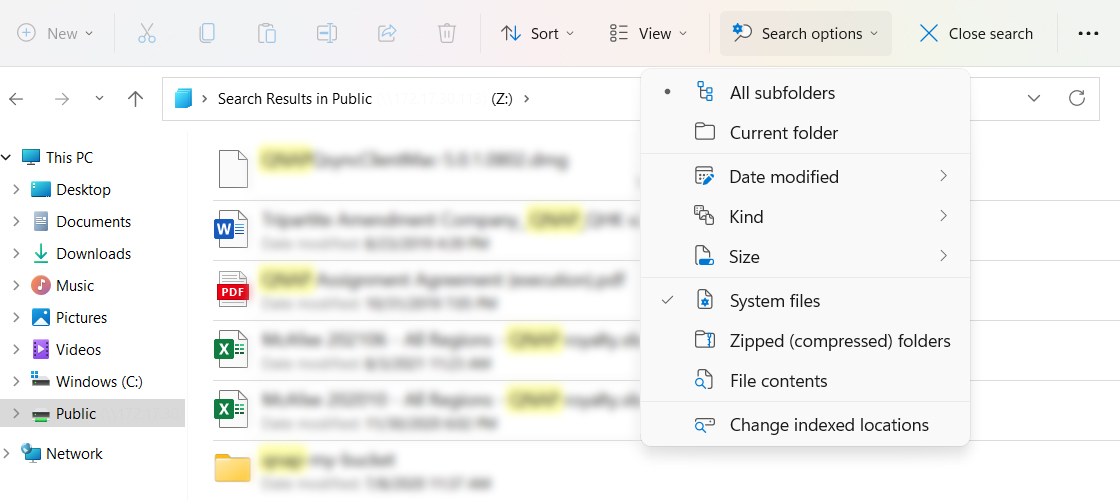 *QTS 5.0.1 provided
Windows Search Protocol (WSP) support for NAS shared folders
Windows® 10/ Windows Server® 2016 (or later) users can easily search NAS shared folders via Windows® when an SMB drive is mounted to the NAS. Advanced file search by time, file type, or size is supported for greater convenience.
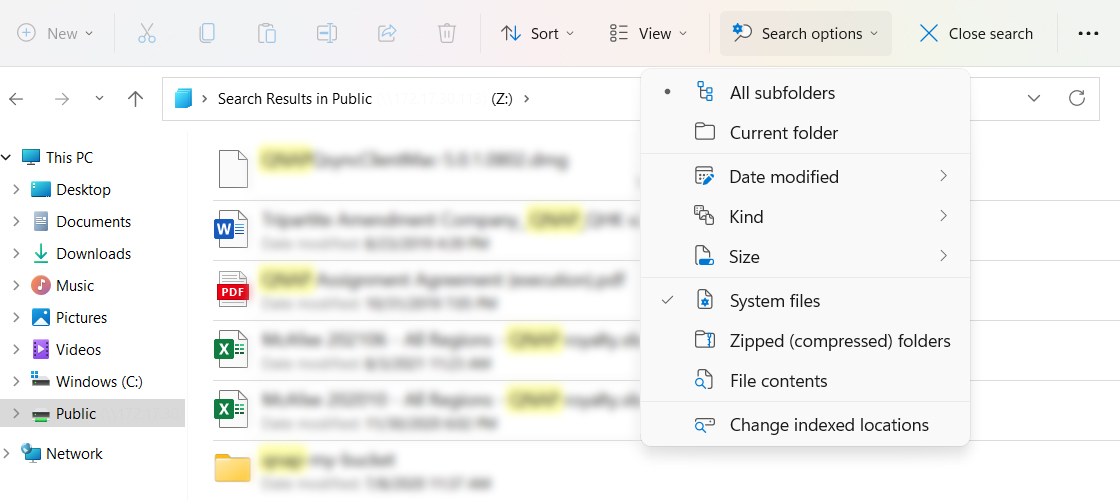 *QTS 5.0.1 provided
TS-253E / TS-453E natively supports exFAT
From QTS version 5.0, exFAT is natively supported free of charge on TS-253E / TS-453E . exFAT is a file system optimized for flash storage (such as SD cards and USB devices) and helps accelerate large media file transfer.
Faster image identification with integrated Intel® OpenVINO™ AI engine
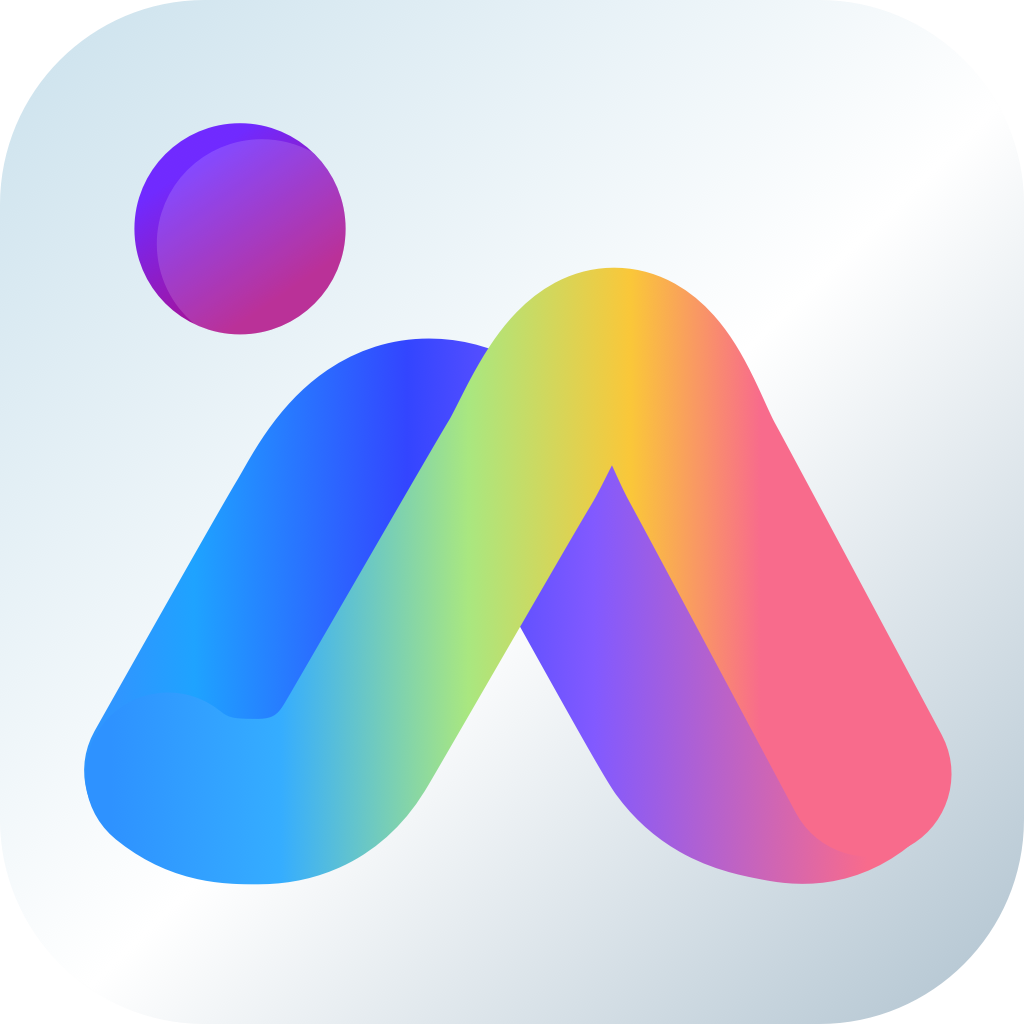 QuMagie
Organize photos with similar faces using facial recognition
QNAP NAS
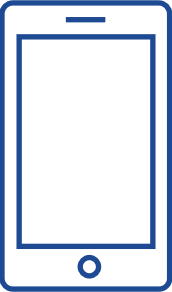 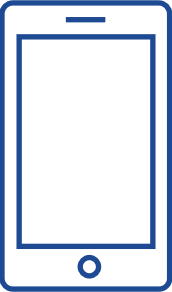 Browse, Manage Photos
Mobile
Mobile
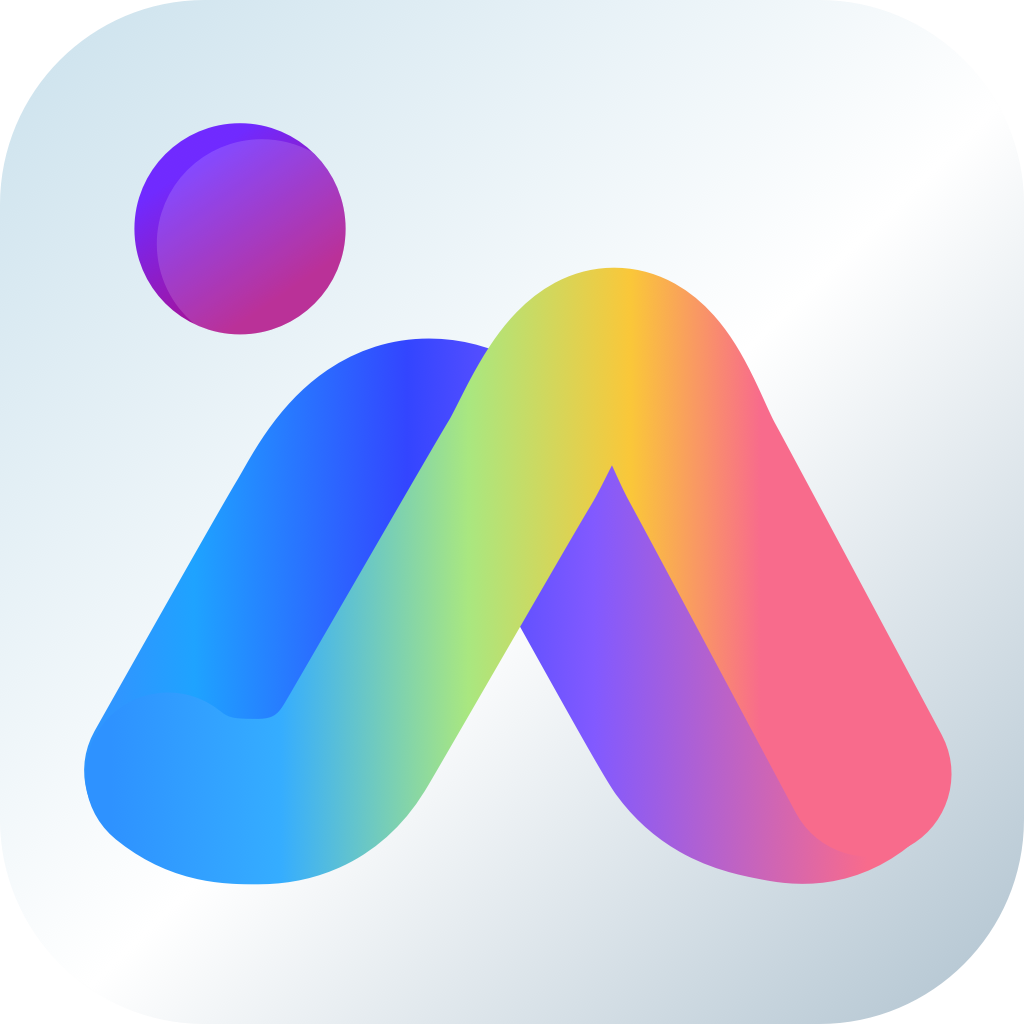 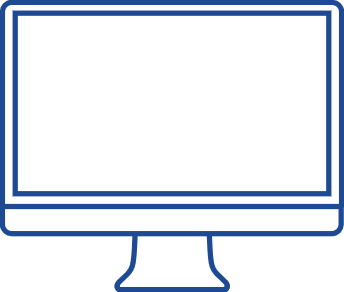 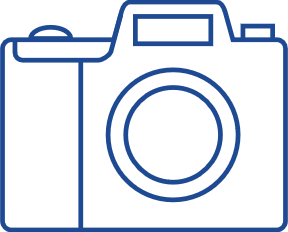 Upload, Backup Photos
QuMagie
PC
Camera
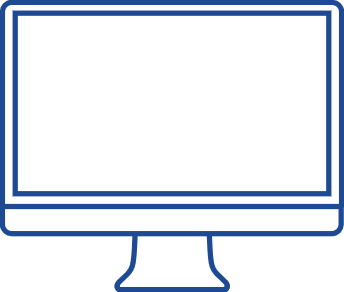 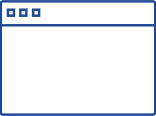 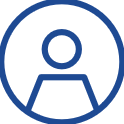 Share Photos
QNAP AI Core
Social Media
PC
DA Drive Analyzer ,predict drive failure and minimize downtime
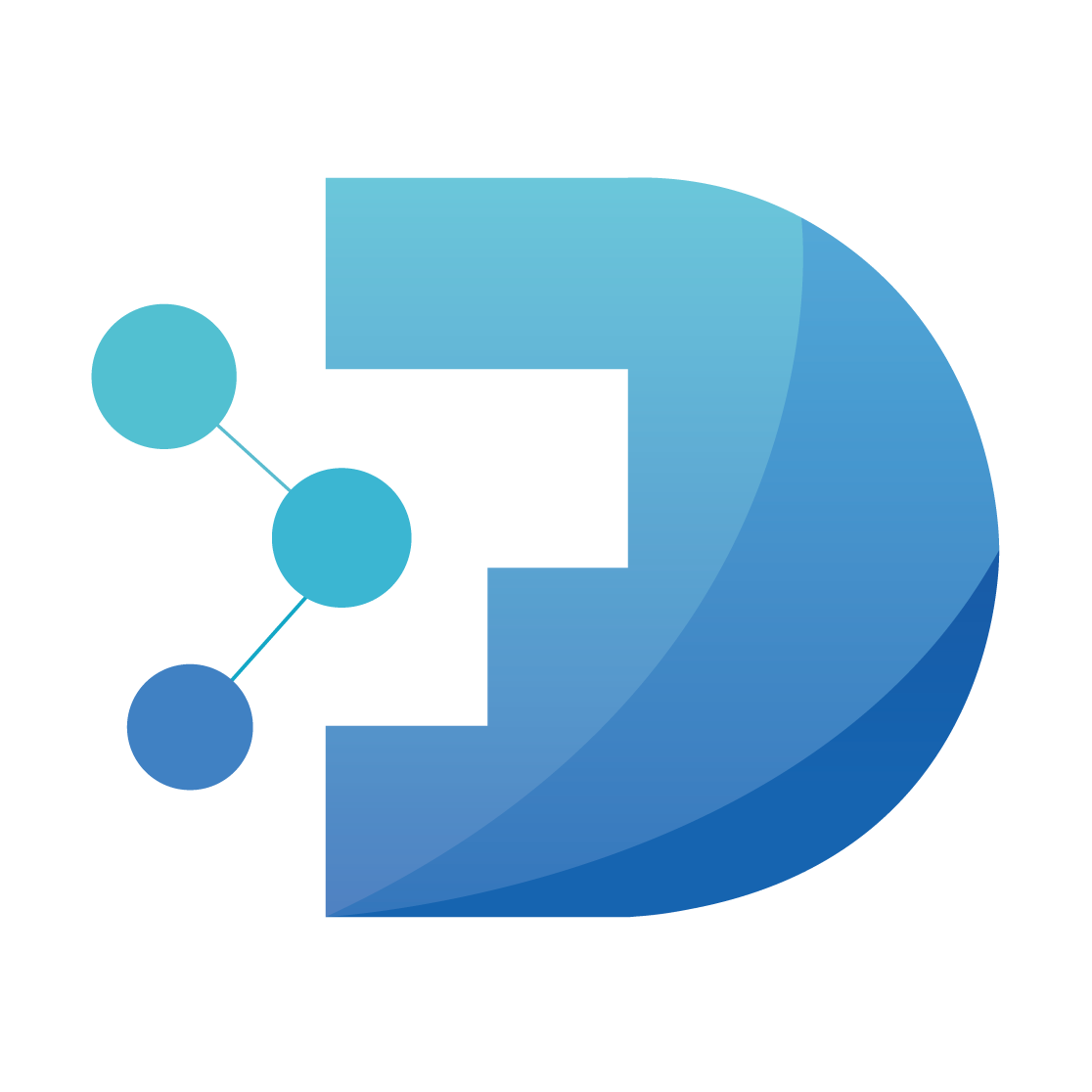 1 free disk prediction per NAS 
Paid subscription for additional disks for added protection
Predict Drive Failure and Minimize Downtime
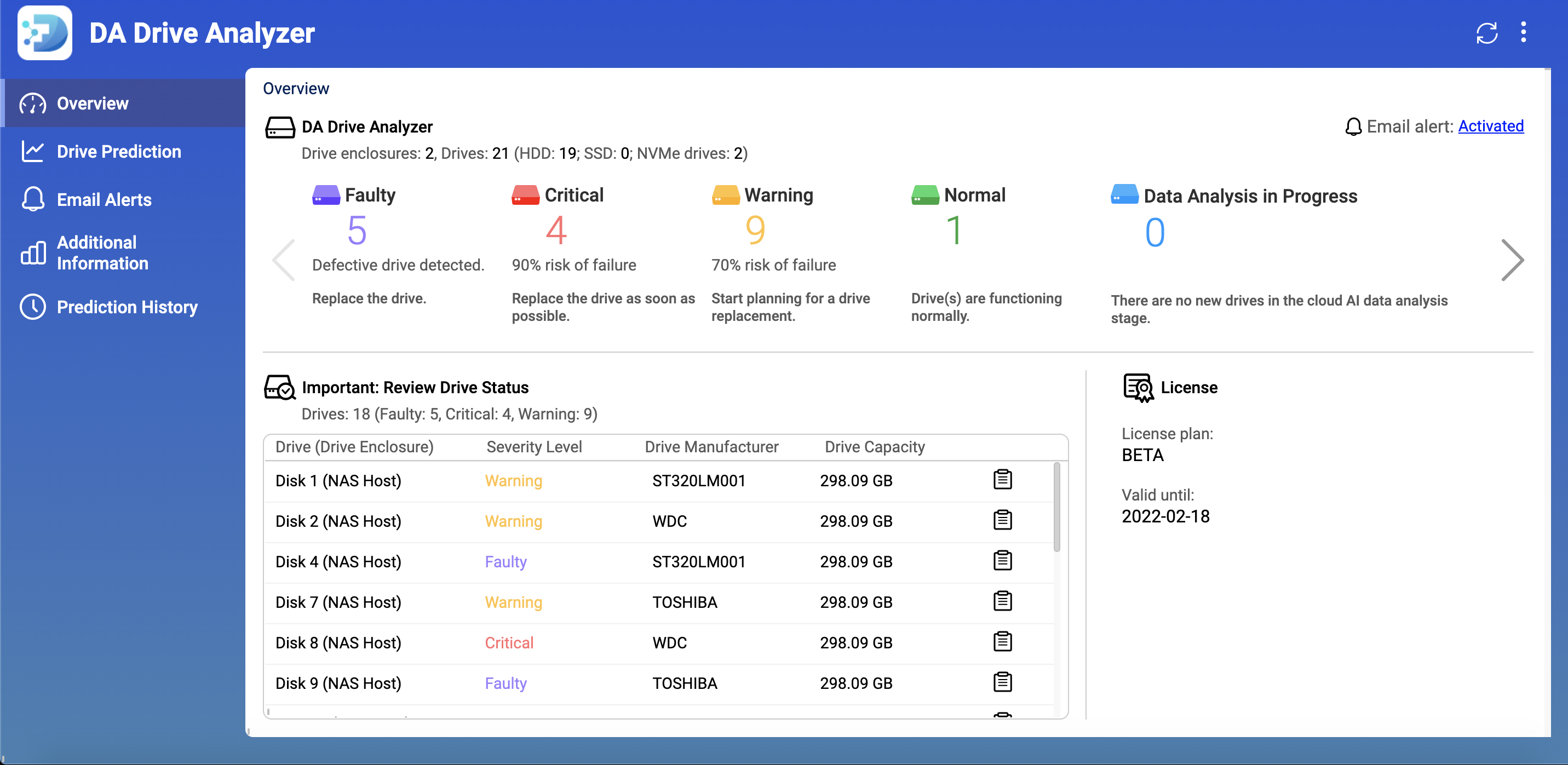 DA Drive Analyzer integrates ULINK cloud artificial intelligence technology, which can notify you before disk failure, helping you prevent data loss or downtime loss caused by unwarranted disk damage.
Backup data with deduplication in HBS 3
Hybrid Backup Sync 3
Keep 3 copies, on 2 types of storage, and store 1 copy off-site to ensure your data safety.
Carry and Use
(QuDedup Extract Tool)
From local NAS
(via HBS 3)
From remote NAS
(via File Station )
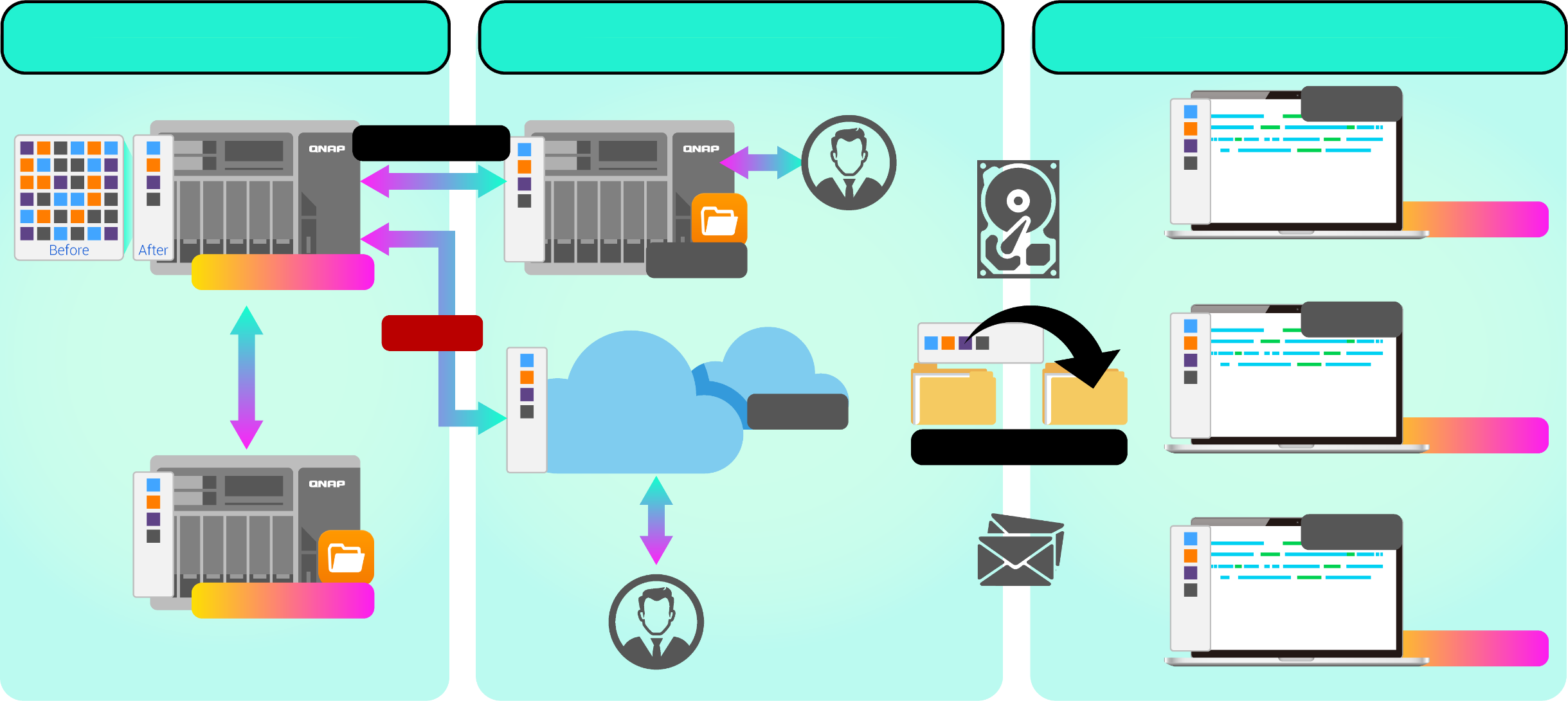 .qdff
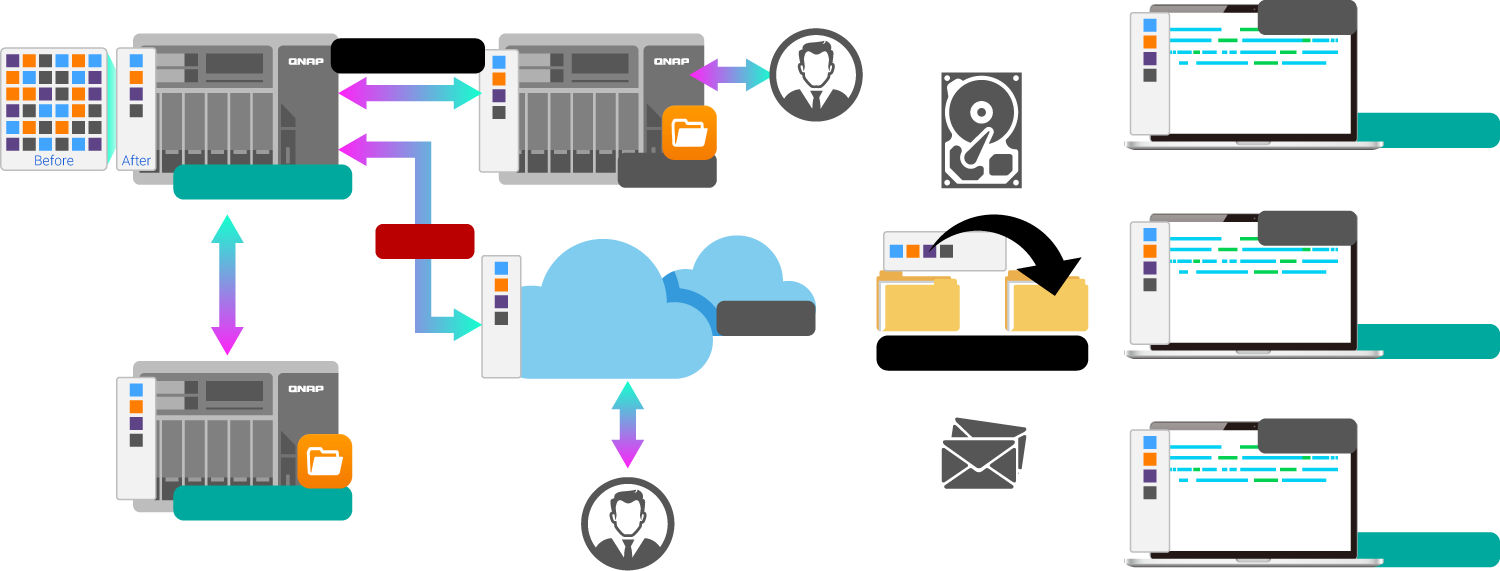 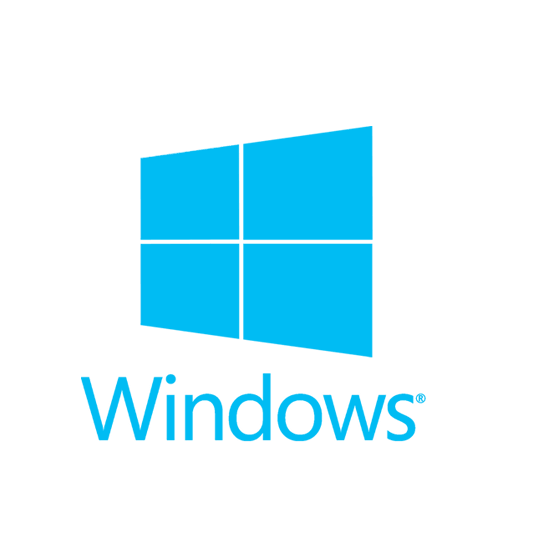 Backup/Restore
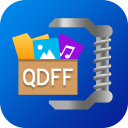 Tokyo
.qdff
Taipei
File station with QuDedup (soon)
.qdff
TCP BBR
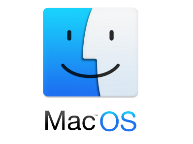 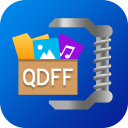 .qdff
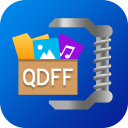 New York
CIFS / NFS / FTP
.qdff
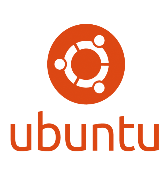 Taipei
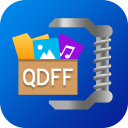 Access from Cloud
File station with QuDedup (soon)
Beijing
Snapshots help you fight with ransomware threats, security threats and human errors
TS-253E / TS-453E supports Snapshot, like taking a photo - within seconds the complete status of your NAS system and data is recorded.
Mitigate the growing threat of ransomware
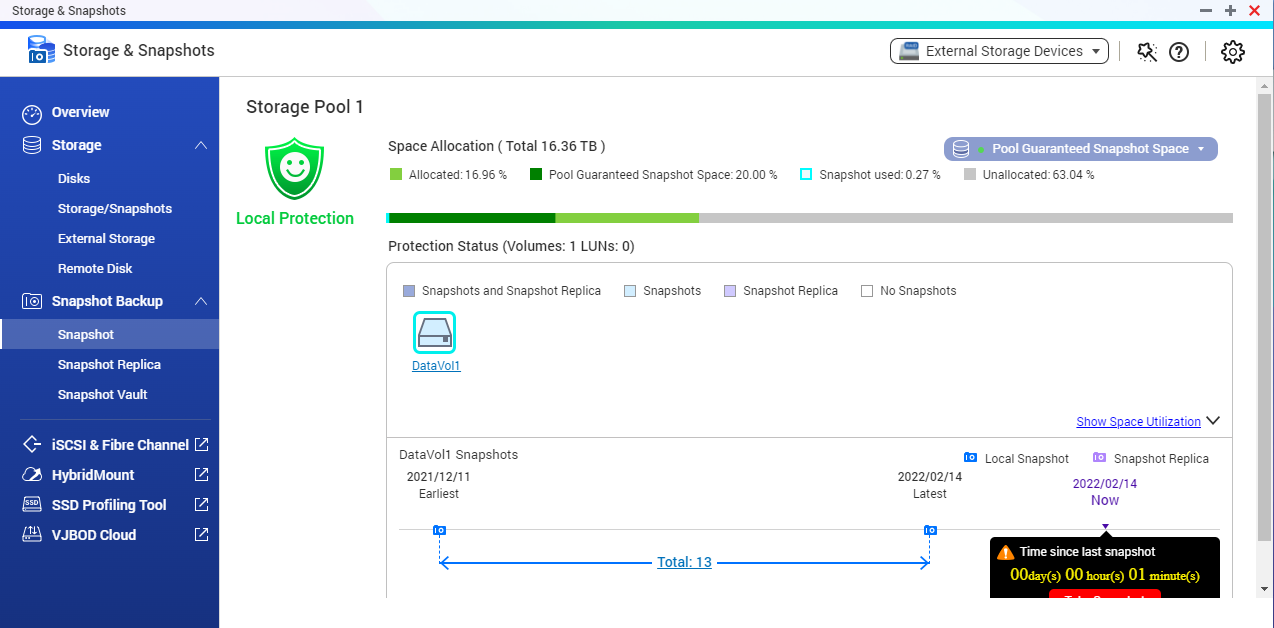 Step 1 
Regularly update, and use Malware Remover
Step 2
Routinely back up to your NAS, and create multi-version snapshots
Step 3
Back up snapshots to another QNAP NAS
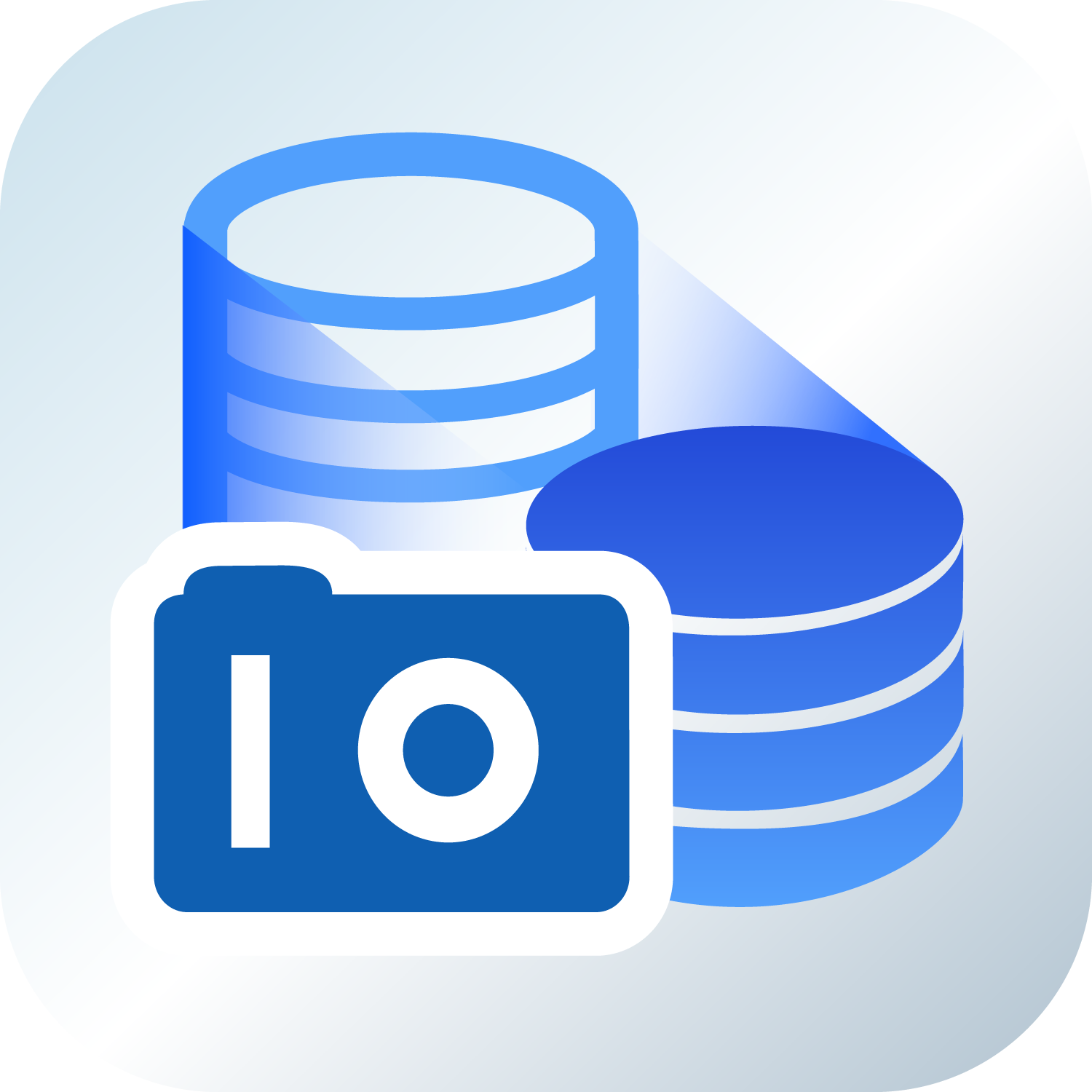 Virtualization Station for running VMs
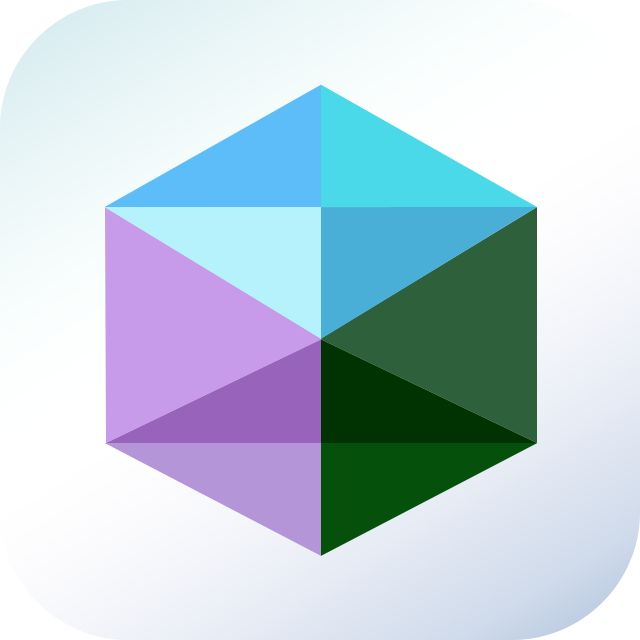 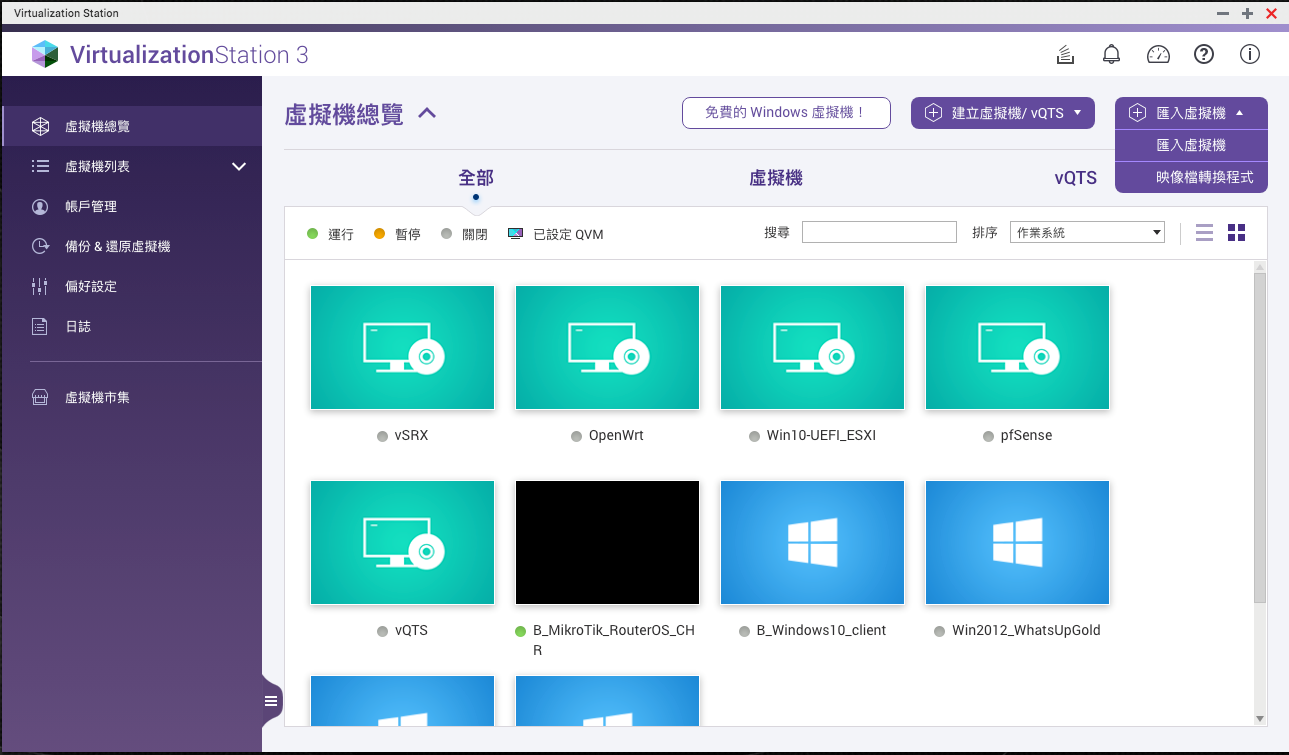 Virtualization Station
With Virtualization Station, you can create multiple virtual machines to run various operating systems such as Windows, Linux, UNIX and Android on TS-253E / TS-453E.
Container Station for containerized apps
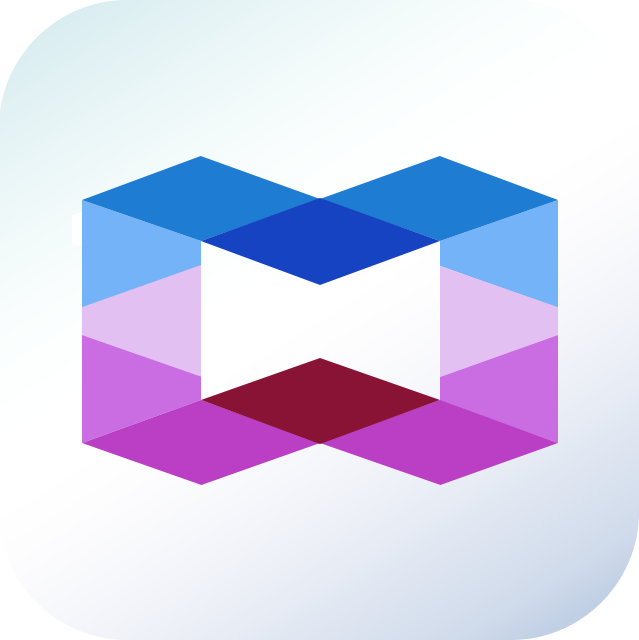 Container Station
Exclusively integrates LXD and Docker®, Kata lightweight virtualization technologies, allowing you to operate multiple isolated Linux® systems on a QNAP NAS as well as download apps from the built-in Docker® Hub/LXD Image Server Registry.
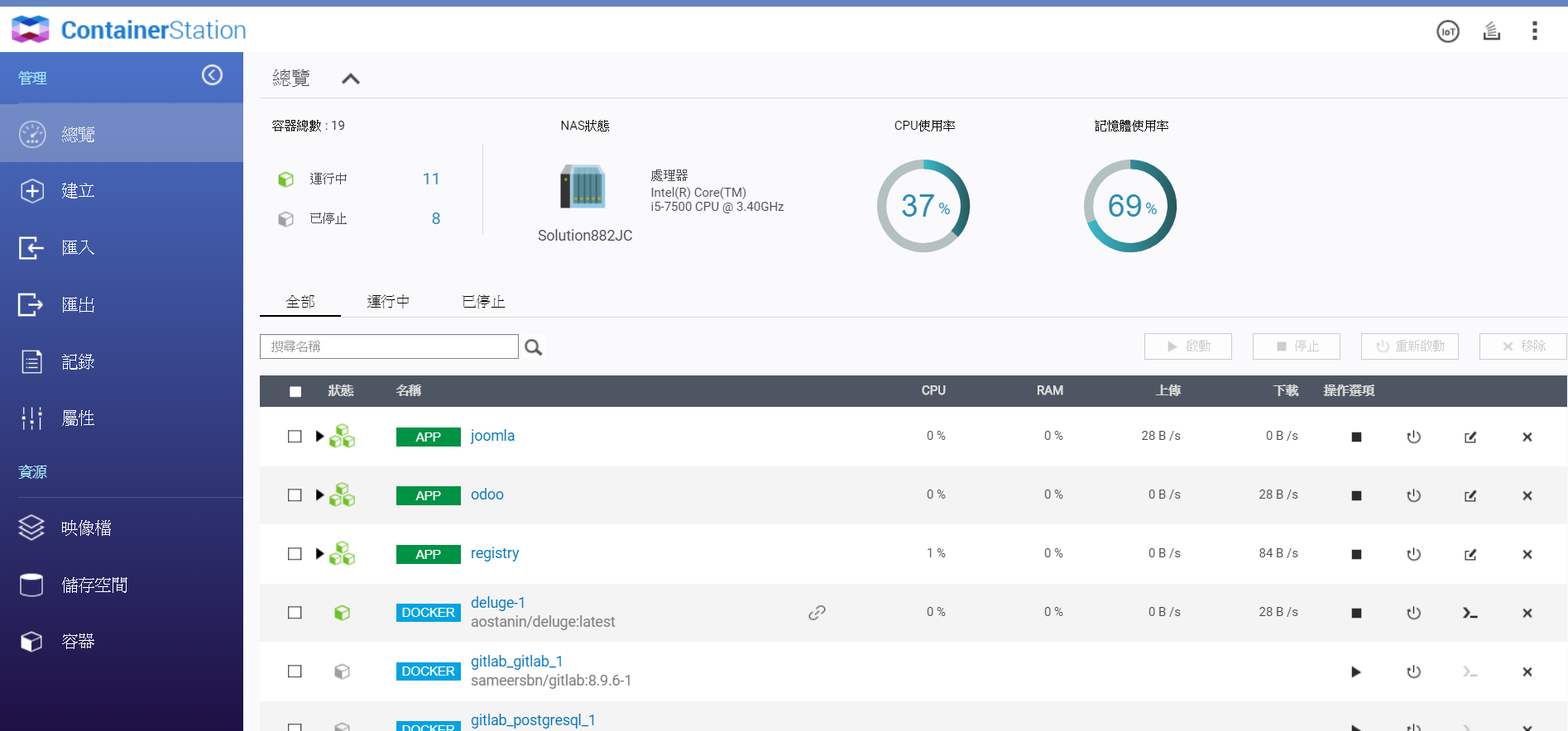 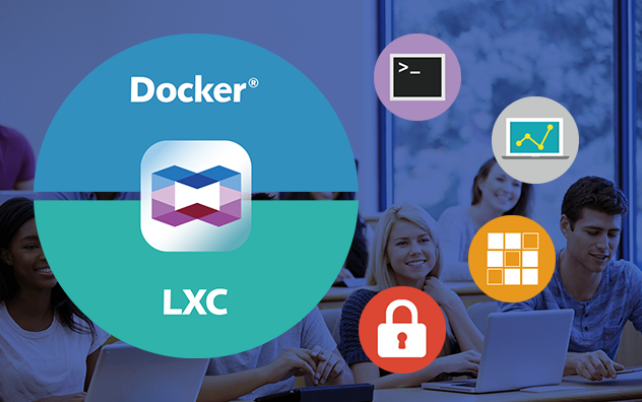 Qsync , cross-device file sync for individuals and teams
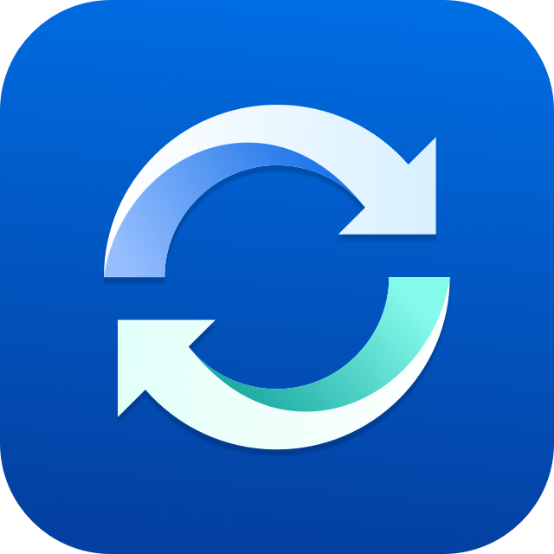 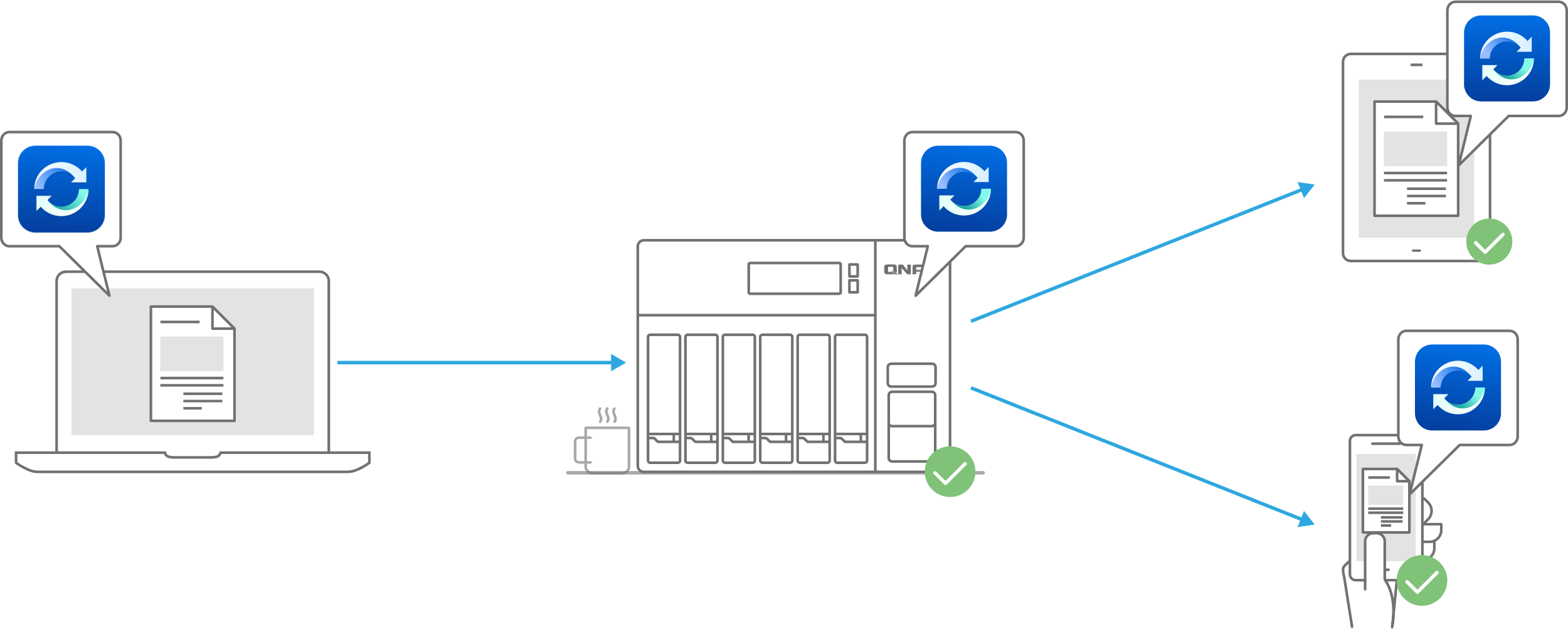 When there are different devices such as laptops and mobile phones, as long as the files are modified on a single device, the modified files will be automatically synchronized to other devices.
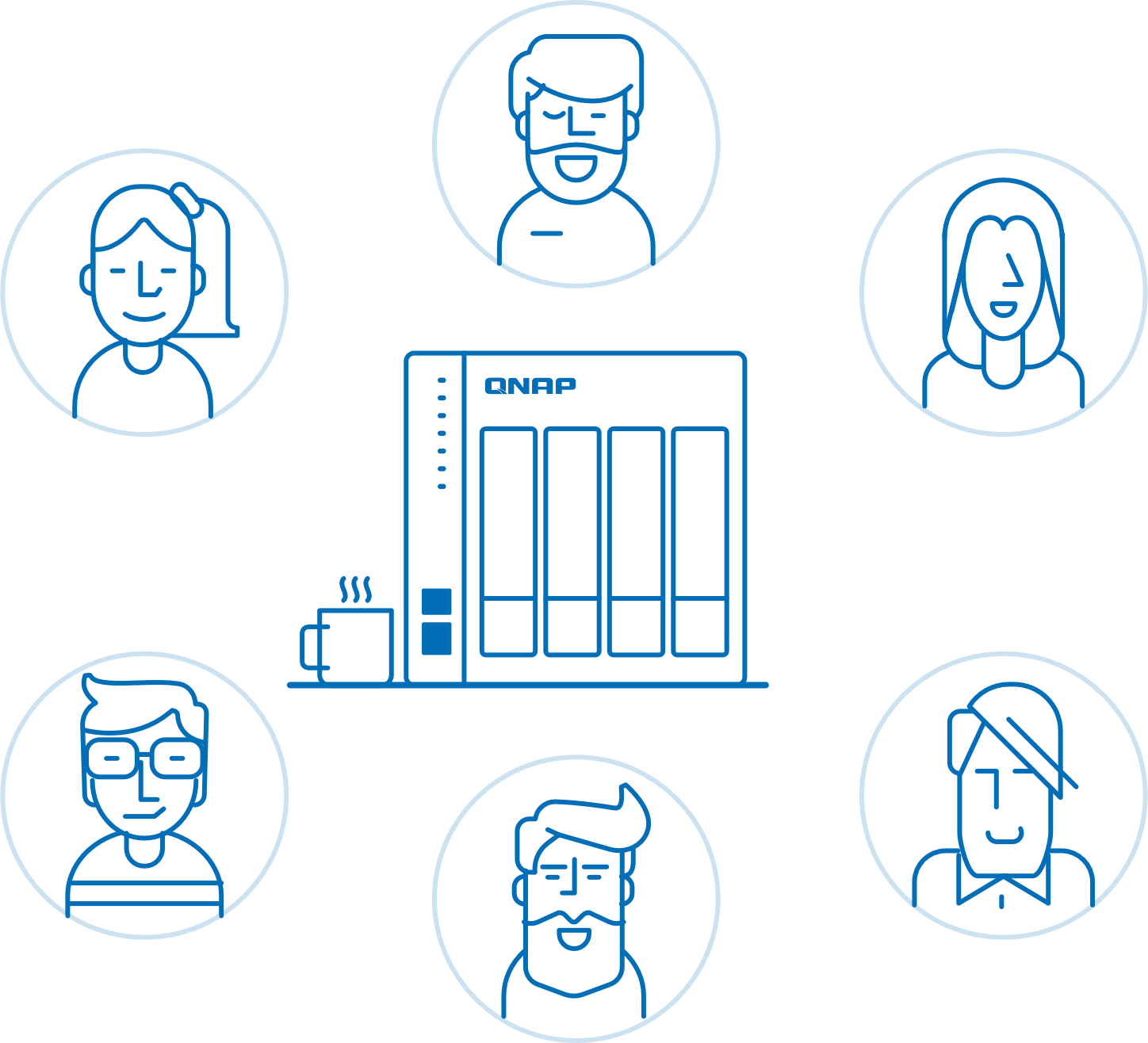 When team members collaborate and communicate, files can be automatically pushed to the binding devices of all members, making the workflow faster and collaboration smoother.
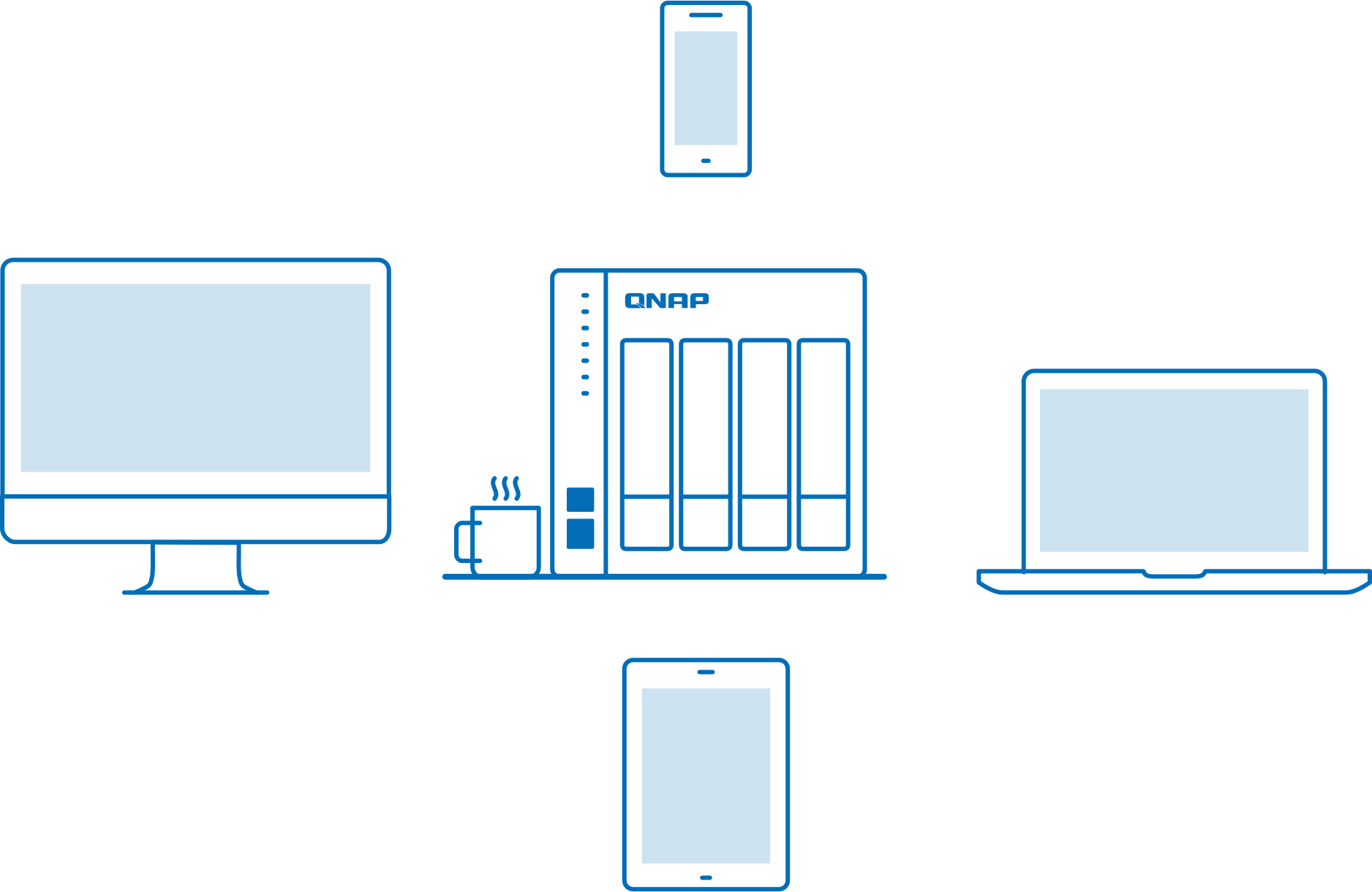 The NAS provides a productive office file management flow with useful apps
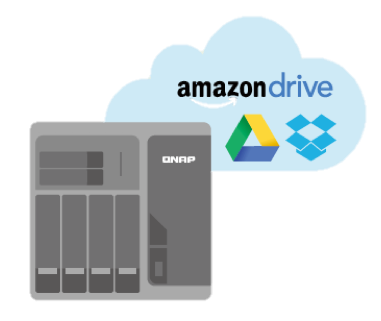 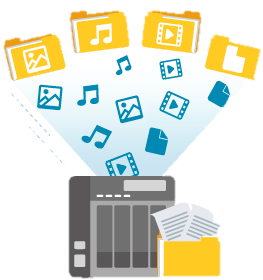 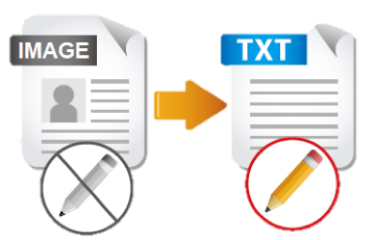 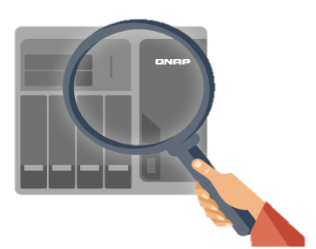 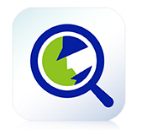 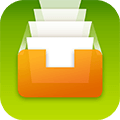 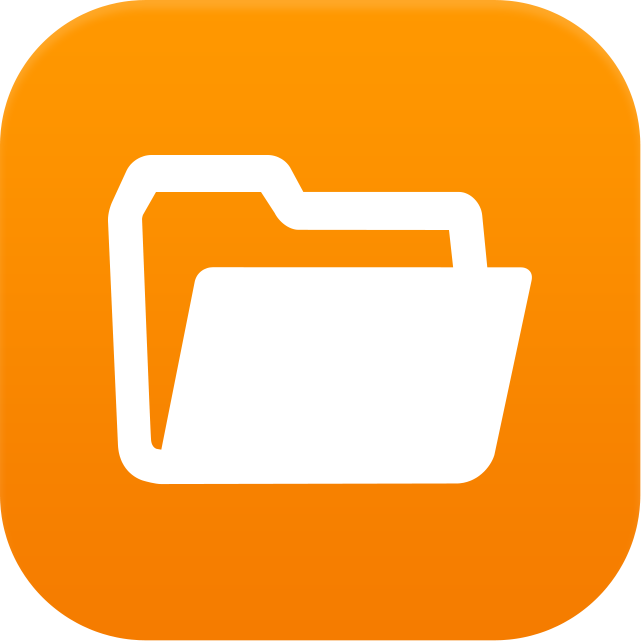 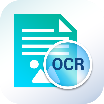 File Station
OCR Converter
Qsirch
Qfiling
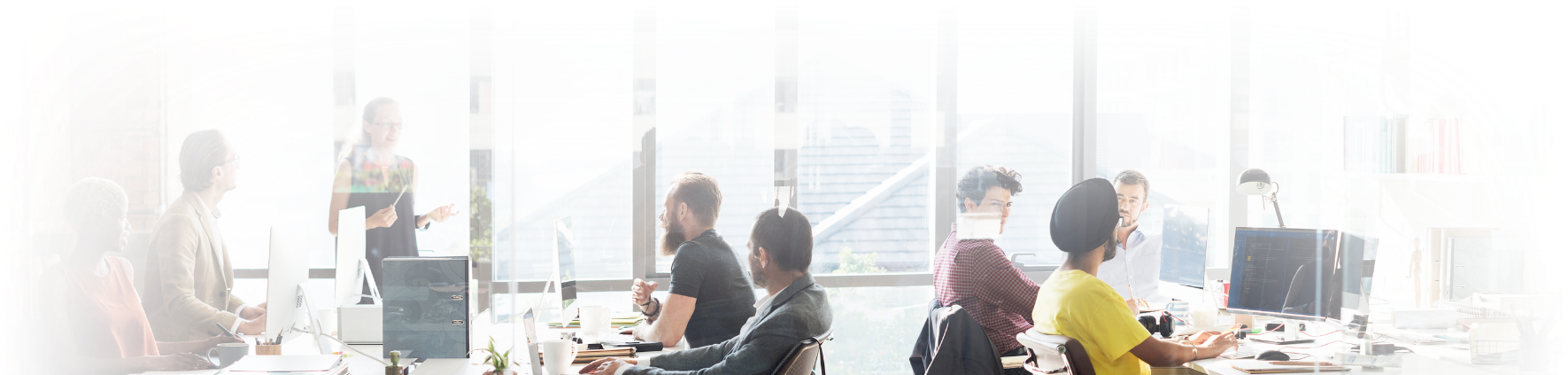 File Digitization
Search
Store and backup
Archive
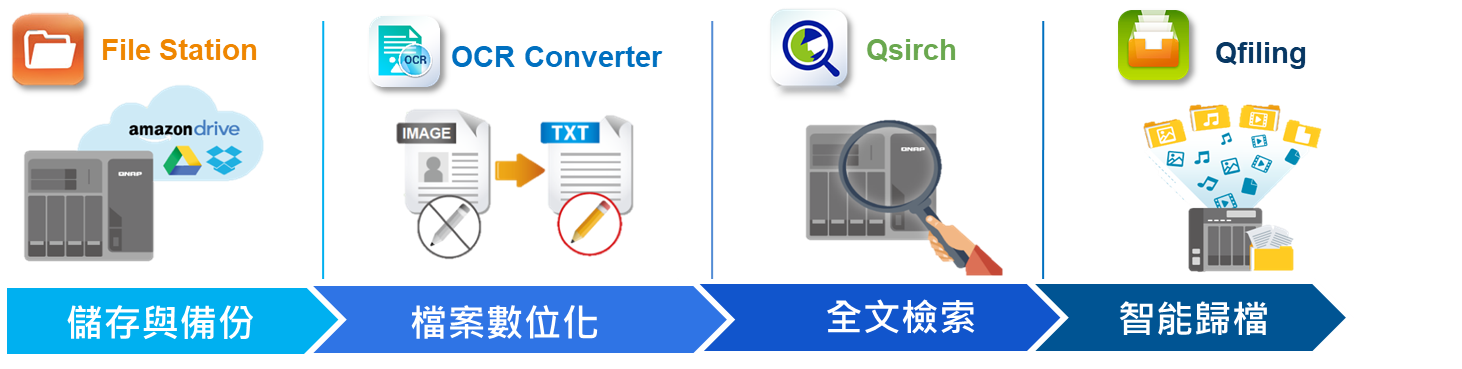 TS-253E / TS-453E support dual HDMI 4K output
支援 HDMI 4K 螢幕輸出
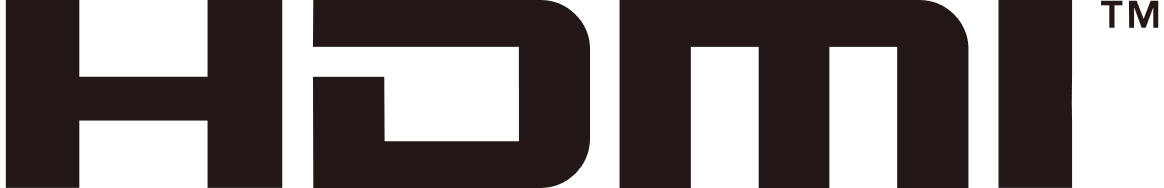 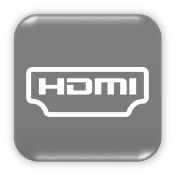 Dual HDMI 4K output
Directly connect the dual-screen output, you can extend and mirror the screen, use it as a large-screen monitor, or install the HybridDesk Station to turn it into a theater.
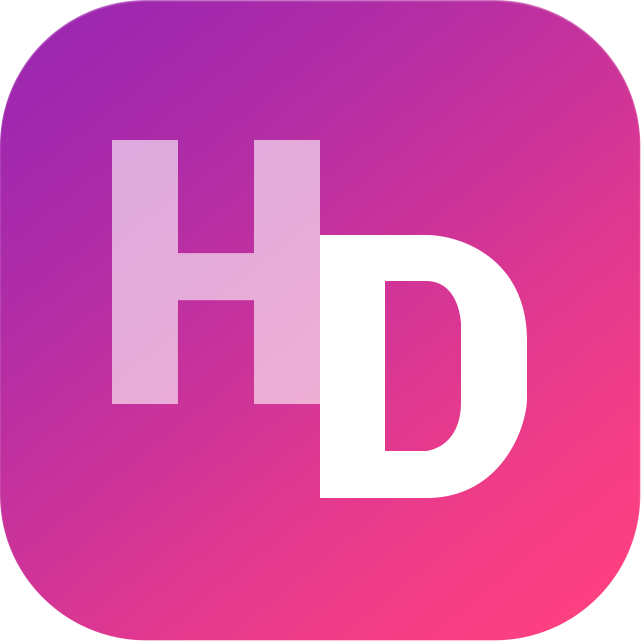 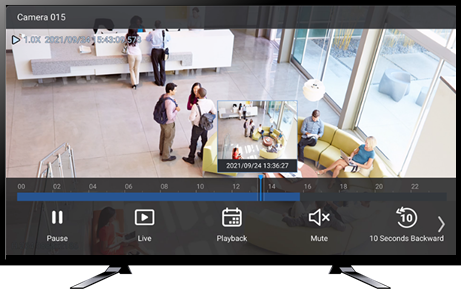 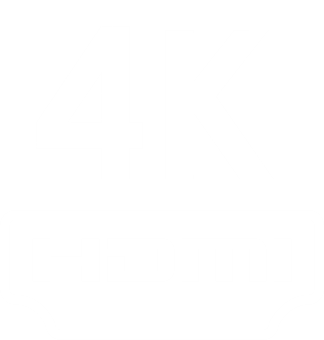 HybridDesk Station for various A/V needs
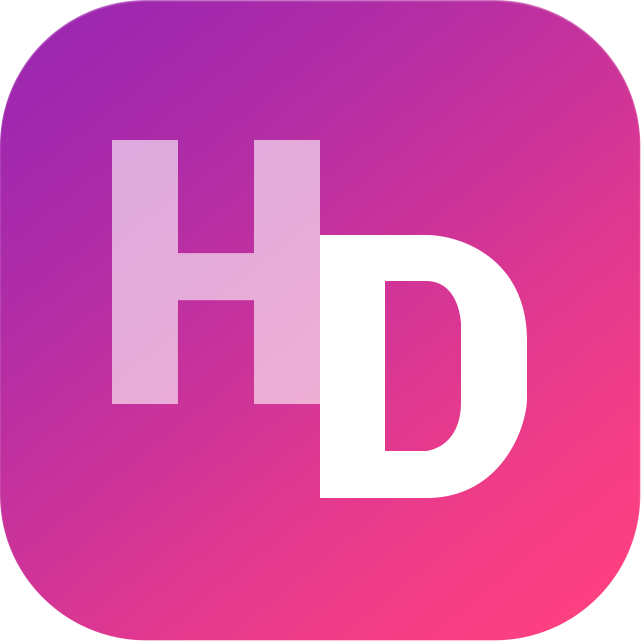 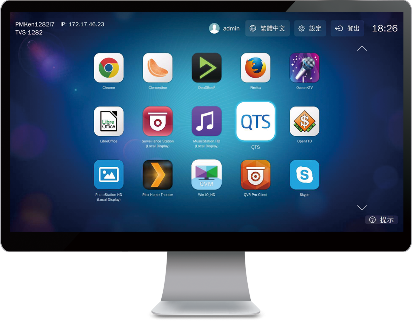 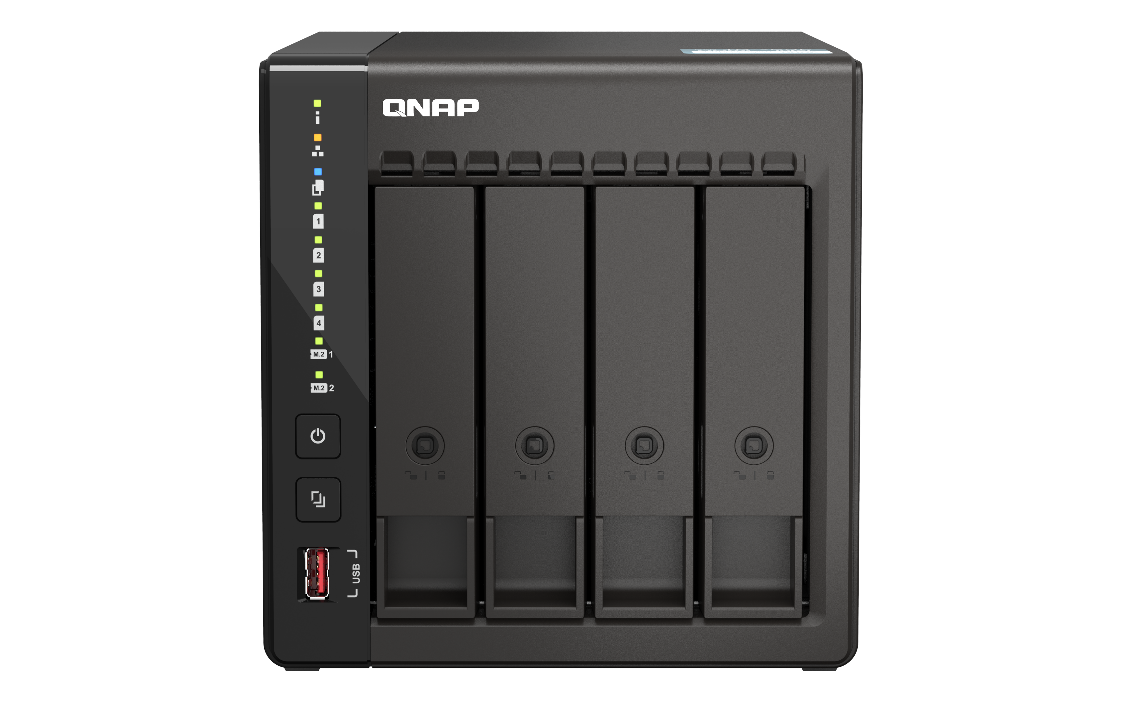 HDMI
USB
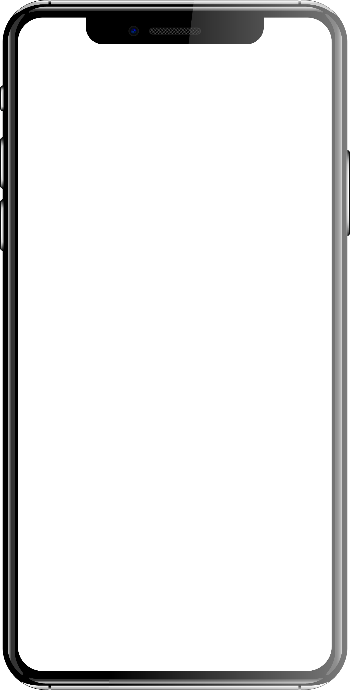 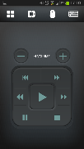 Mouse & 
Keyboard
Network
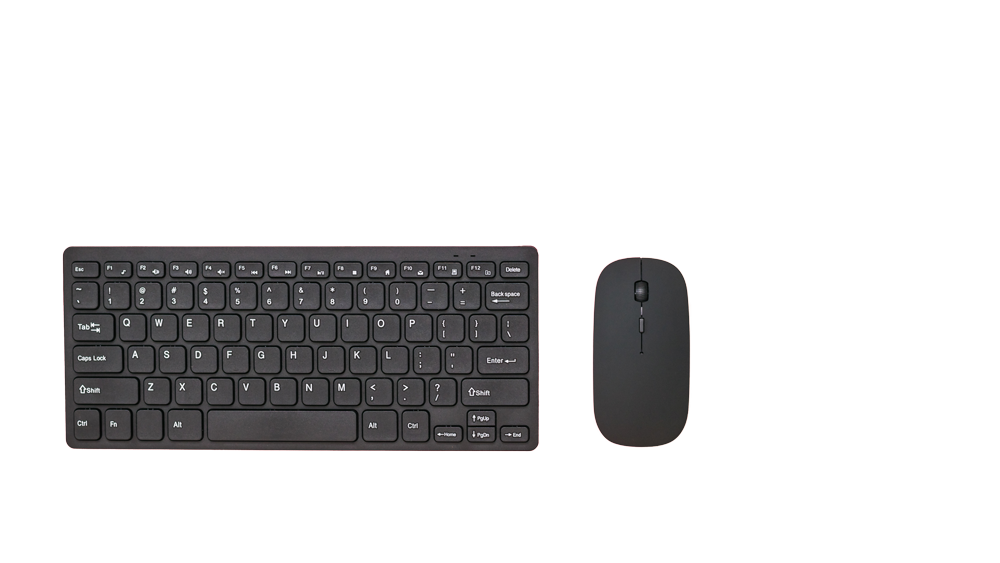 Qremote App
QVR Elite 24 x7 smart surveillance system
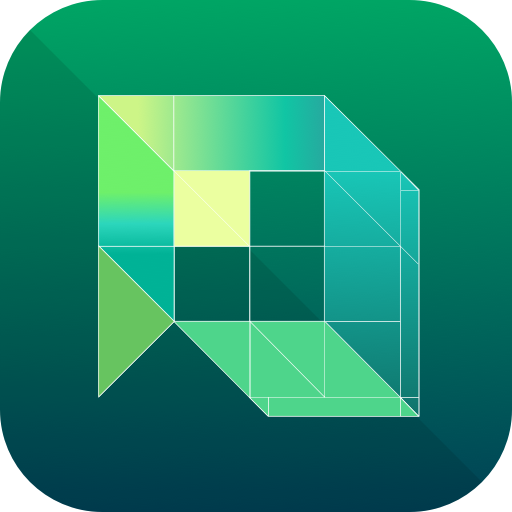 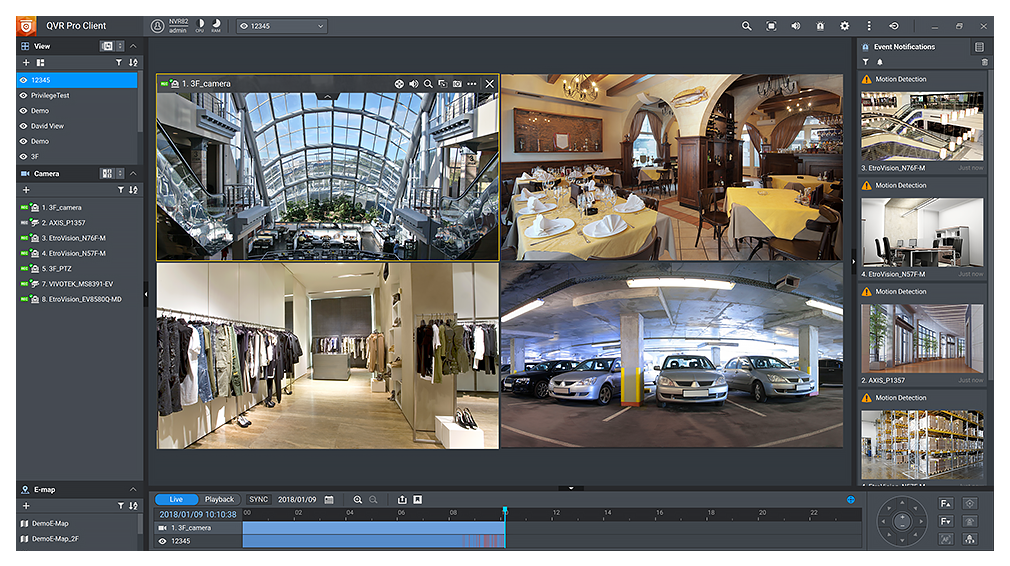 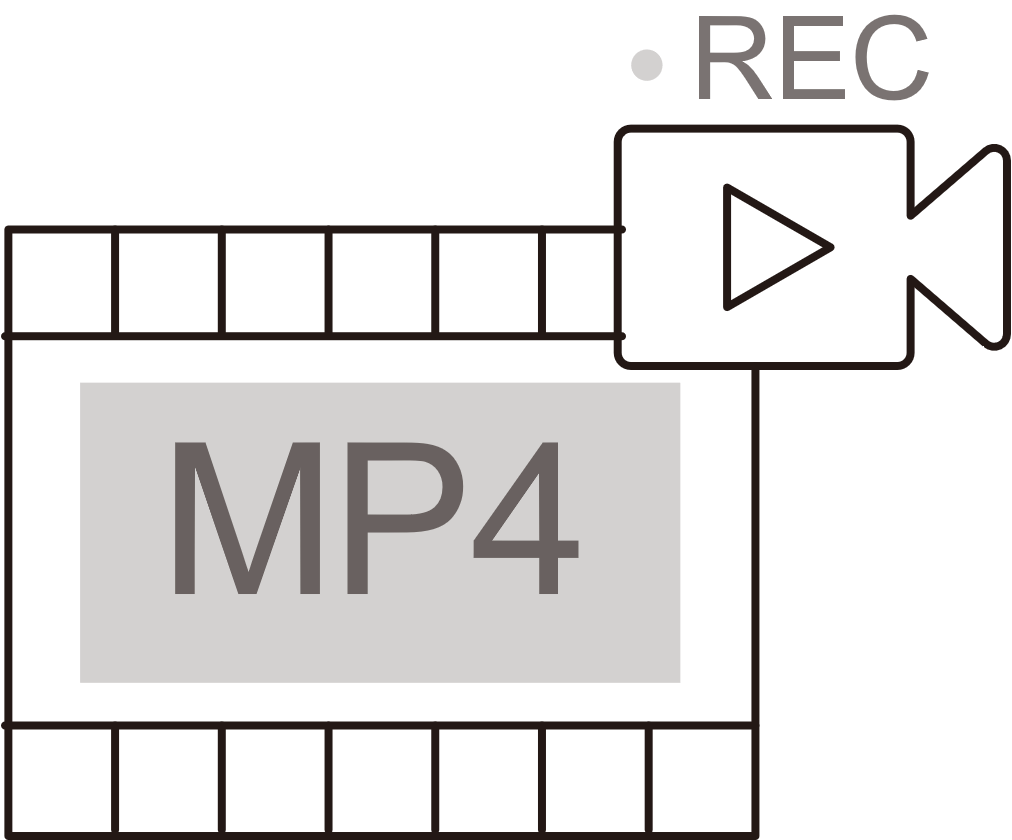 Record using the MP4 Format
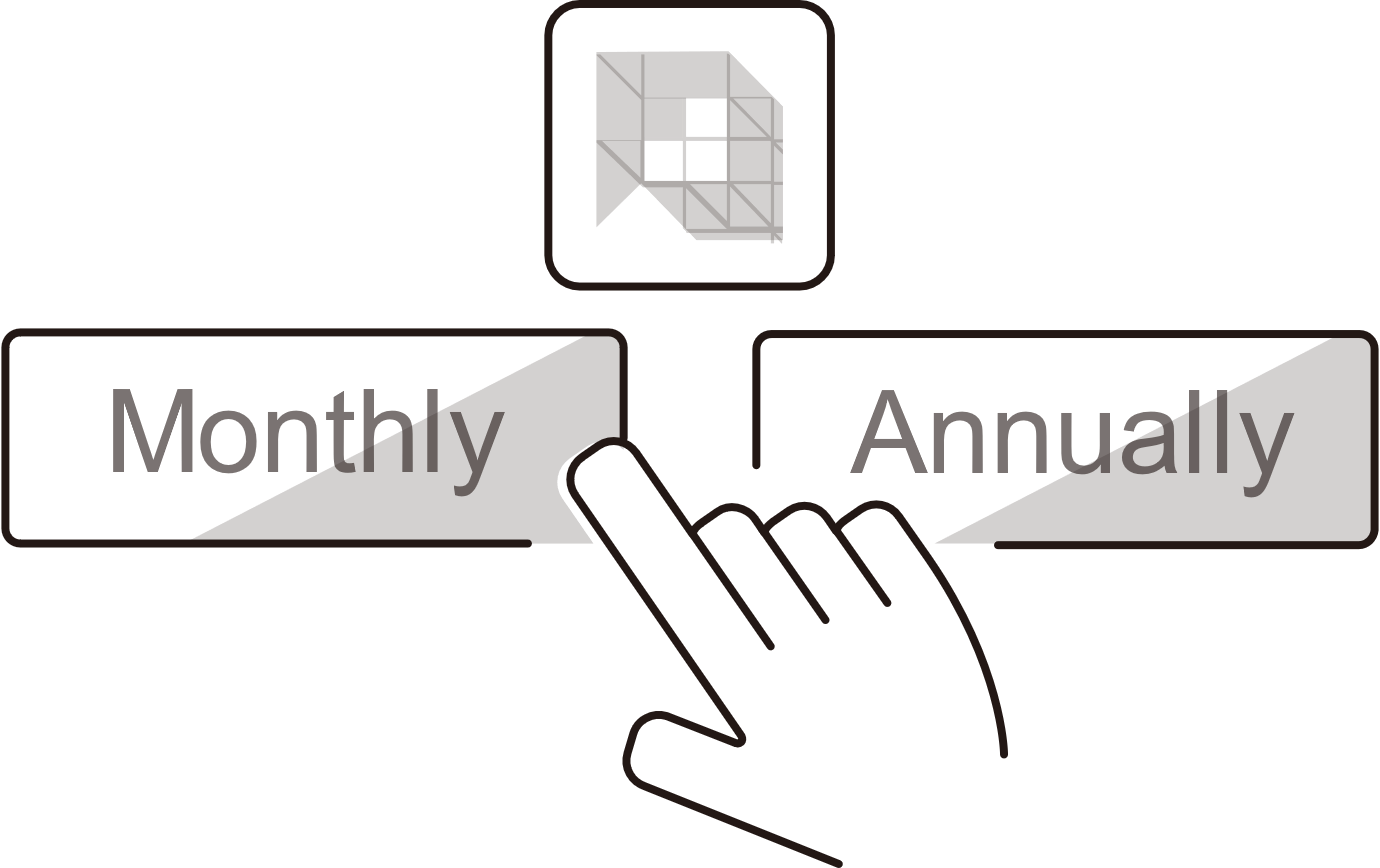 Flexible Subscription
2 channels are included for free
(expandable)
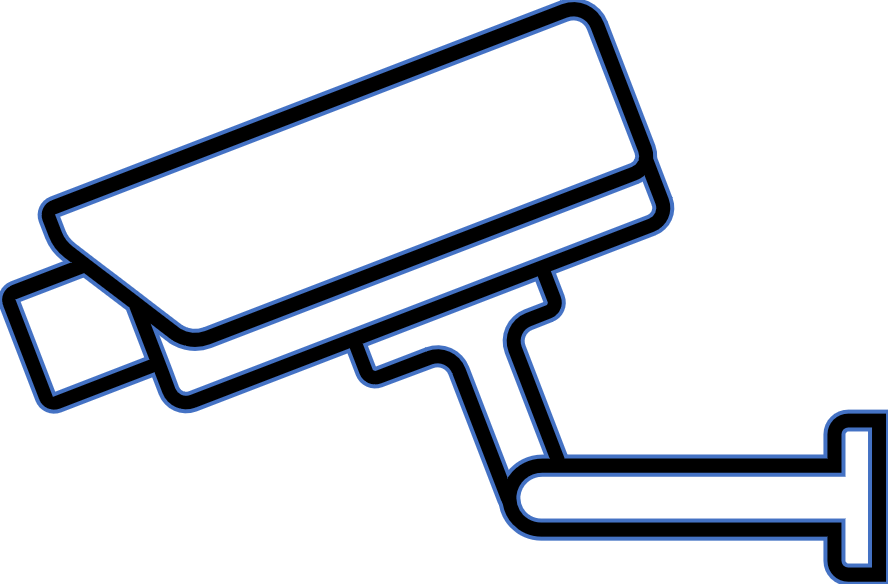 Expandable Capacity
QVR Elite with powerful IP surveillance camera management and support
More than 180 brands
More than 6700 models
ONVIF Profile support
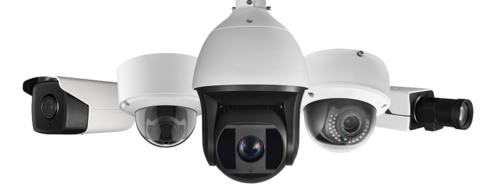 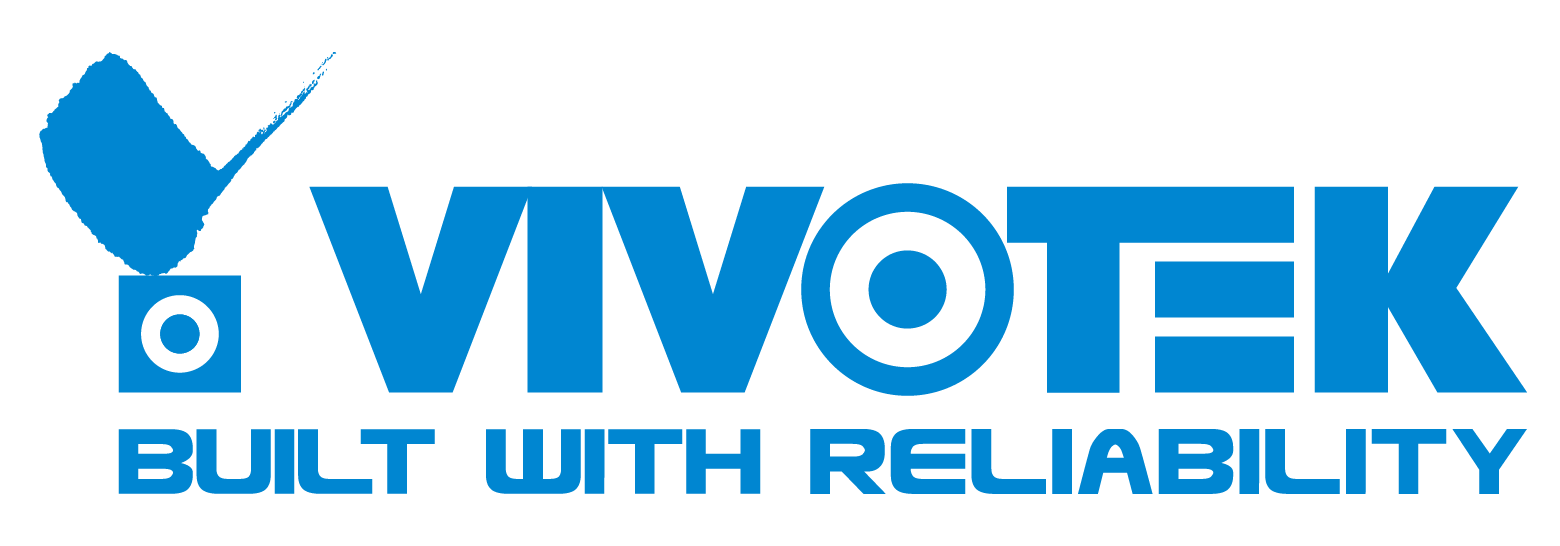 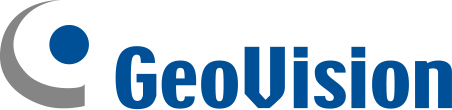 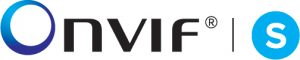 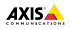 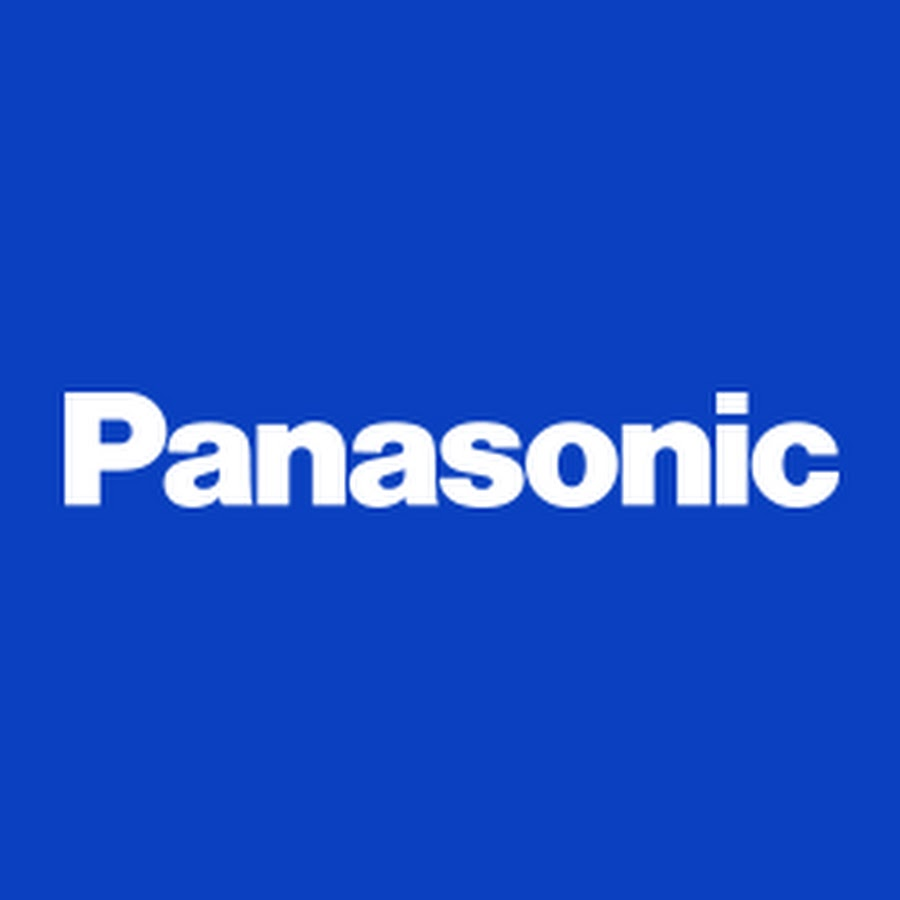 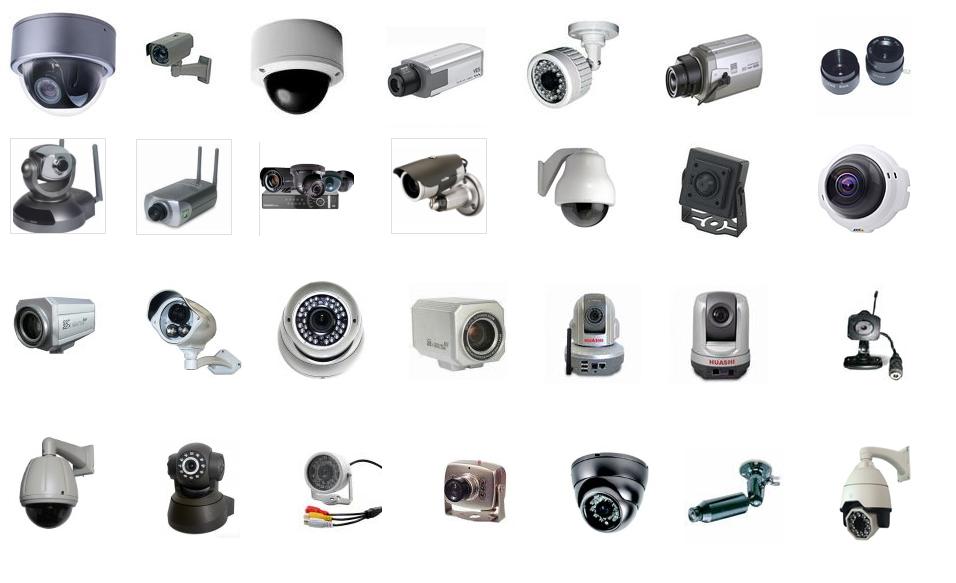 Record into QVR Elite by using the RTSP/RTMP link with no integration needed. Multiple video sources are supported - not just IP cameras.
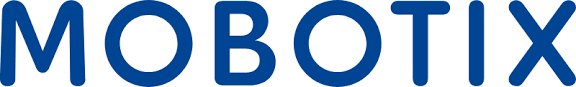 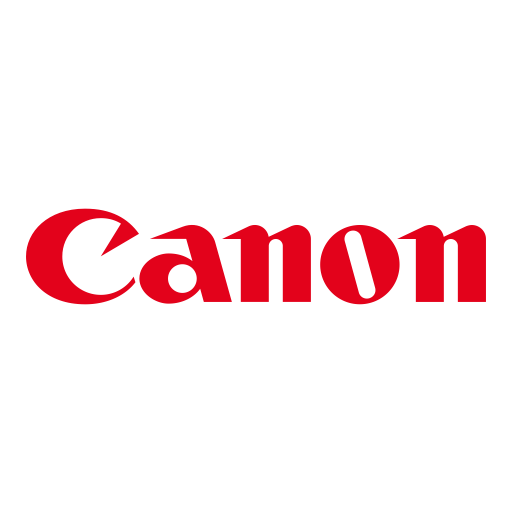 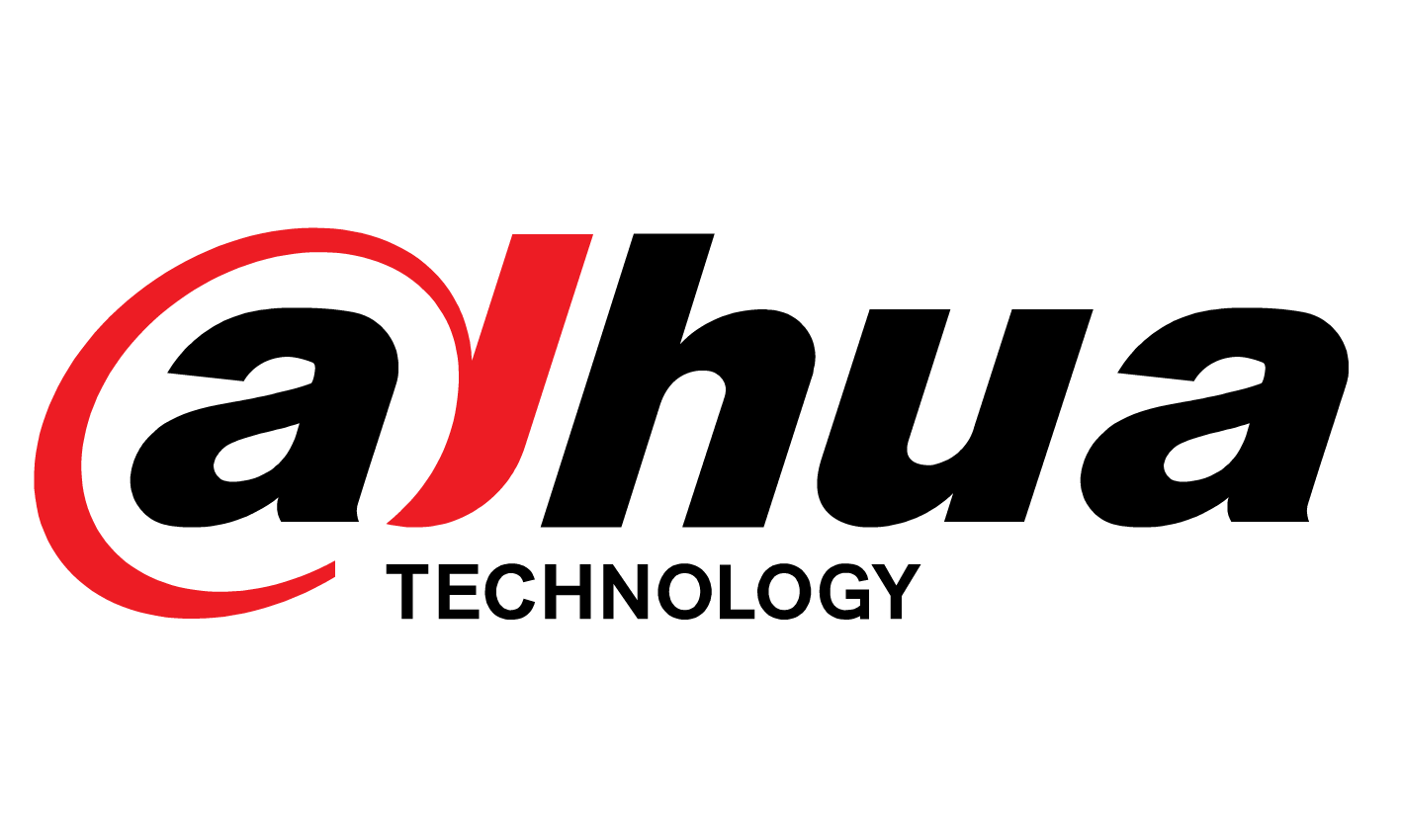 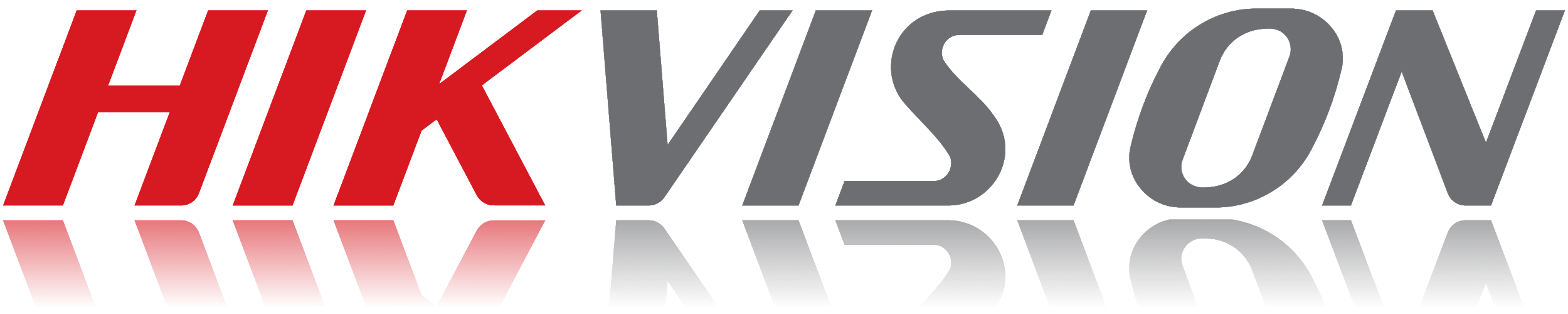 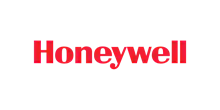 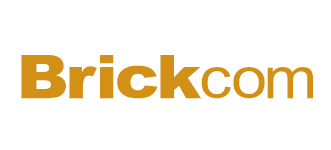 https://www.qnap.com/en/compatibility-qvr-pro
Upgrade to a surveillance video wall solution or use dual apps with dual HDMI output
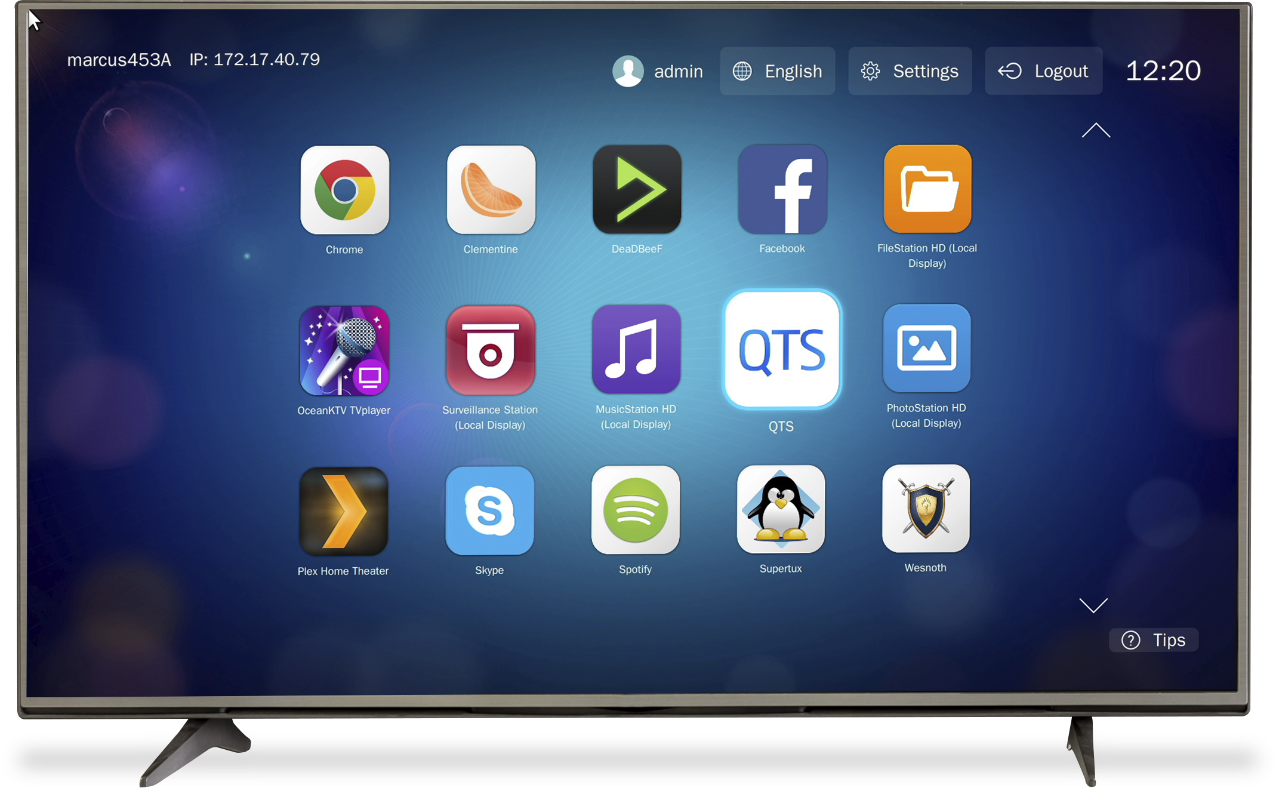 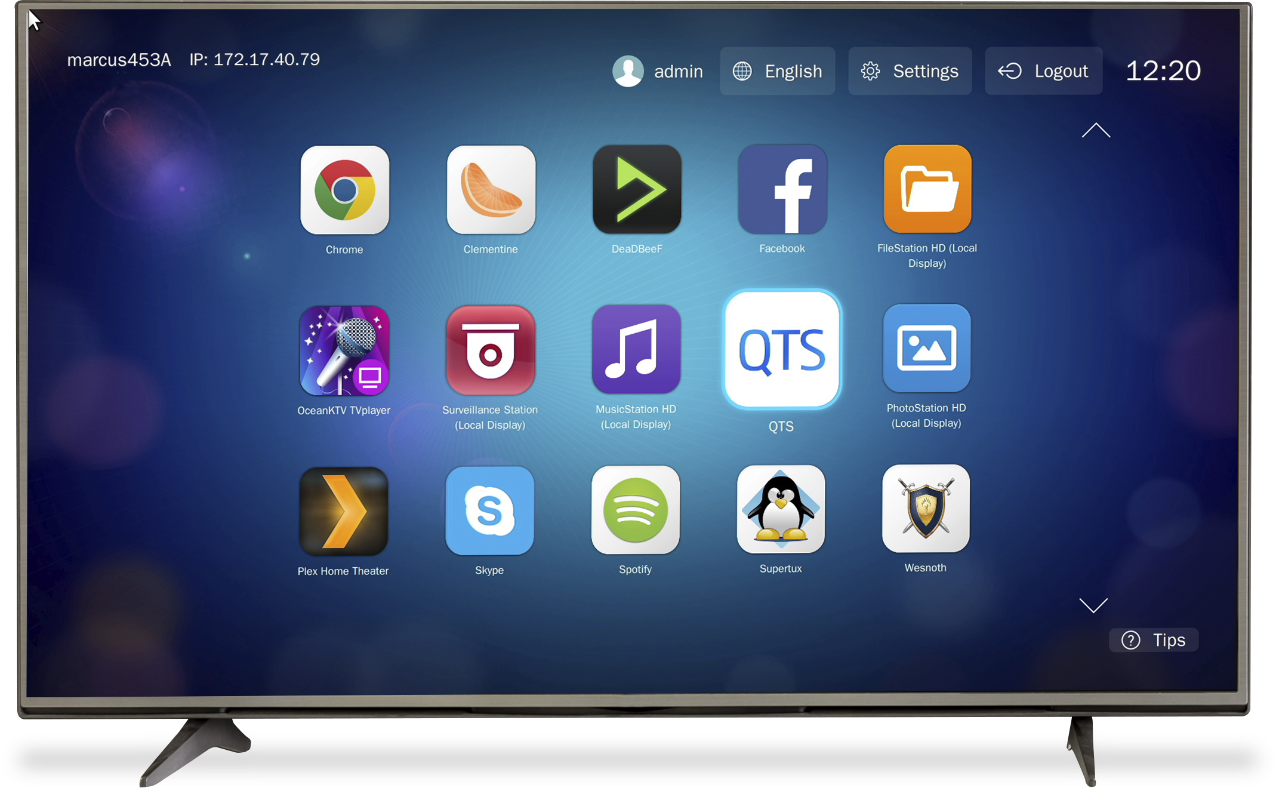 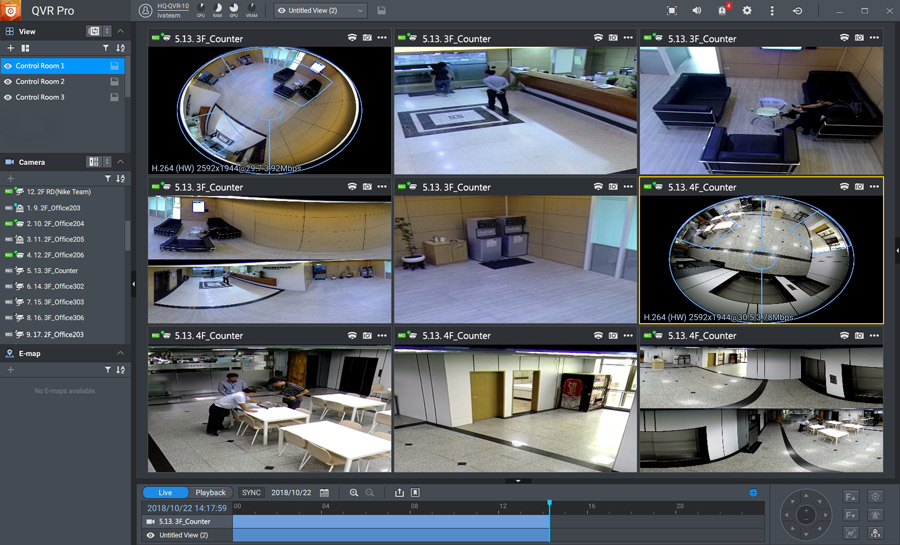 Assign many IP CAMs in video wall mode in different HDMI monitors
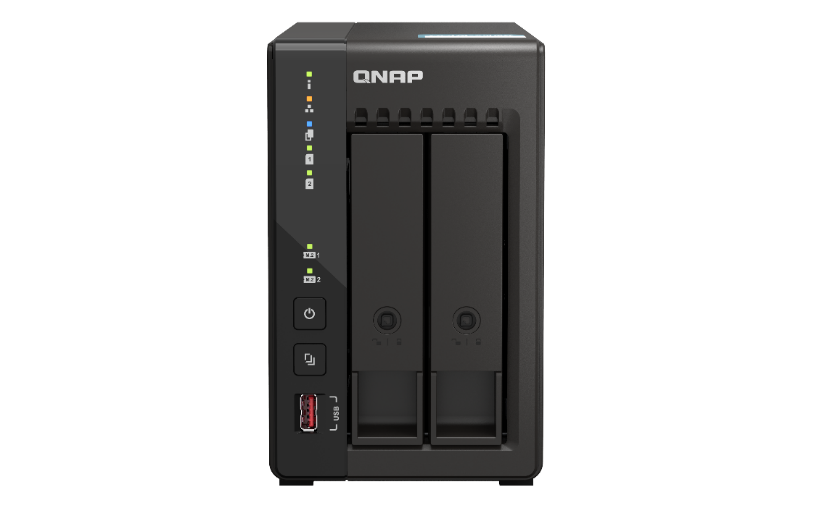 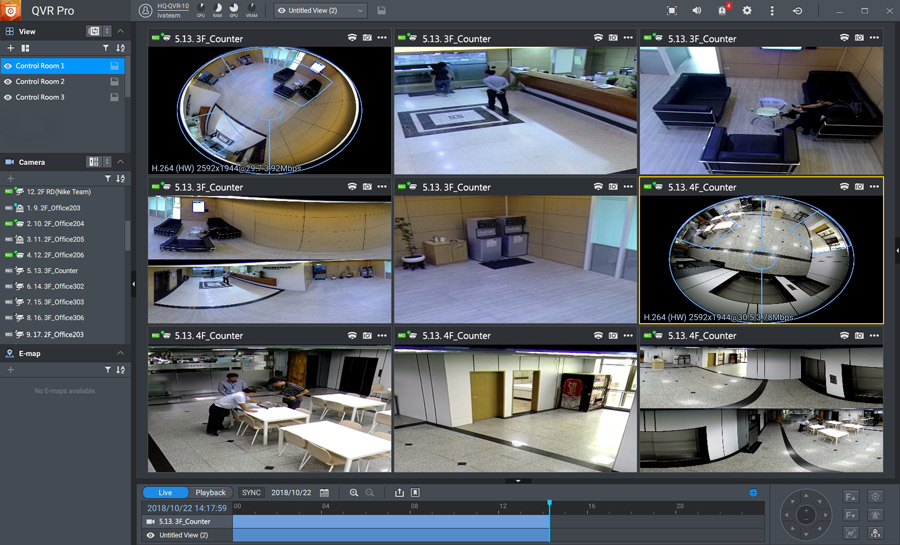 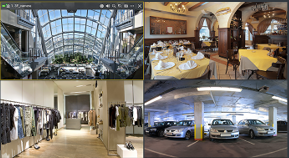 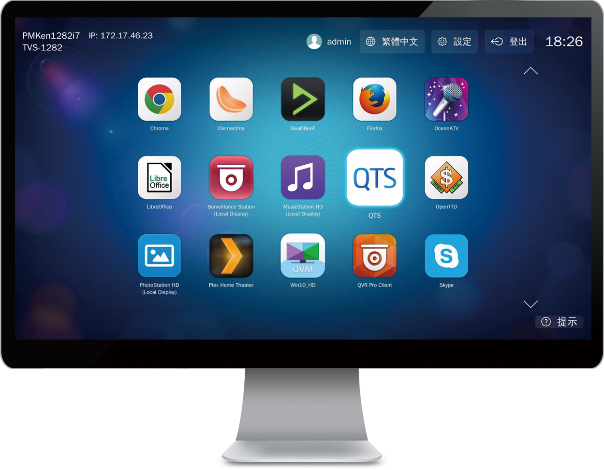 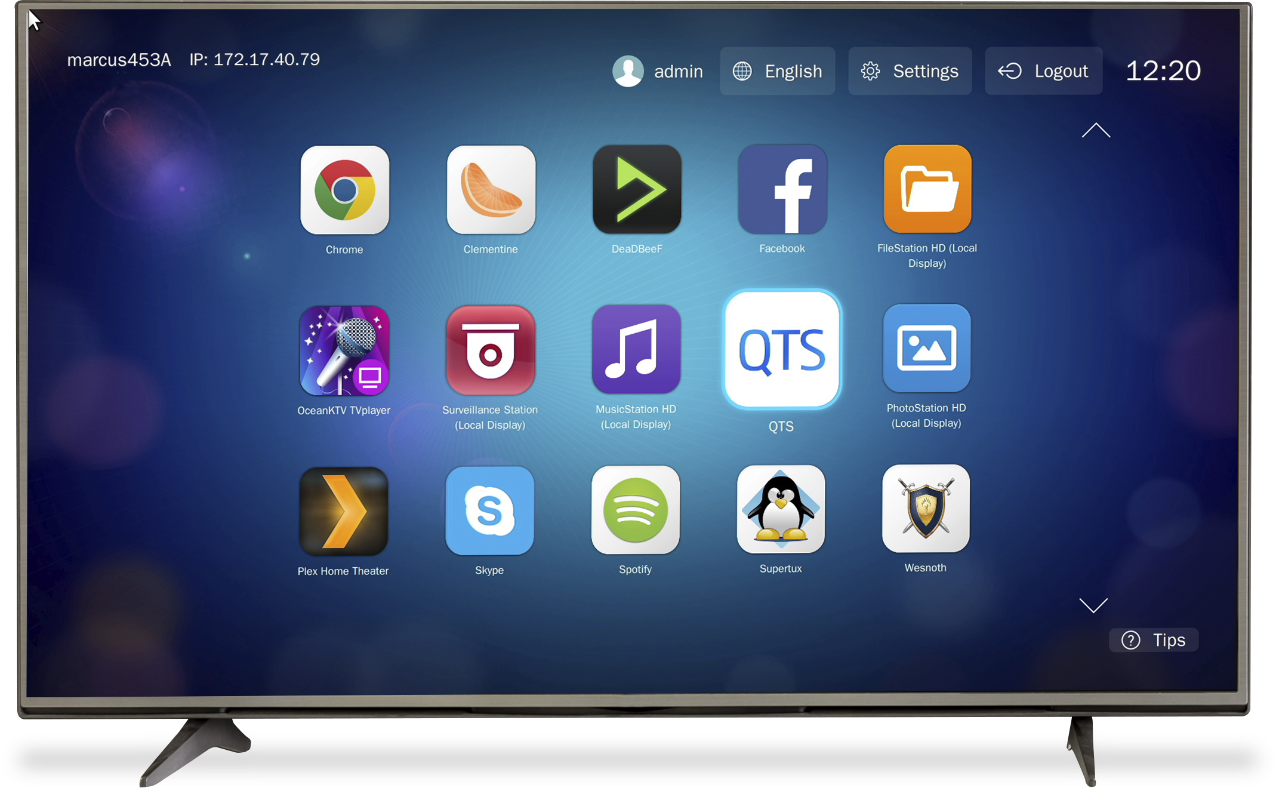 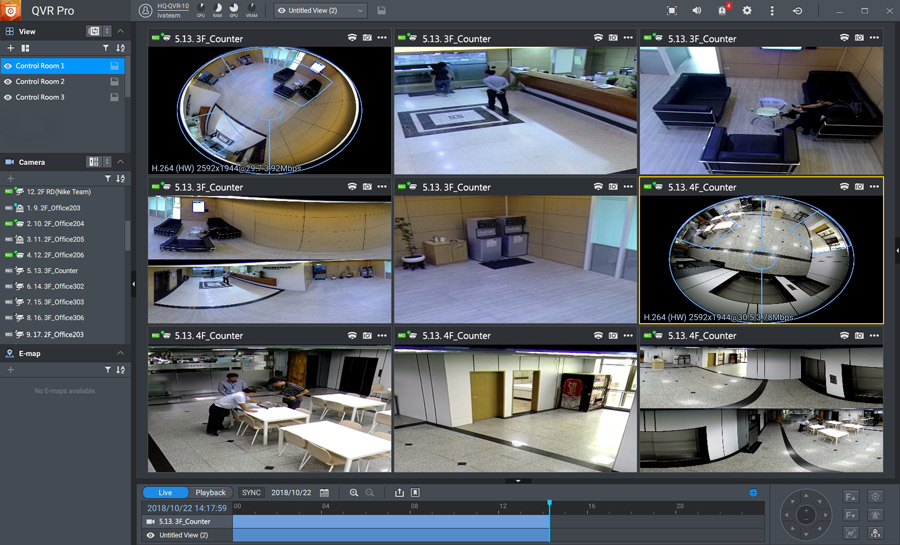 We can move the QVR monitoring output to another screen and operate other APPs on the original screen
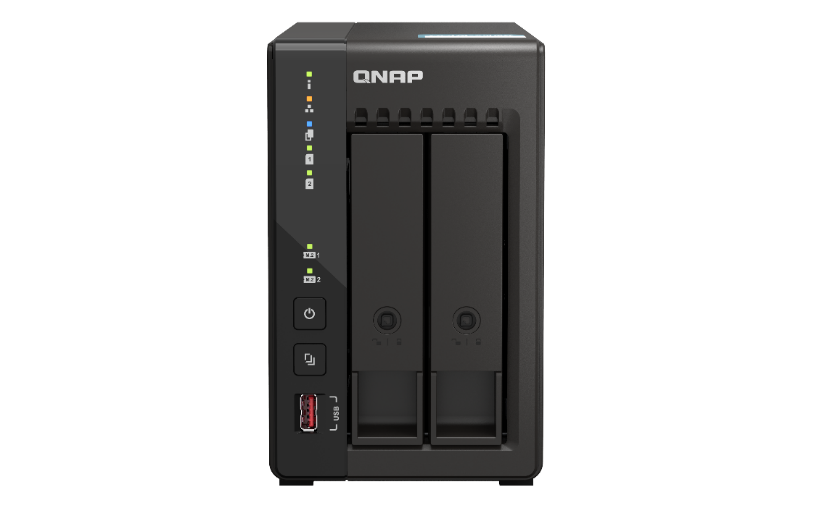 Through Mirror output, the same picture can also be output to different screens
Through Mirror output, the same picture can also be output to different screens
With Mirror output, the same picture can be output to monitors in different places for monitoring
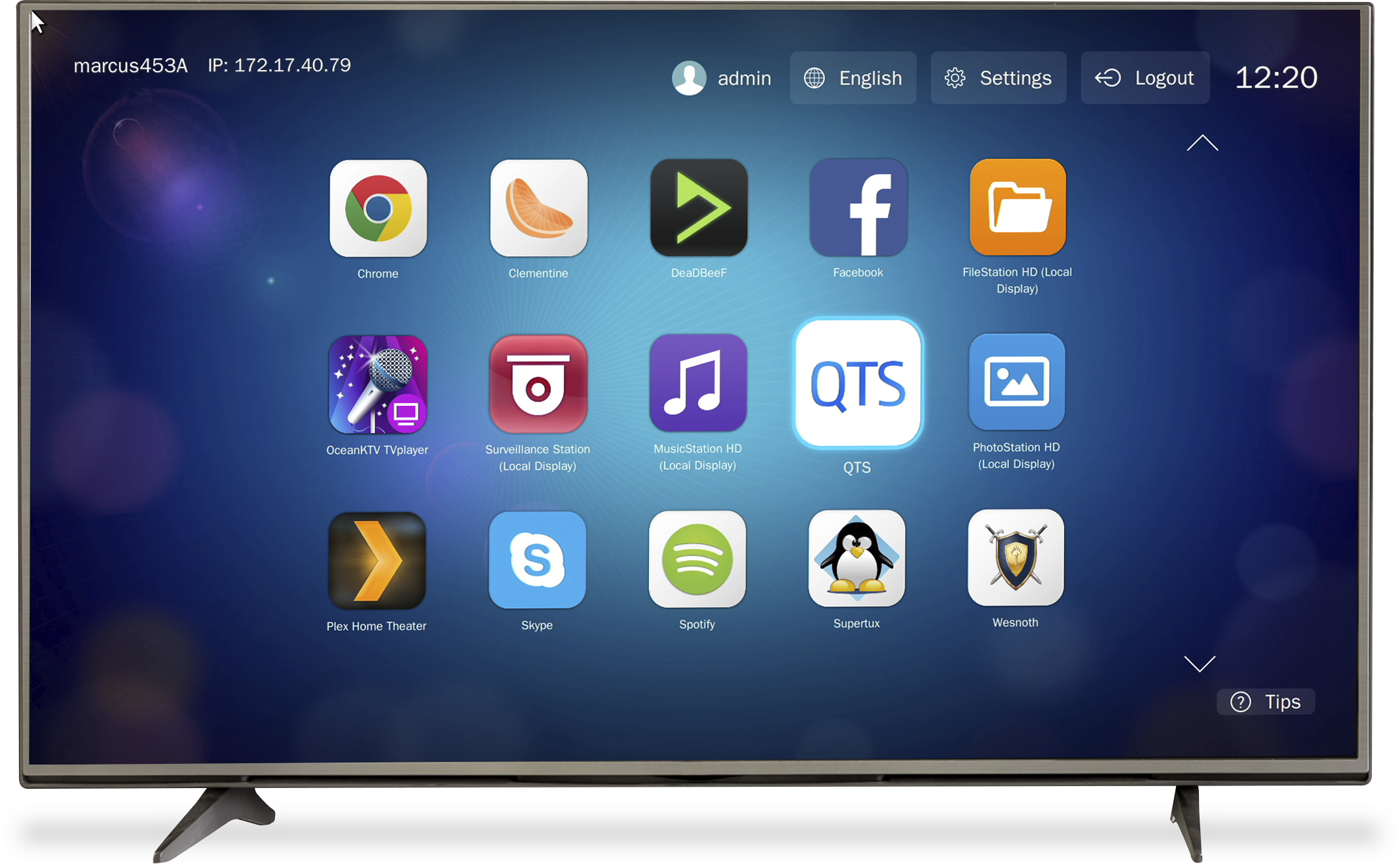 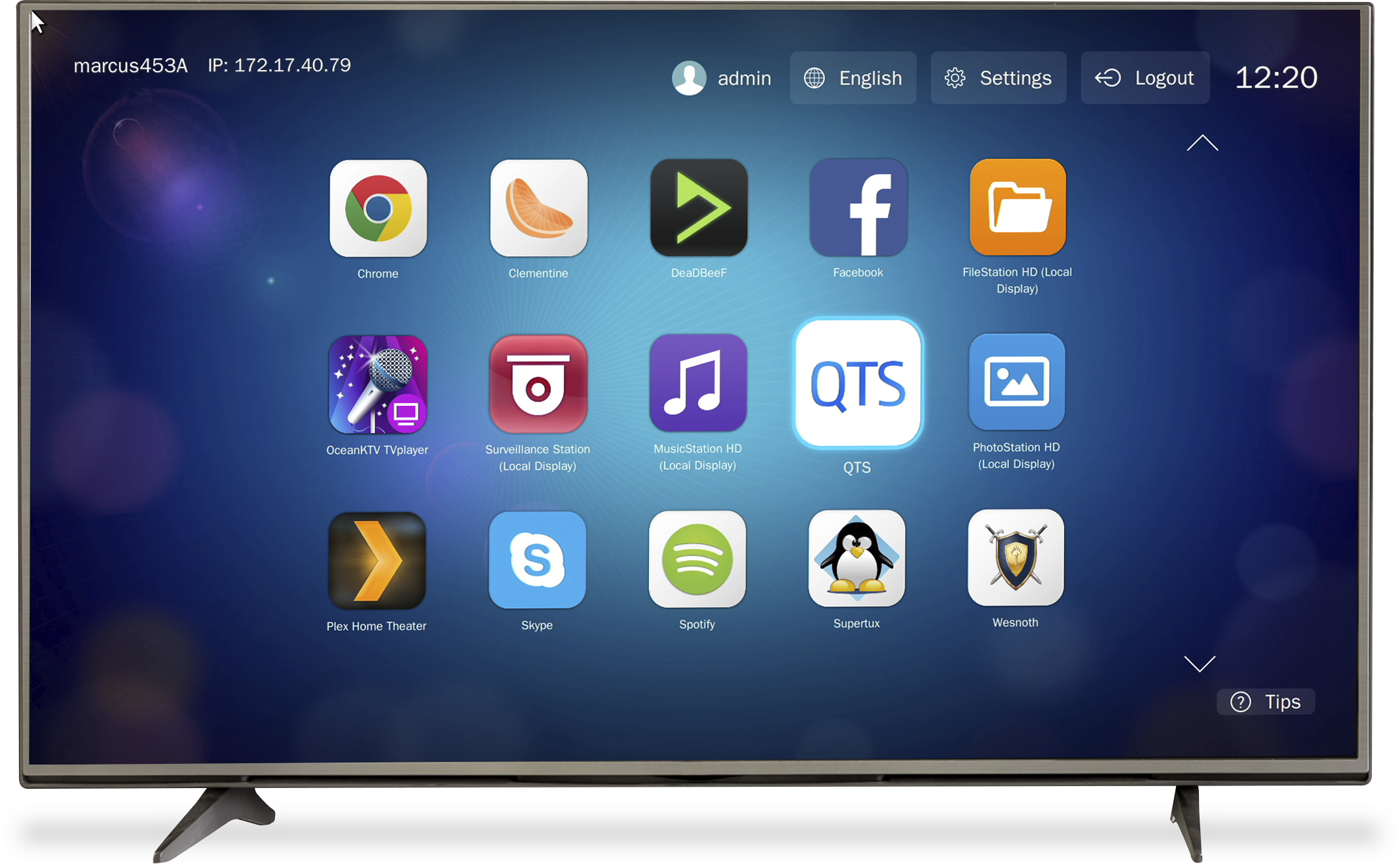 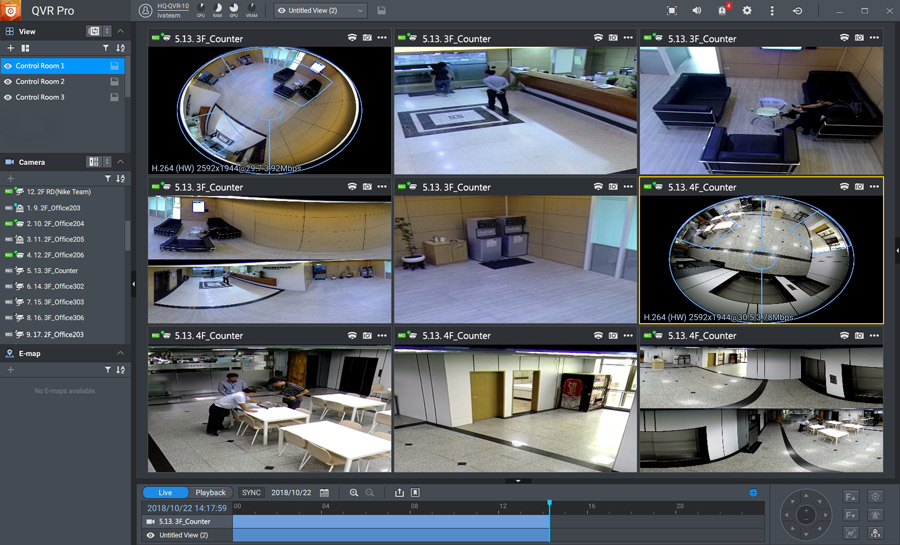 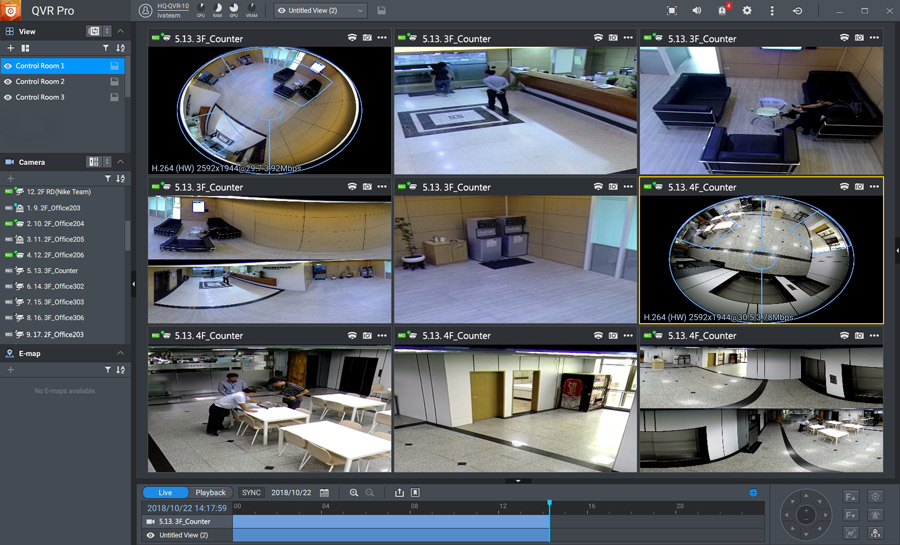 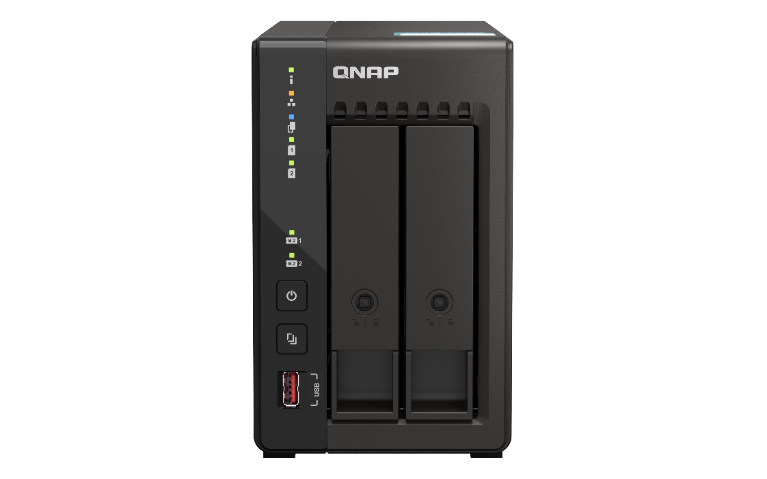 Built-in firewall for QNAP appliances
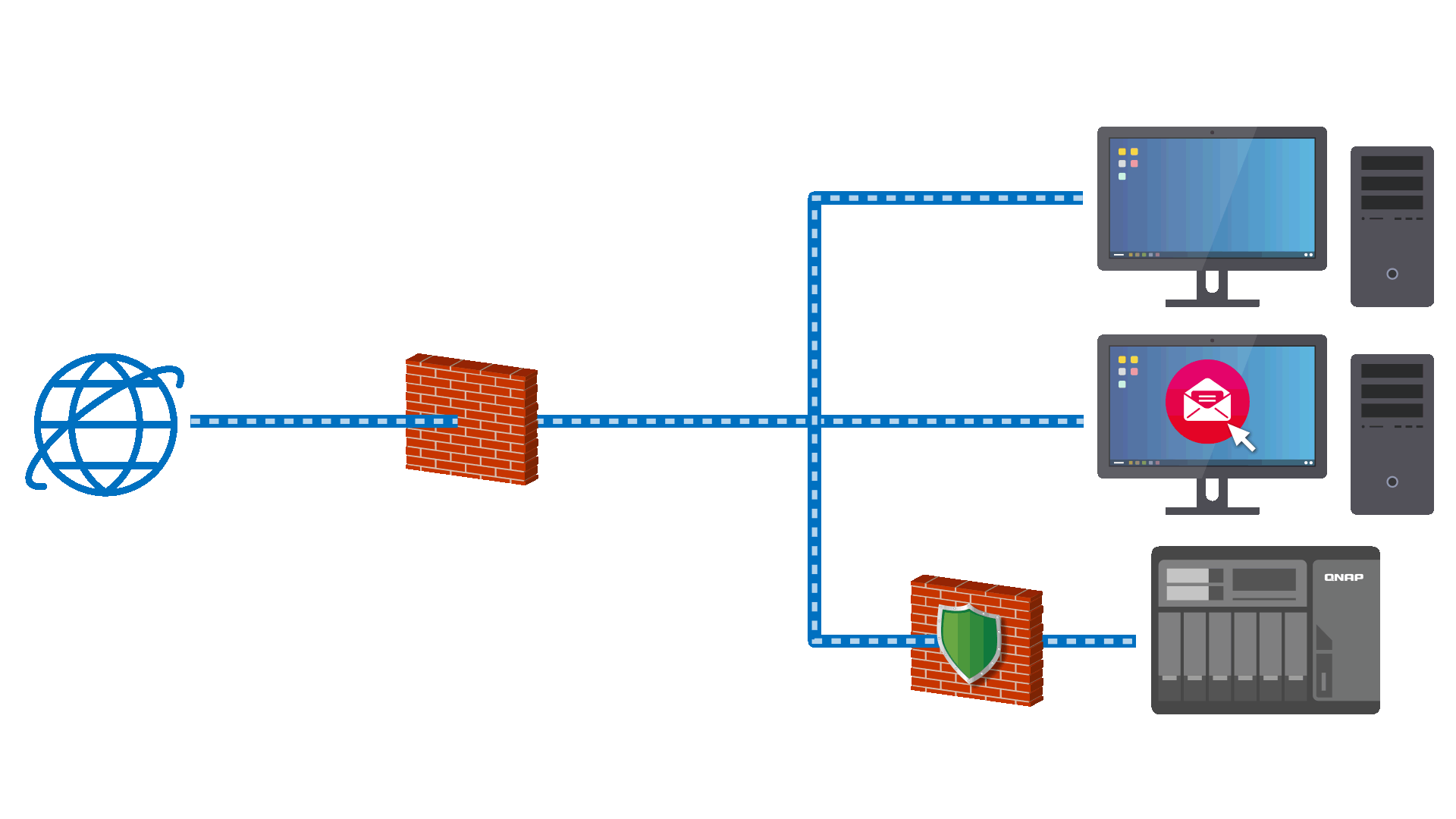 QuFirewall
User 1
You can allow/deny IP addresses and regions to prevent unauthorized access and brute force attacks for safeguarding data and service security.
User 2
Internet
Firewall
NAS
QuFirewall
Secure communication for peace of mind
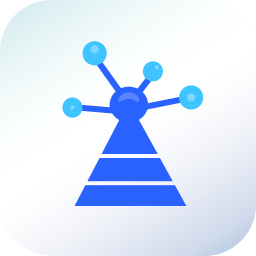 QVPN
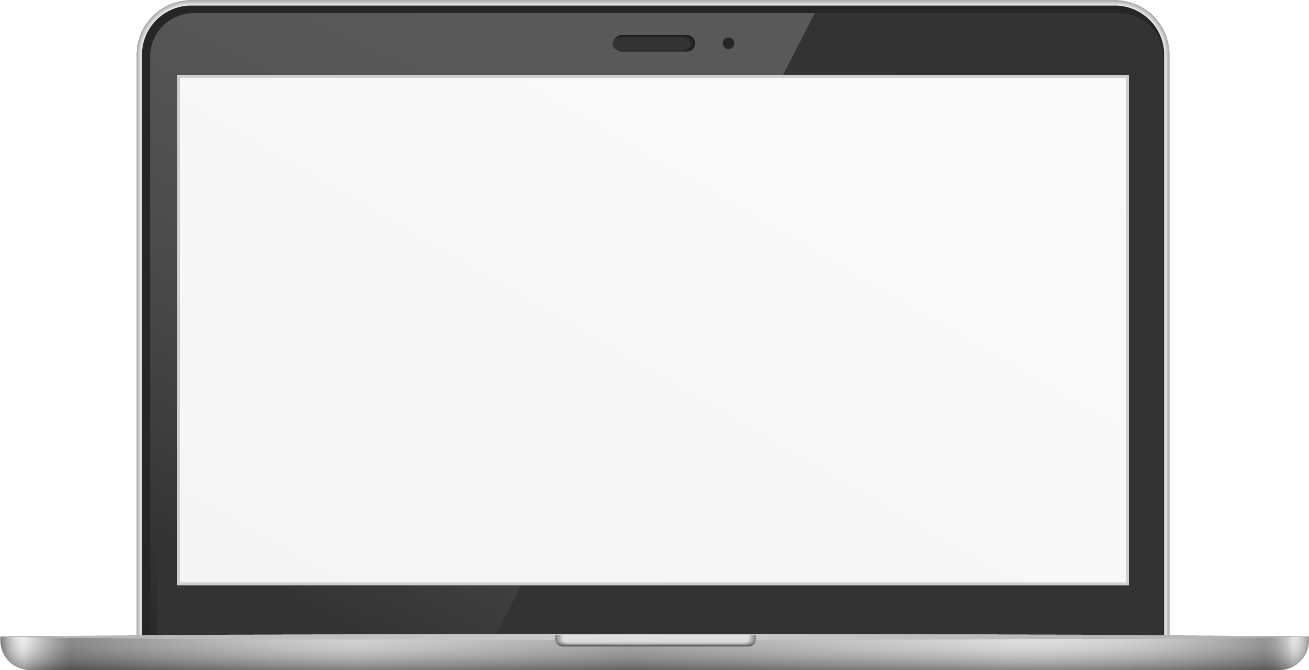 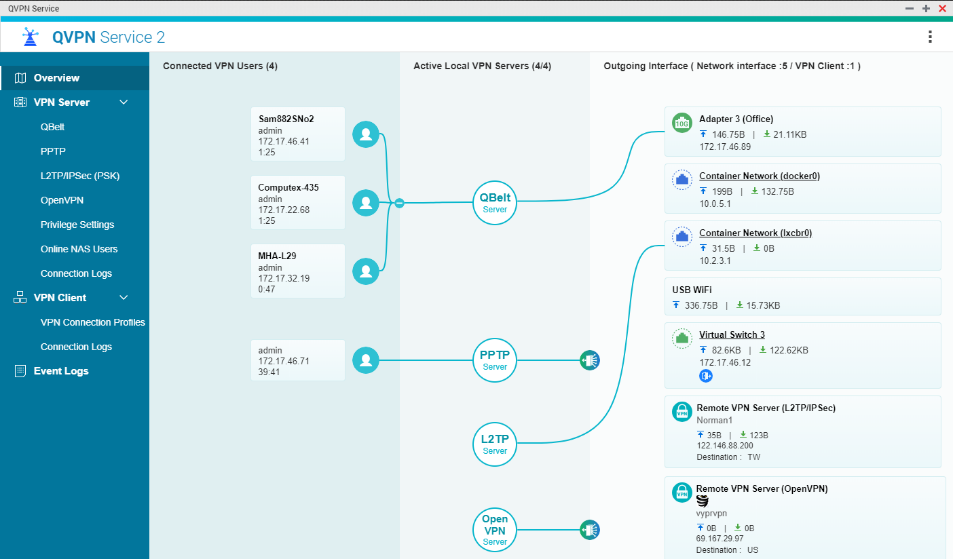 In addition to establishing a VPN client connection to a remote server, QVPN can also be used as a VPN server.
Supports WireGuard® to provide faster and more stable VPN connections, and to easily set up VPN
QuFTP remote file FTP access service
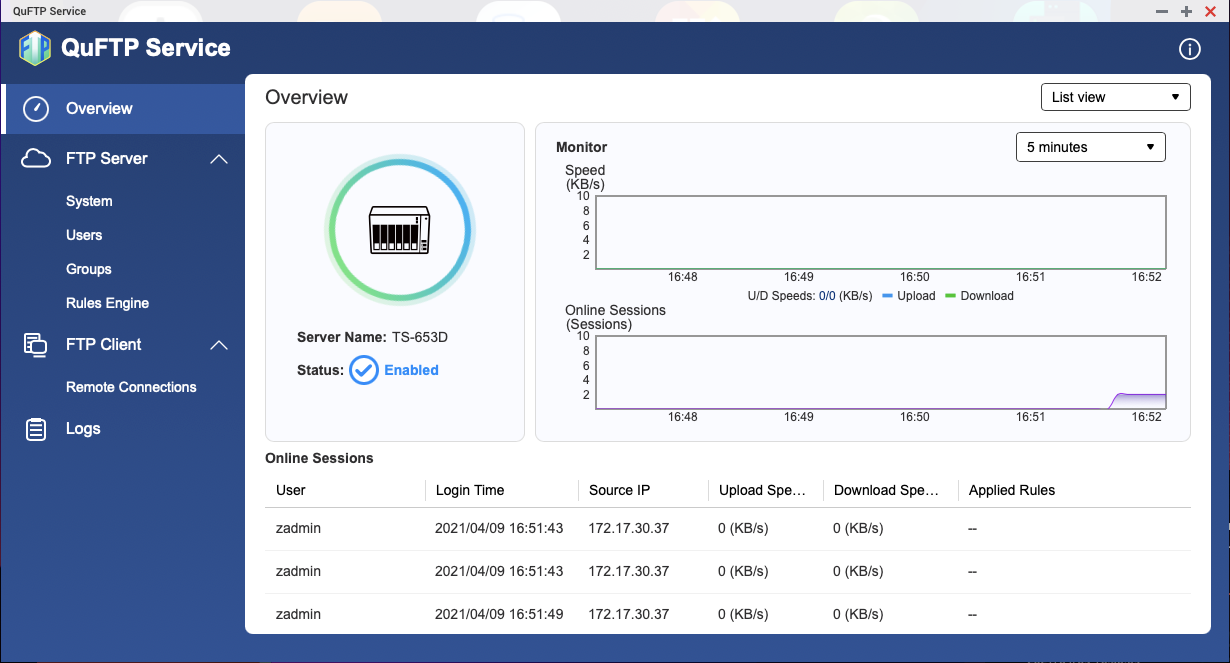 Updated independent
Support FTP server
Support FTP client
Support TLS setting
Support QoS setting
與前代機種之規格比較
The new TS-253E / TS-453E with greatly improved performance
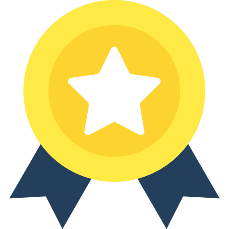 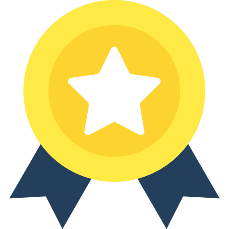 Shipped with 3-year standard warranty, optional 2 additional years of coverage
TS-253E / TS-453E 
Backed by a 3-year warranty at no additional cost.
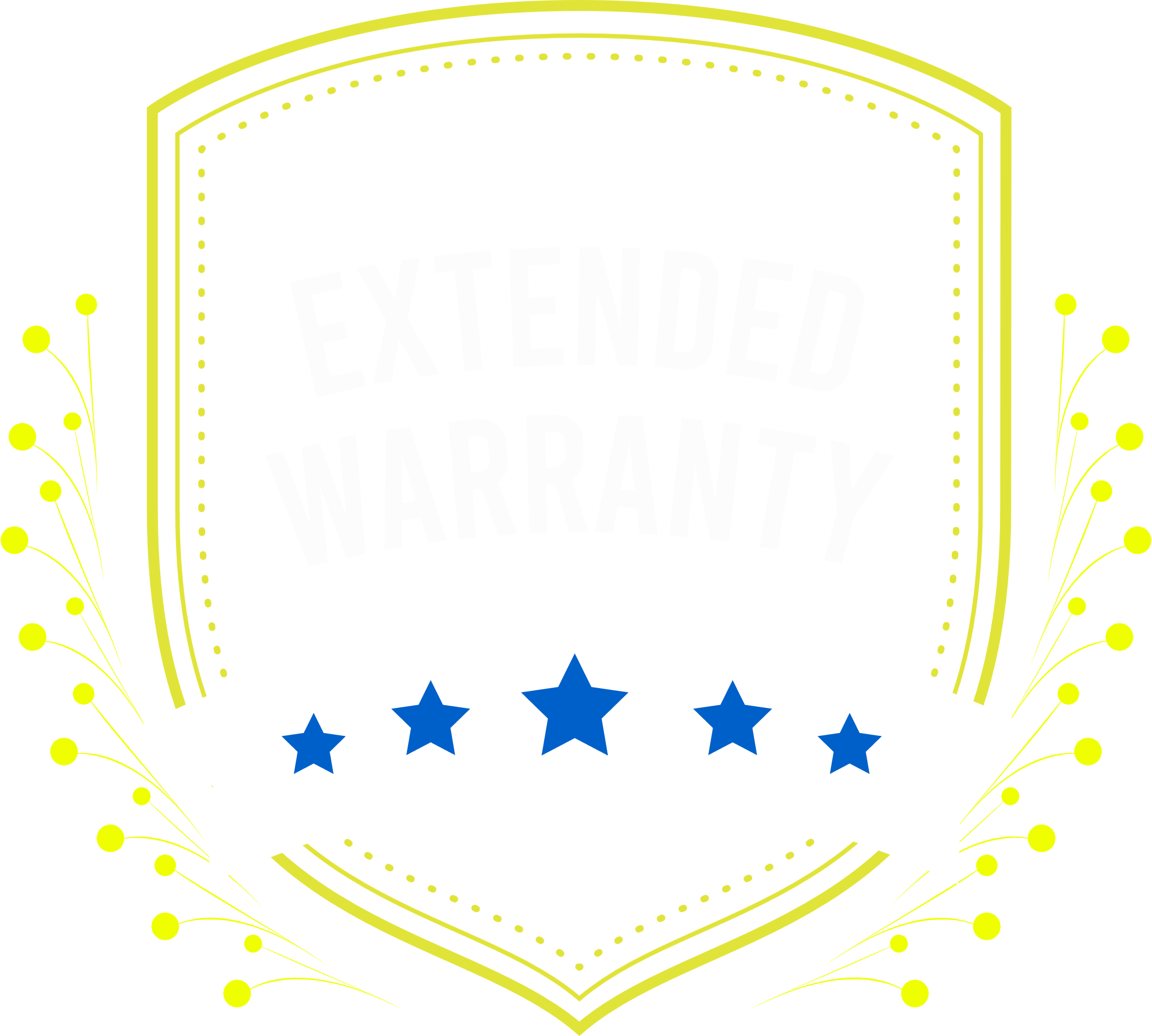 TS-253E
TS-453E
Extend hardware warranty 
up to 5 years
You can also purchase a warranty extension that extends your warranty coverage up to 5 years: LW-NAS-PEACH-2Y.
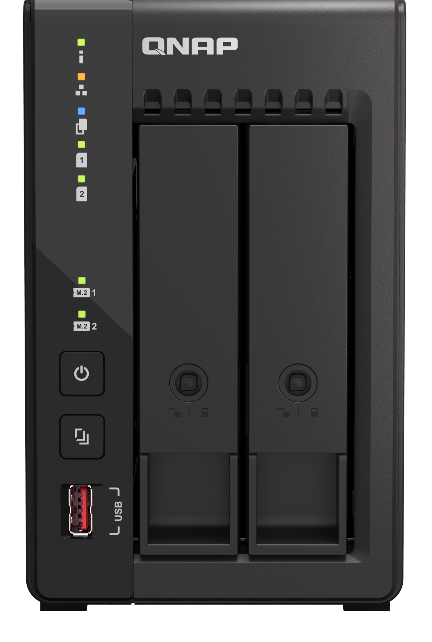 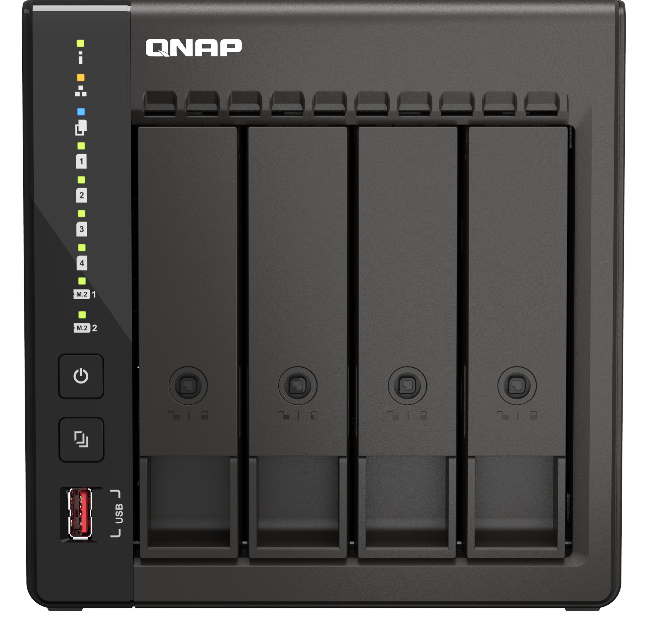 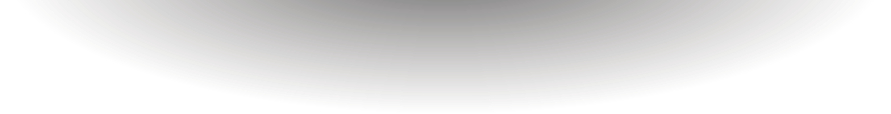 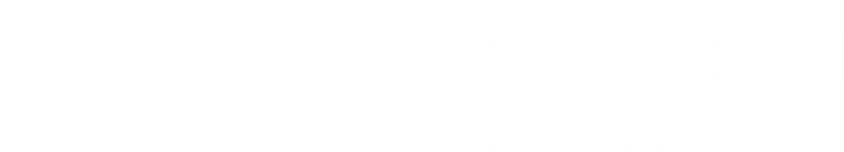 TS-x53E
Intel Celeron® 高效四核心處理器， 2/4-bay穩定長期供應的 NAS，具有雙 2.5GbE 網路埠和雙 HDMI 螢幕輸出。是MSP、SI 進行長期專案需求的理想選擇。
Intel® J6412 Quad-Core Long-Term Availability NAS for Business and Professional Users
為SOHO與專業用戶打造的Intel®四核心長期供貨NAS
提供雙埠2.5 GbE、4K HDMI雙螢幕輸出，以及雙M.2 PCIe SSD 擴充槽
TS-453E
TS-253E
Provides dual-port 2.5 GbE, 4K HDMI dual-screen output, and dual M.2 PCIe SSD expansion slots
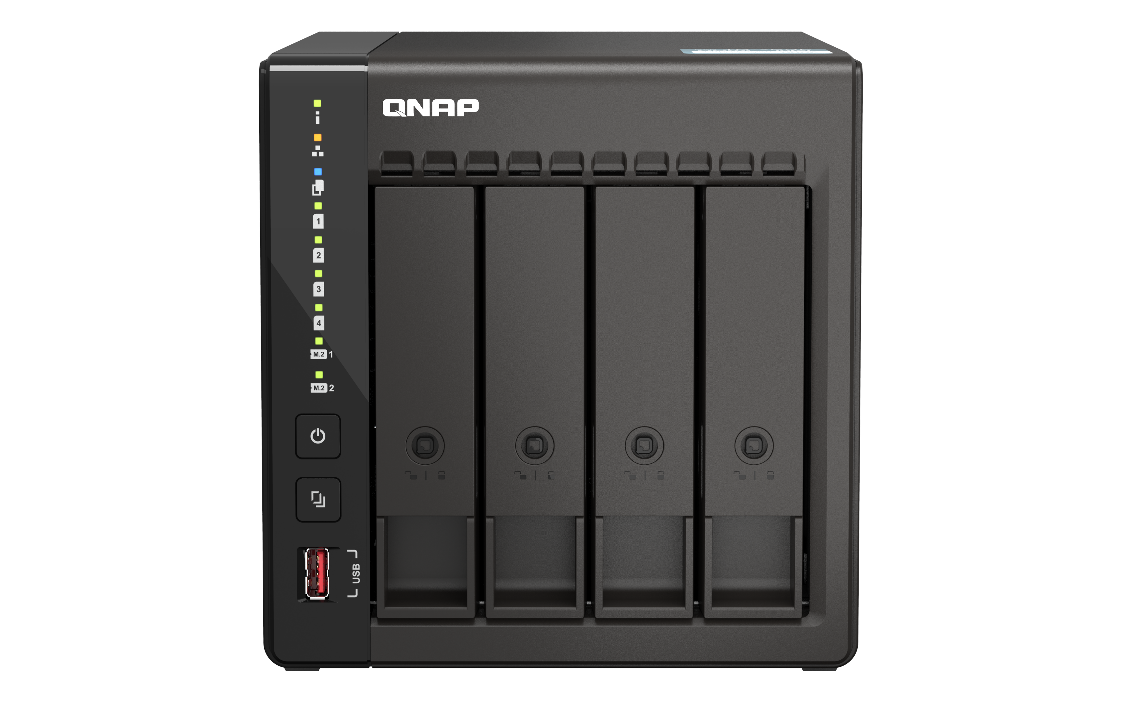 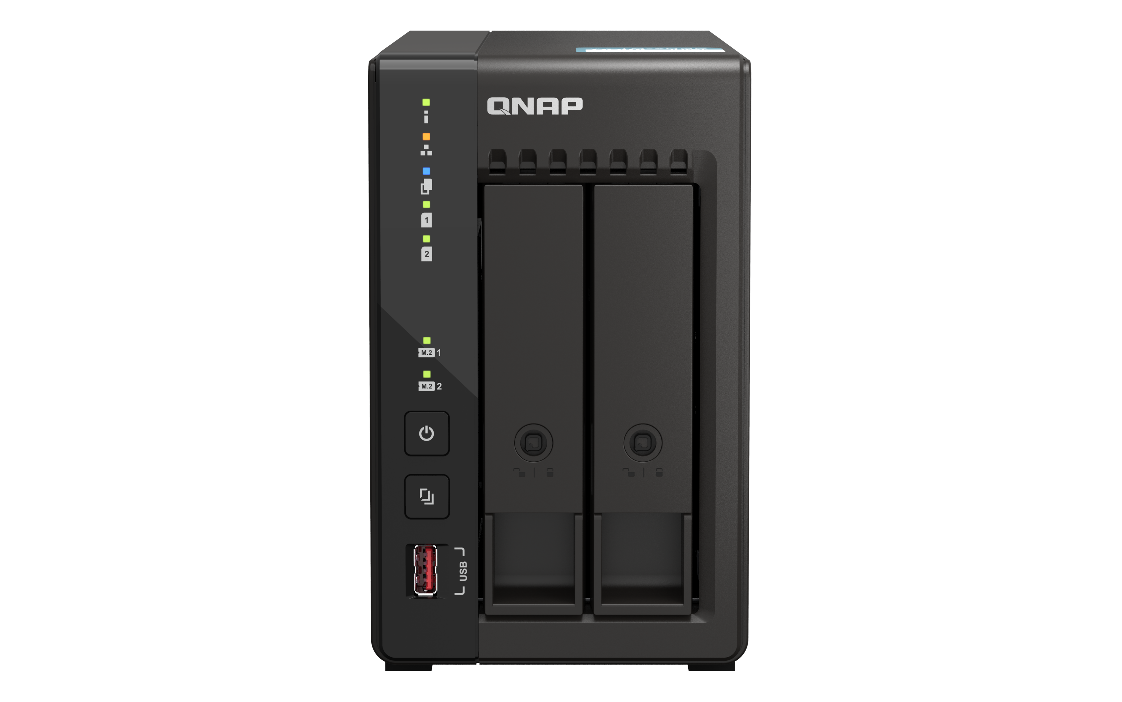 v1.1 202408
Copyright© 2024 QNAP Systems, Inc. All rights reserved. QNAP® and other names of QNAP Products are proprietary marks or registered trademarks of QNAP Systems, Inc. Other products and company names mentioned herein are trademarks of their respective holders.​​​​​​​
Andy Chuang